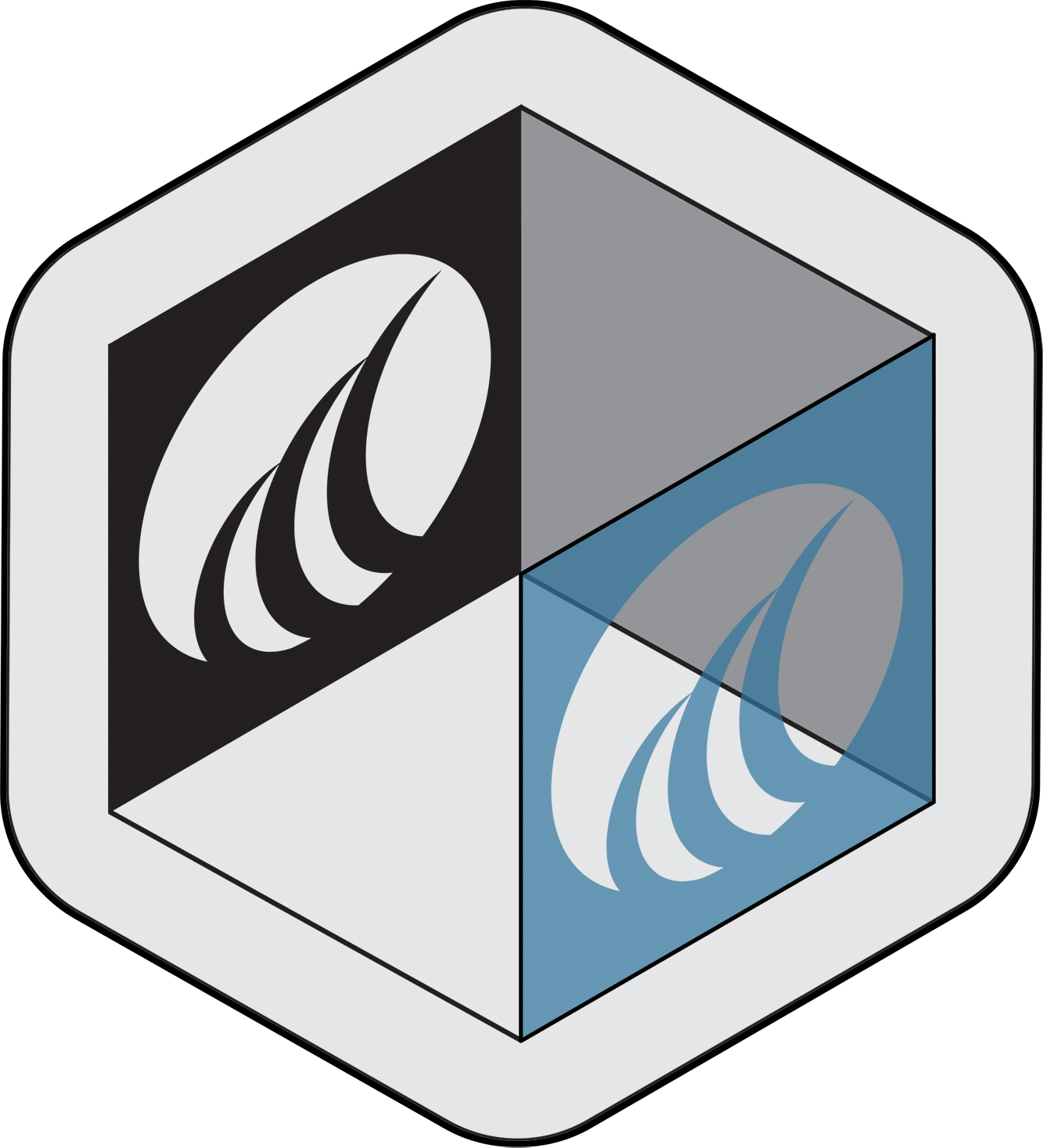 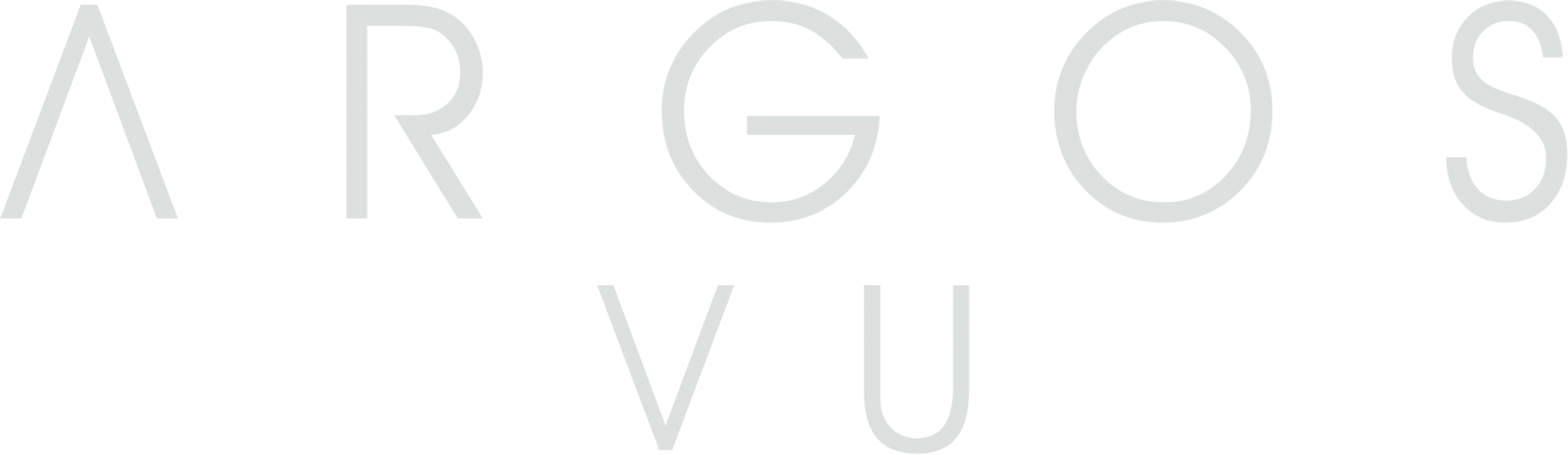 Virtual Reality Research and Development
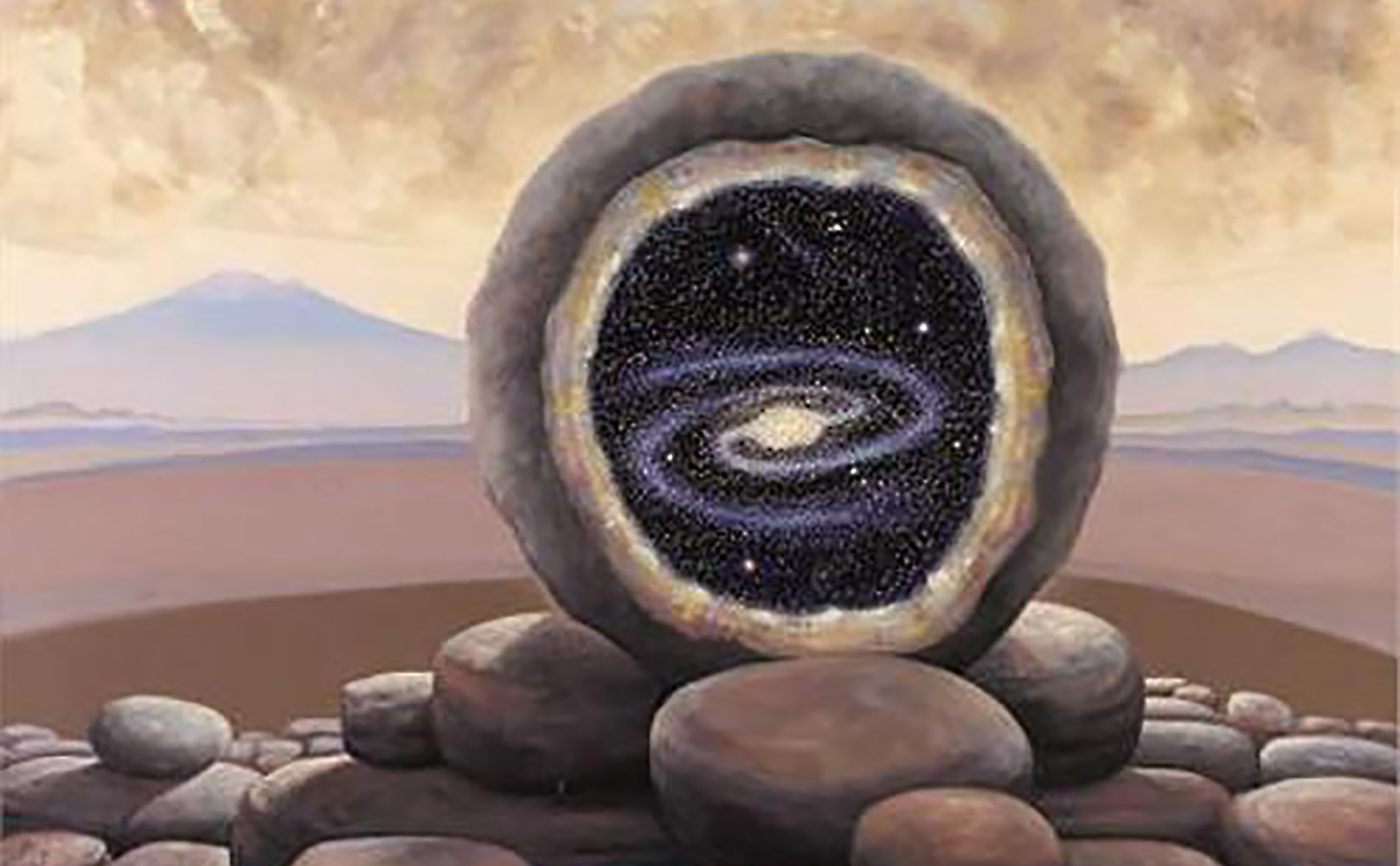 Ingo Swann - Geode
Problem
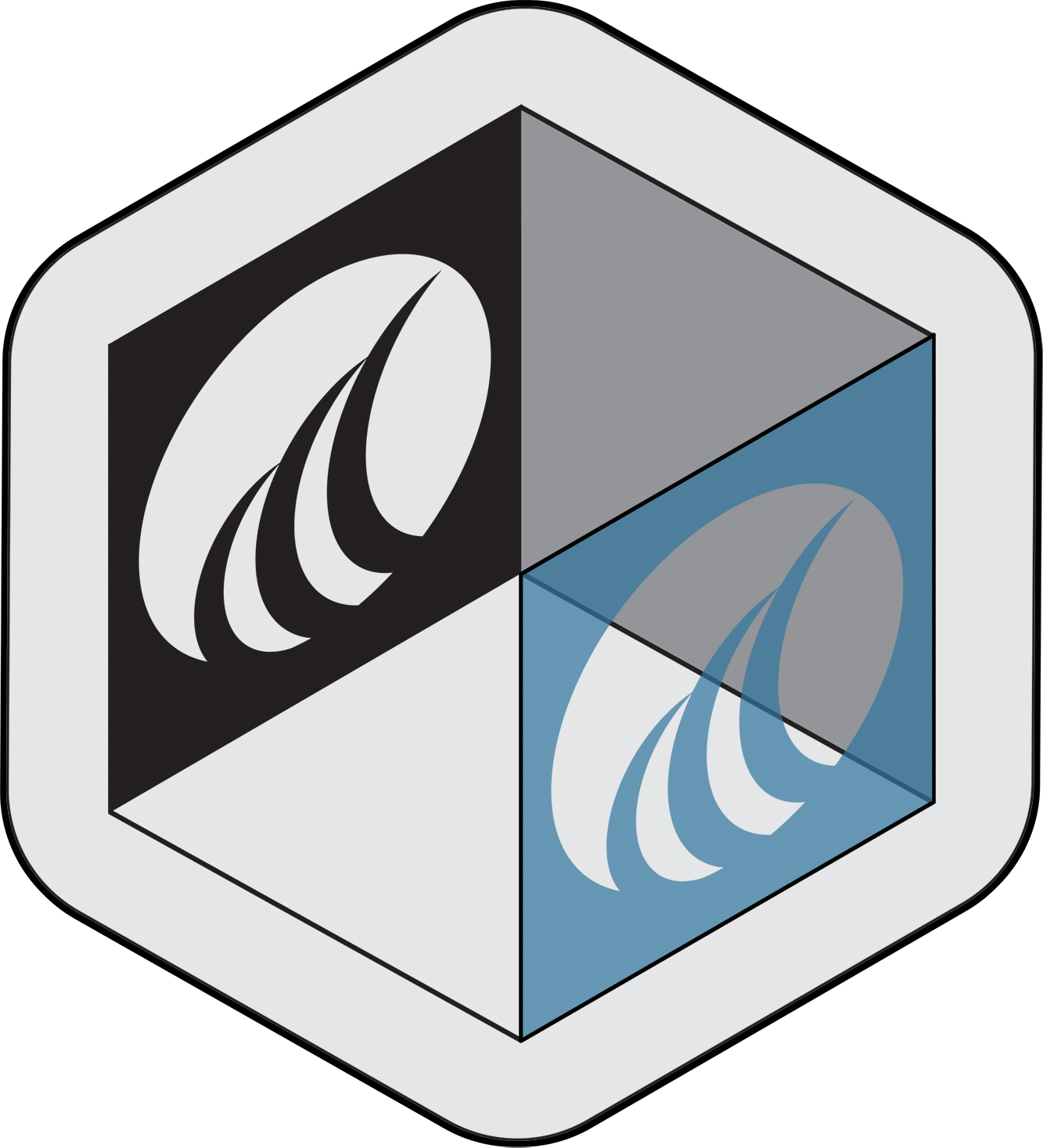 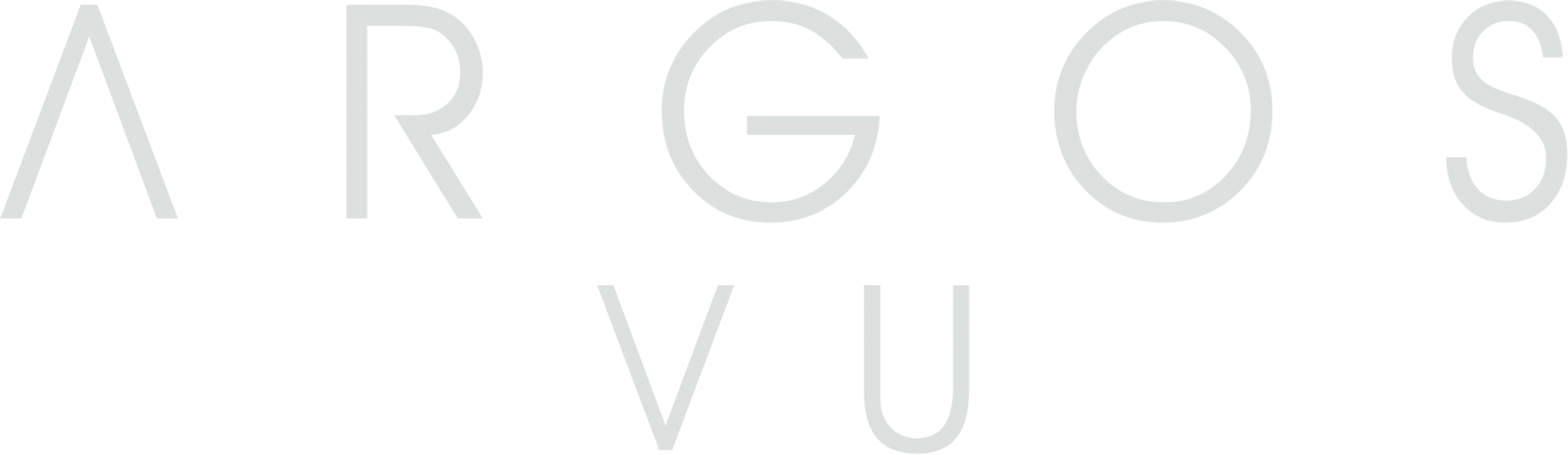 What process caused this formation?
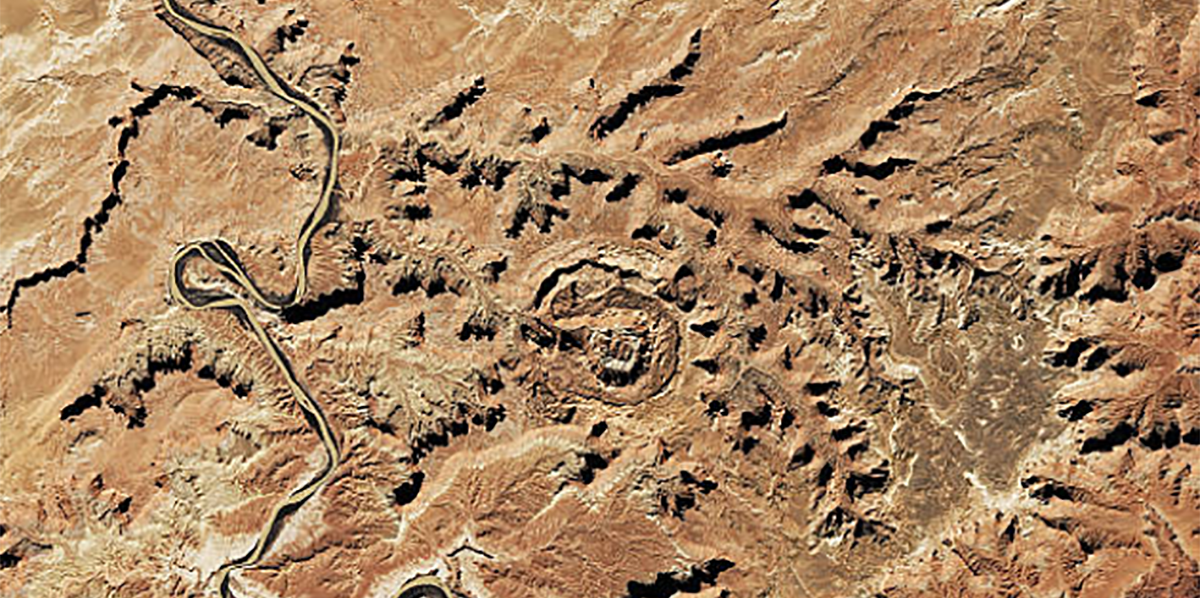 Upheaval Dome – Canyonlands National Park - Utah
Problem
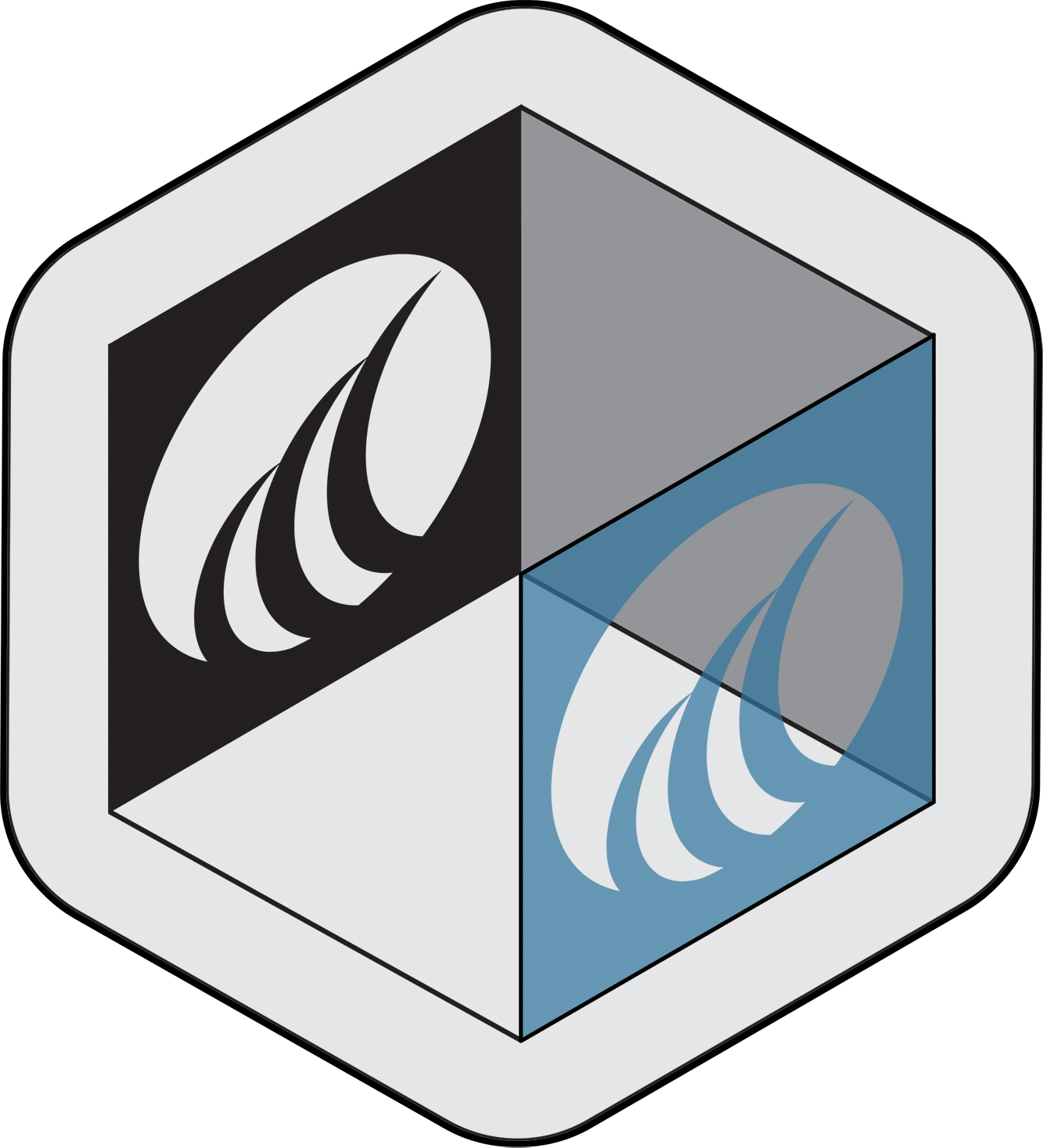 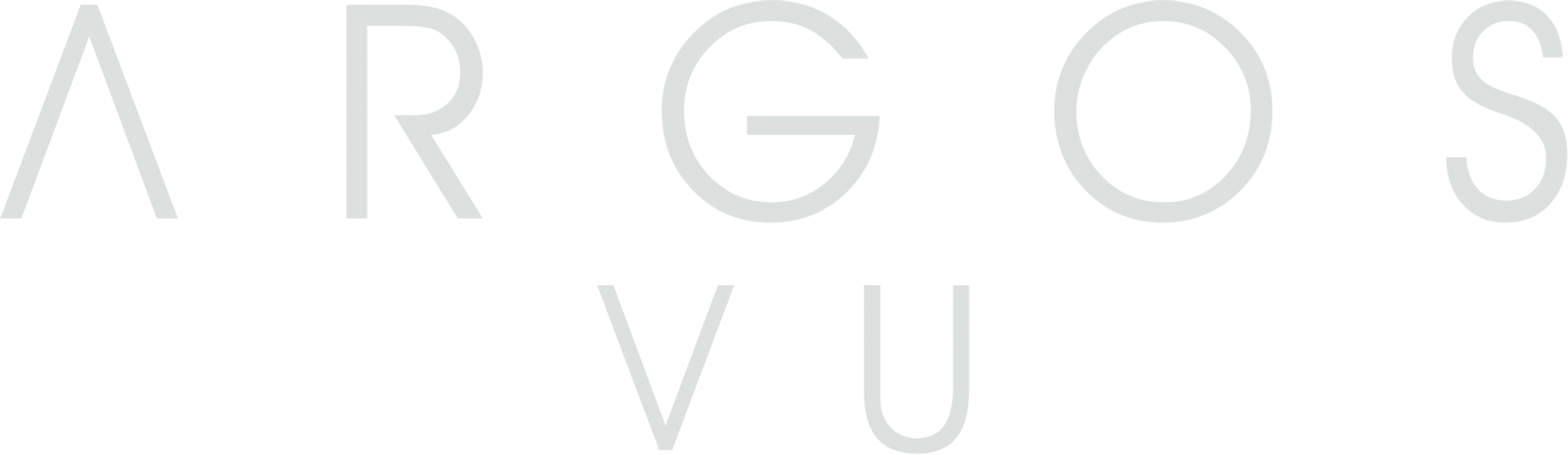 The earth’s morphology shows us that entrenched geological theories do not match simple observation.
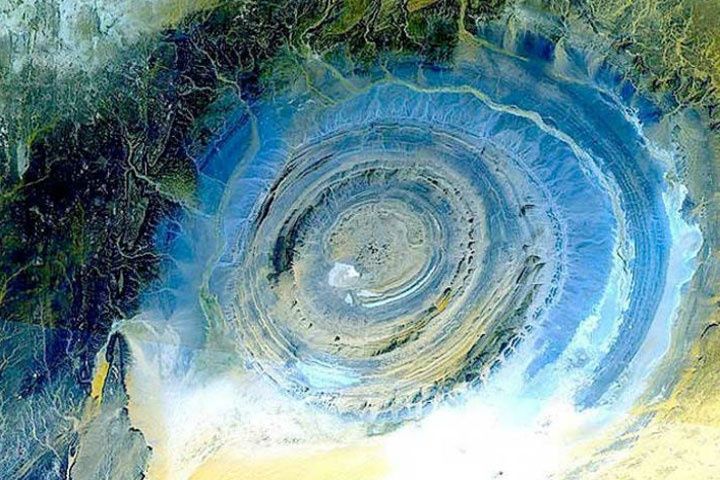 Richat Structure - Central Mauritania - Africa
Problem
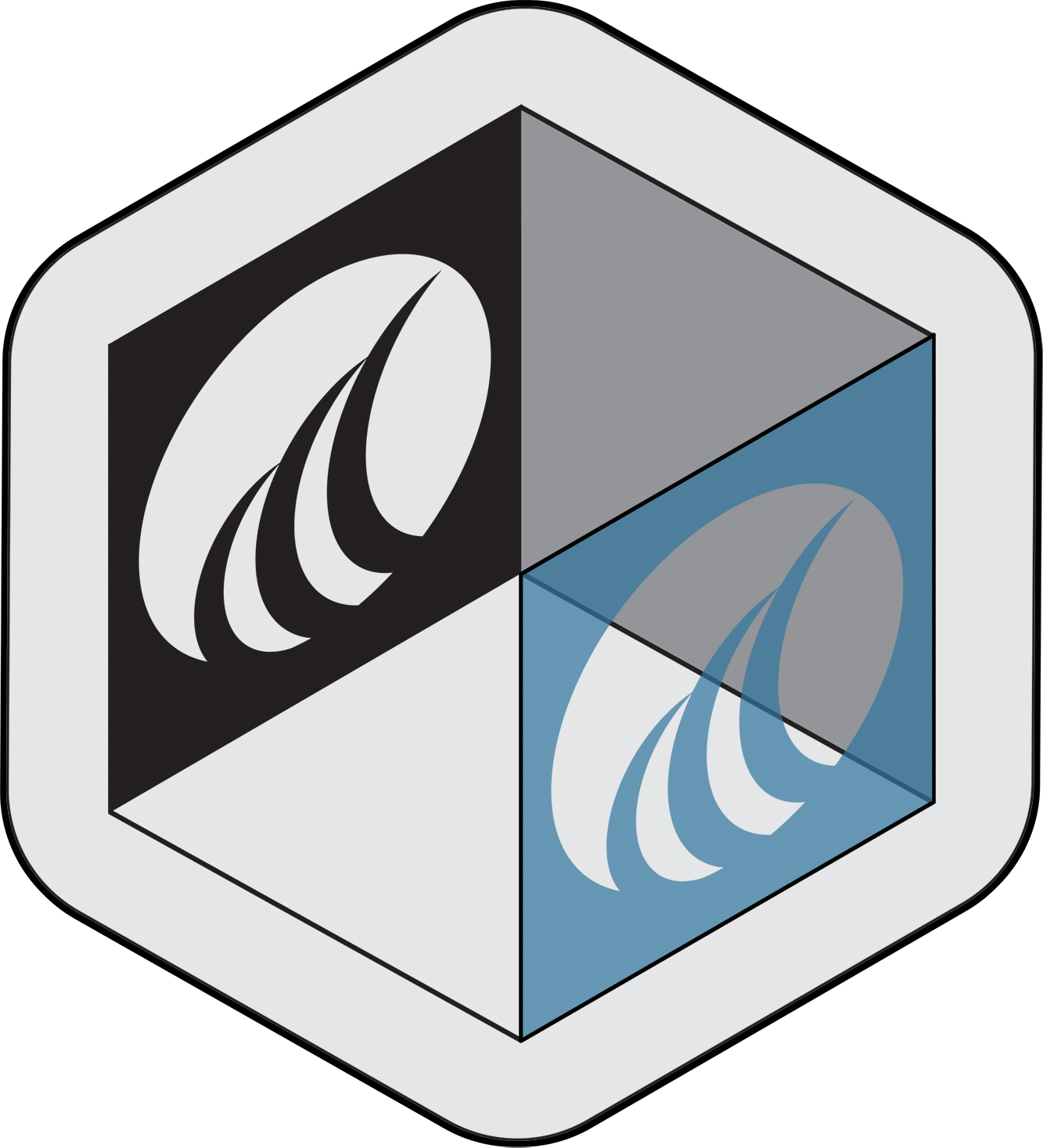 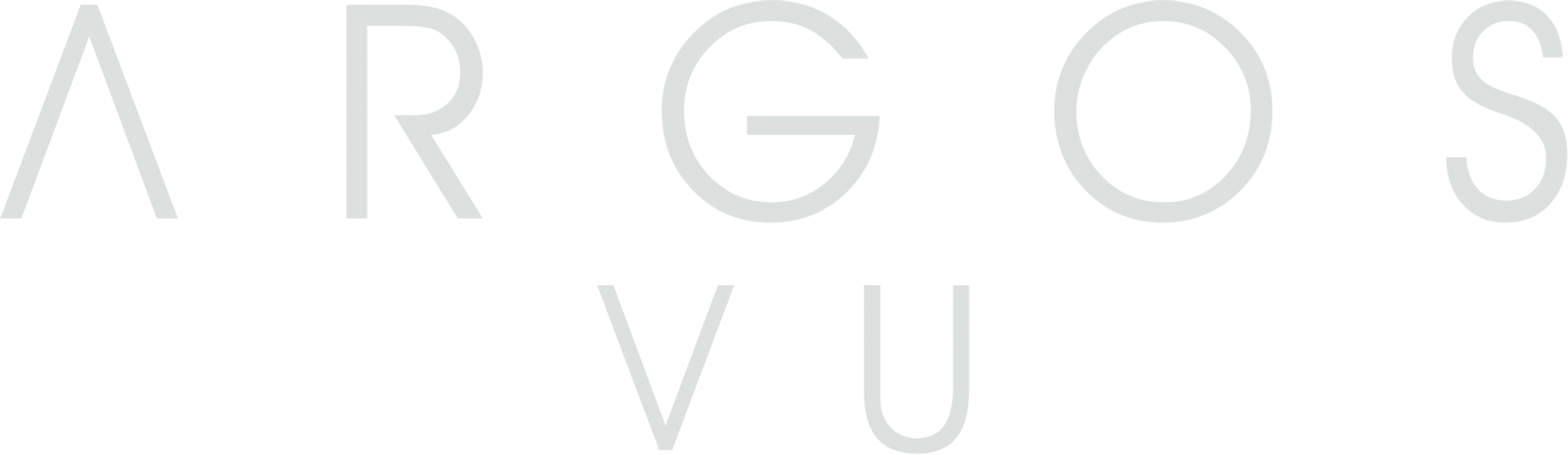 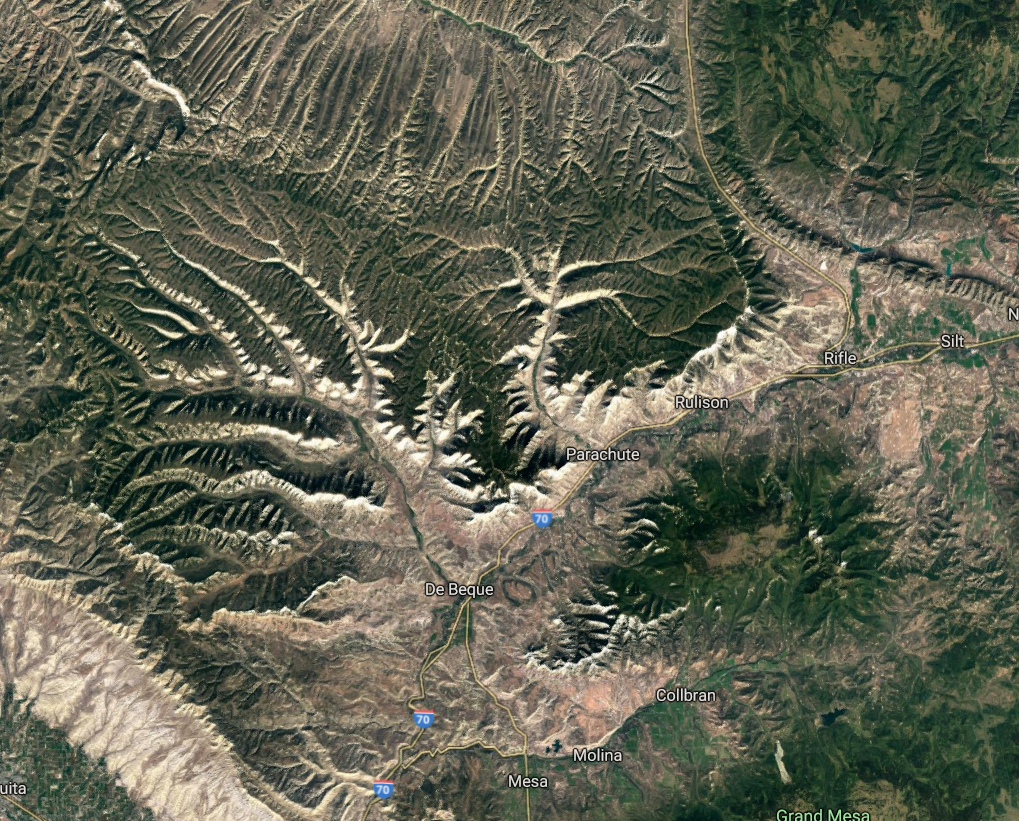 The Wave – Horseshoe Bend Arizona
De Beque Canyon – Colorado
Problem
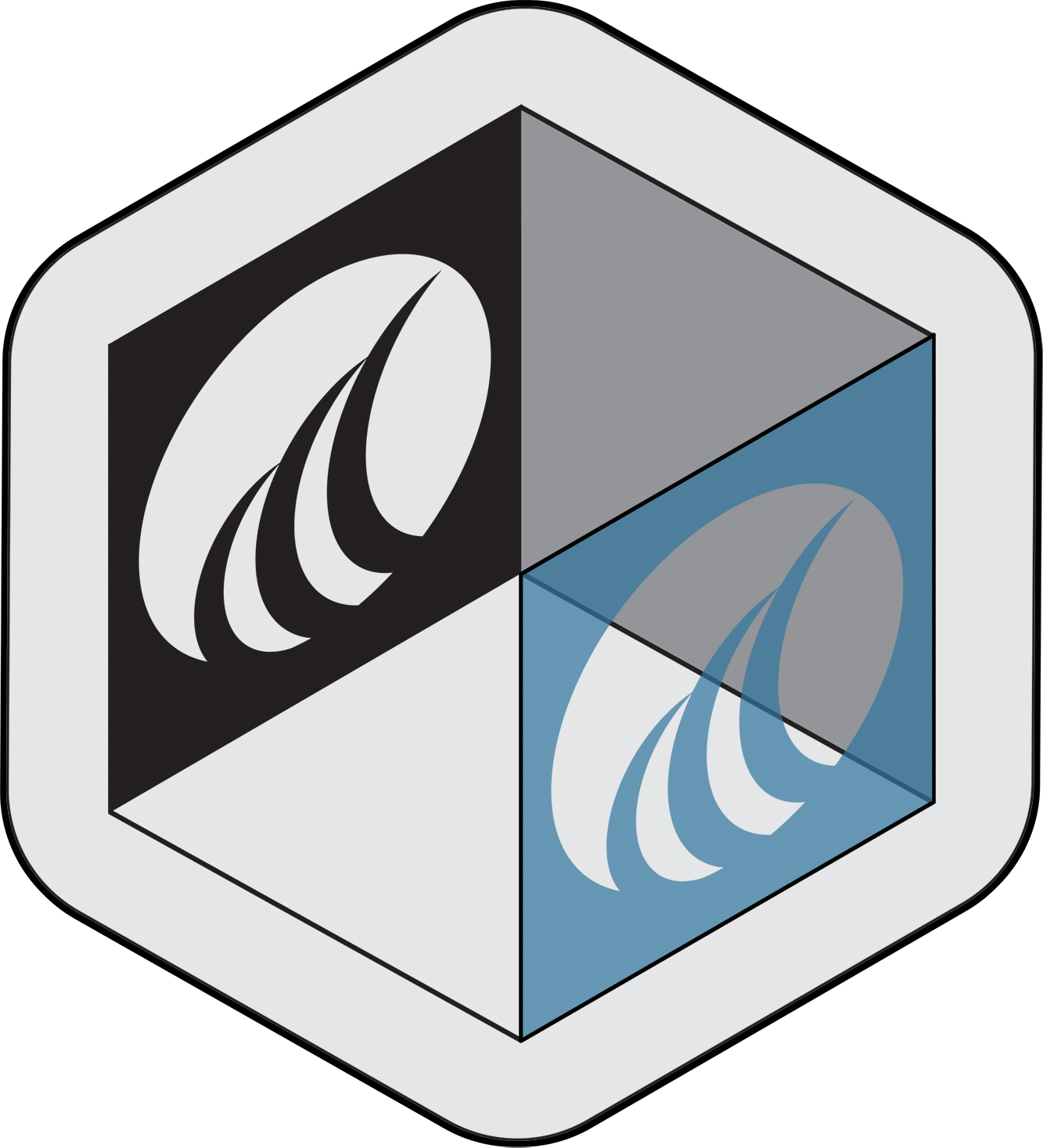 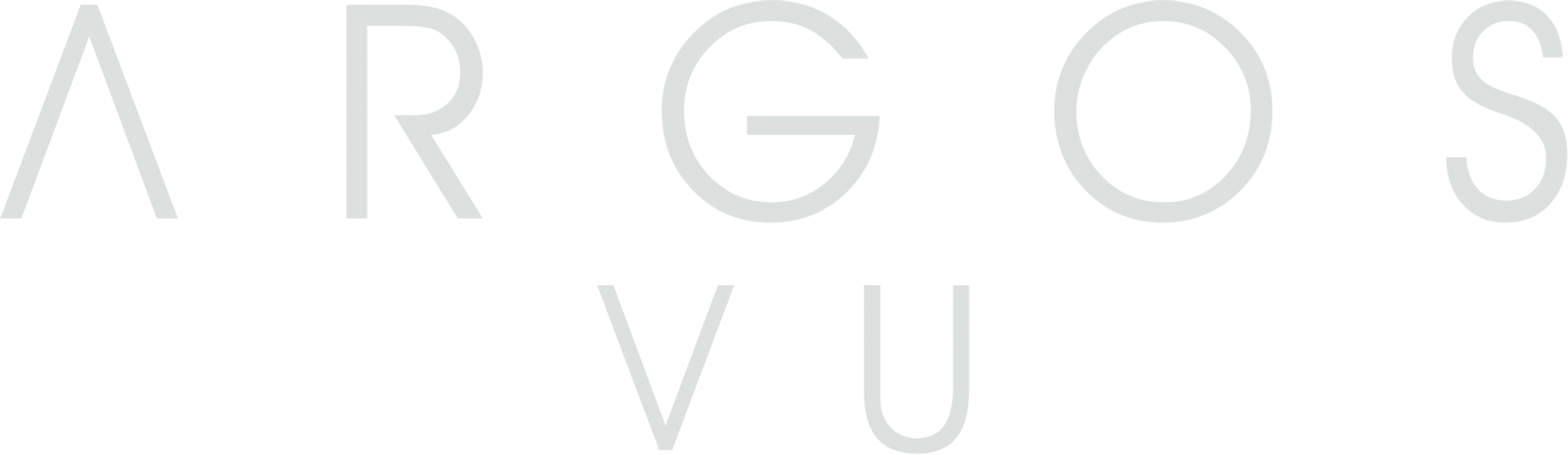 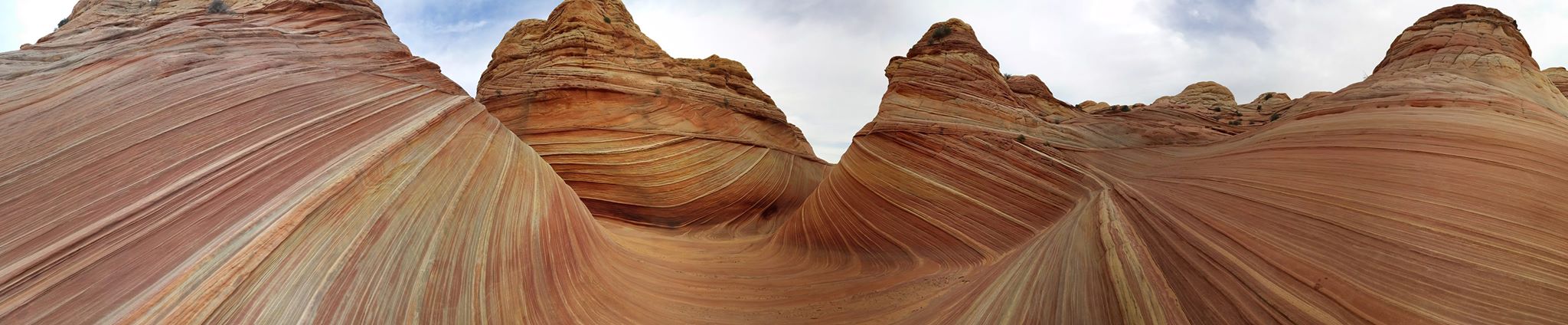 The Wave – Horseshoe Bend Arizona
Problem
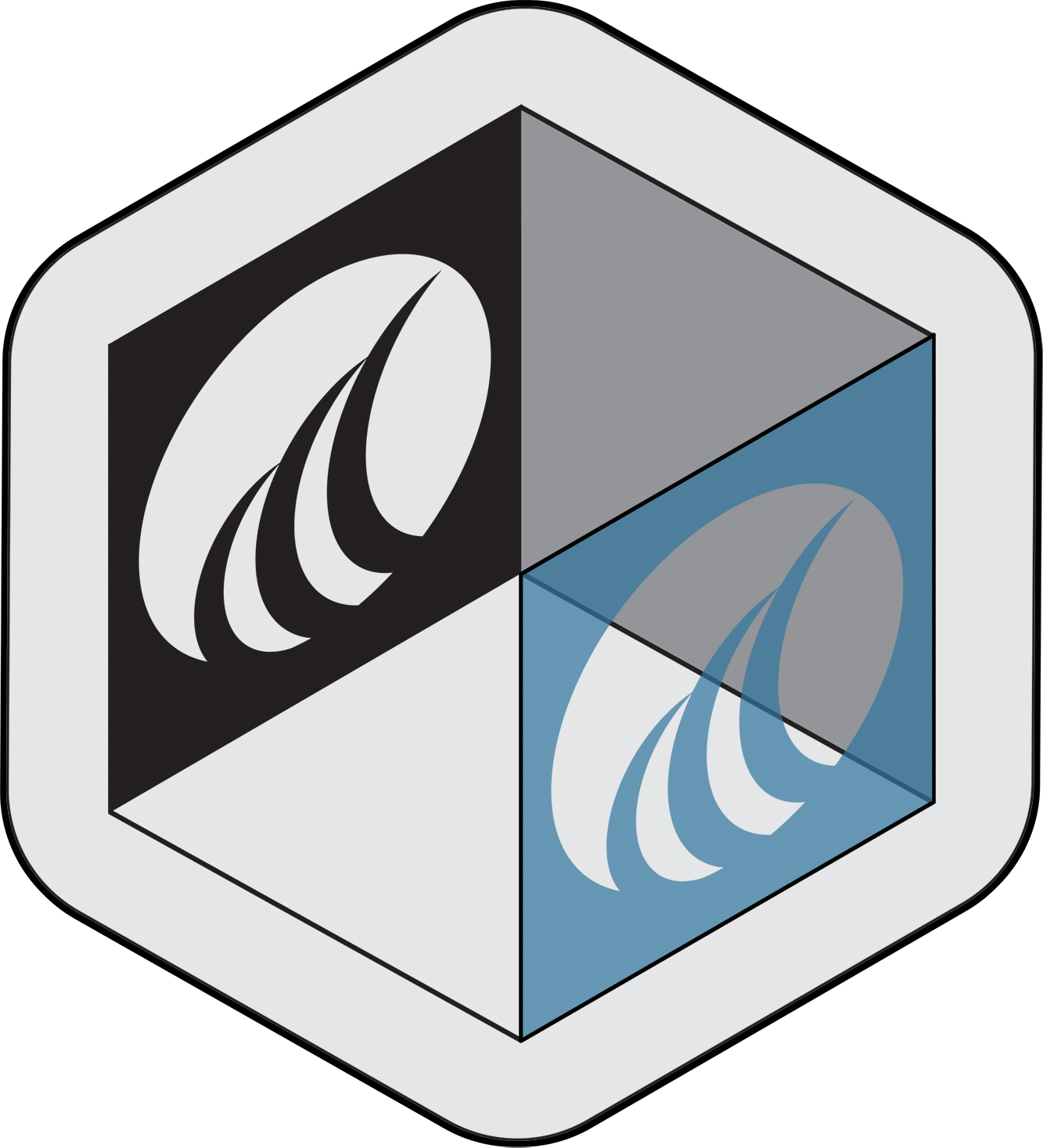 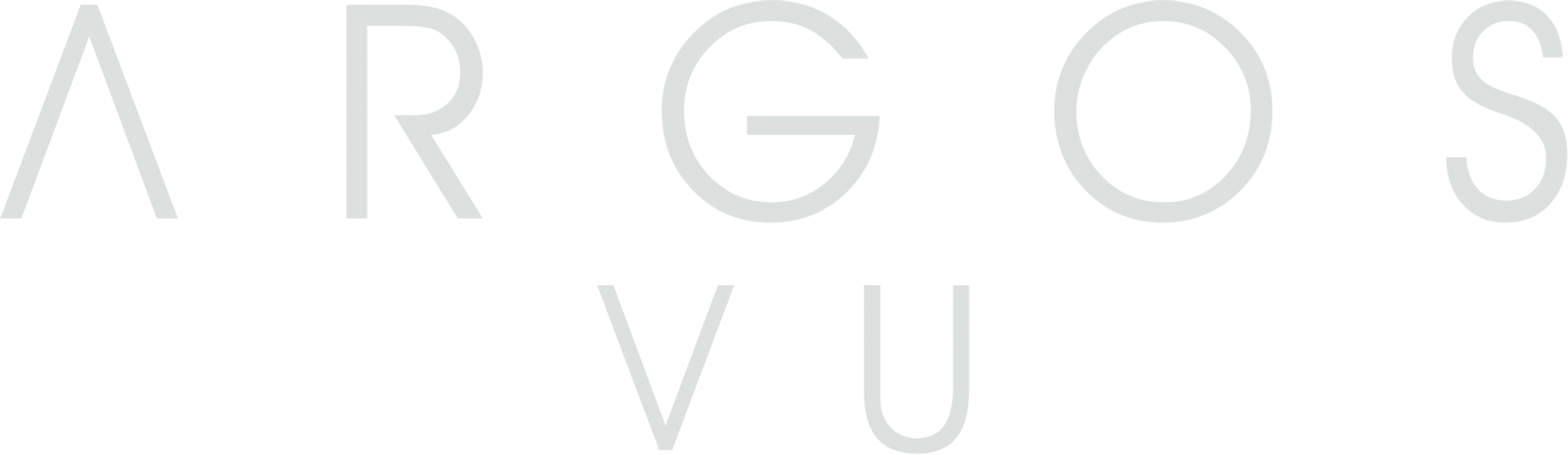 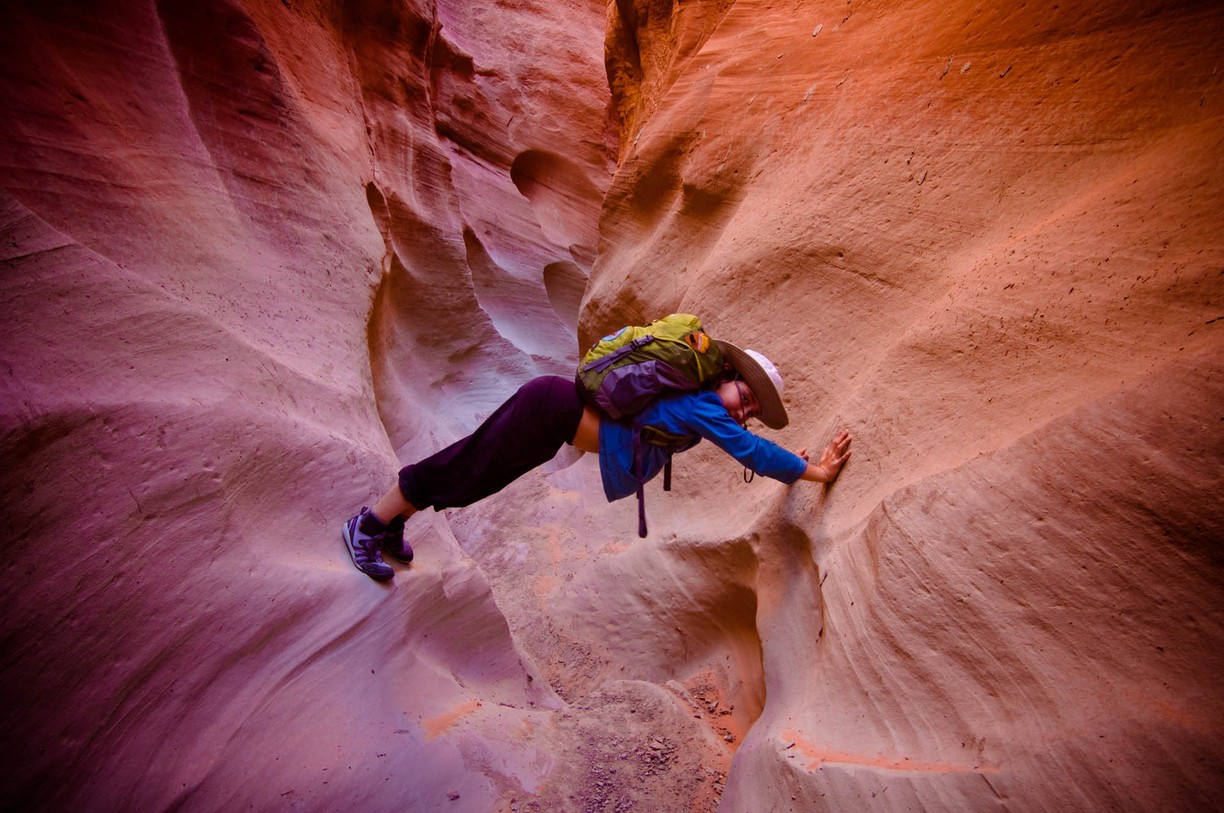 Grand Staircase-Escalante National Monument Kanab Utah
Problem
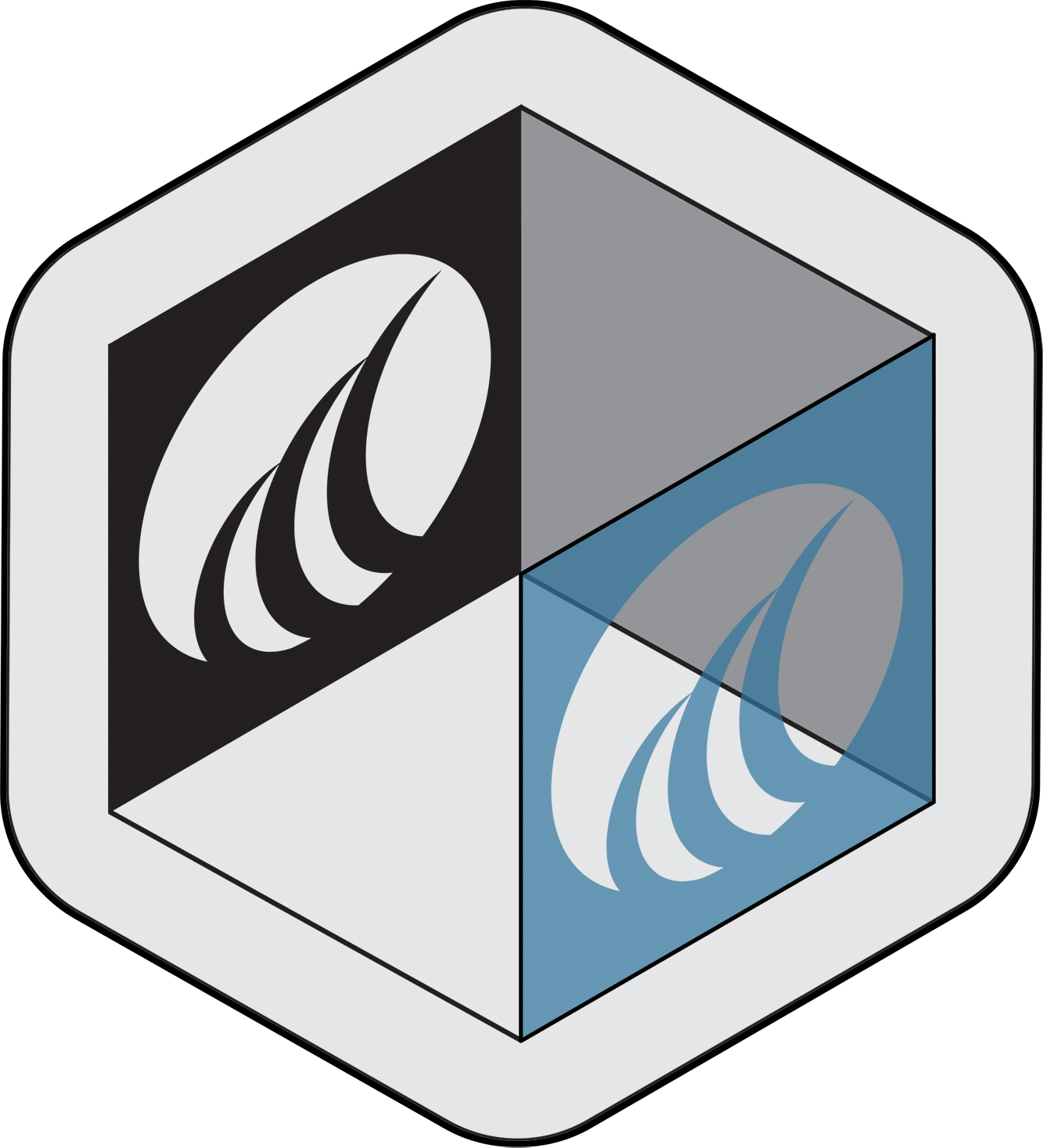 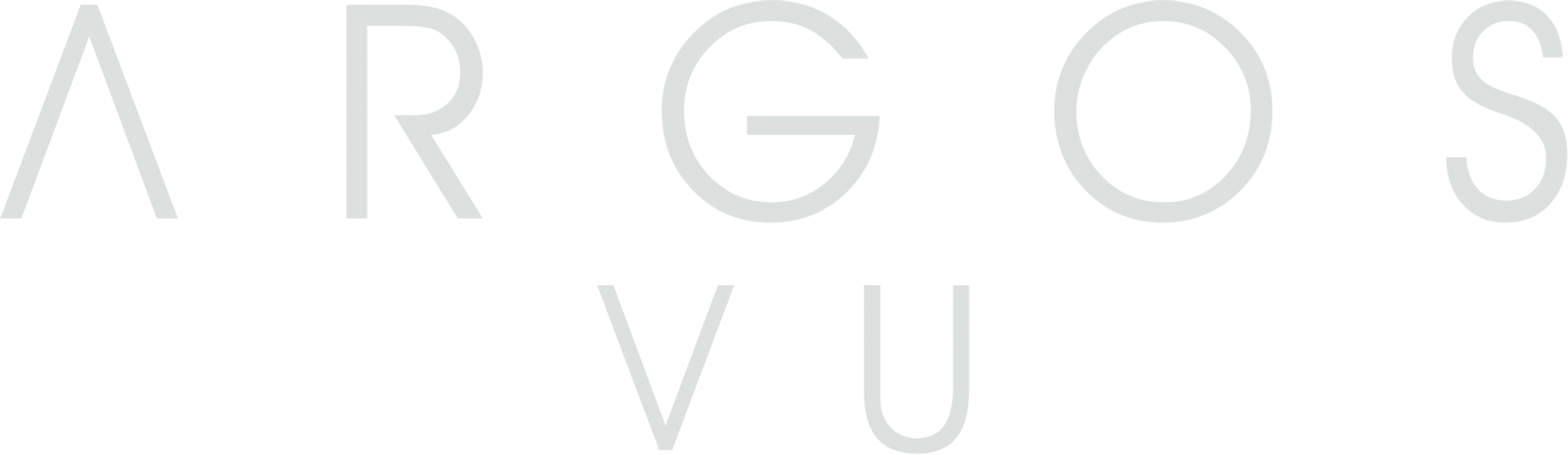 This holds true for other observable phenomena.
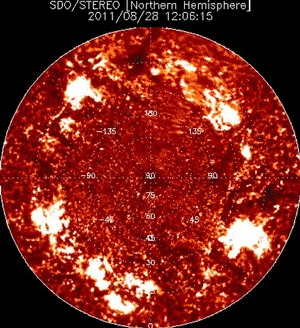 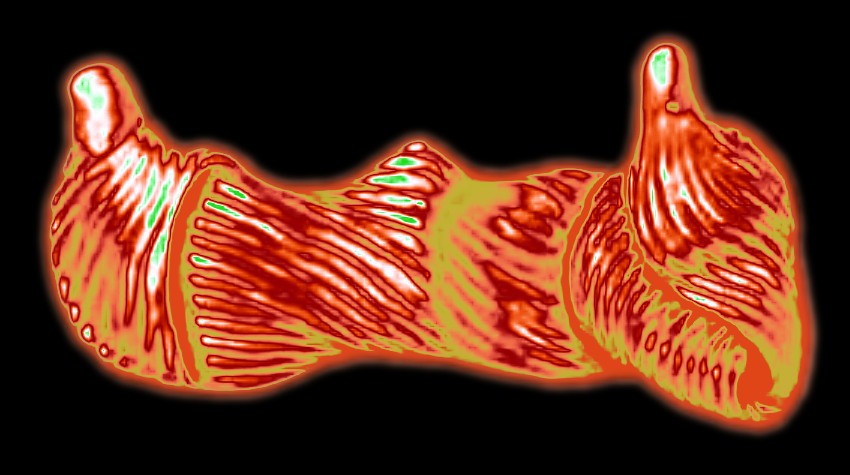 Problem
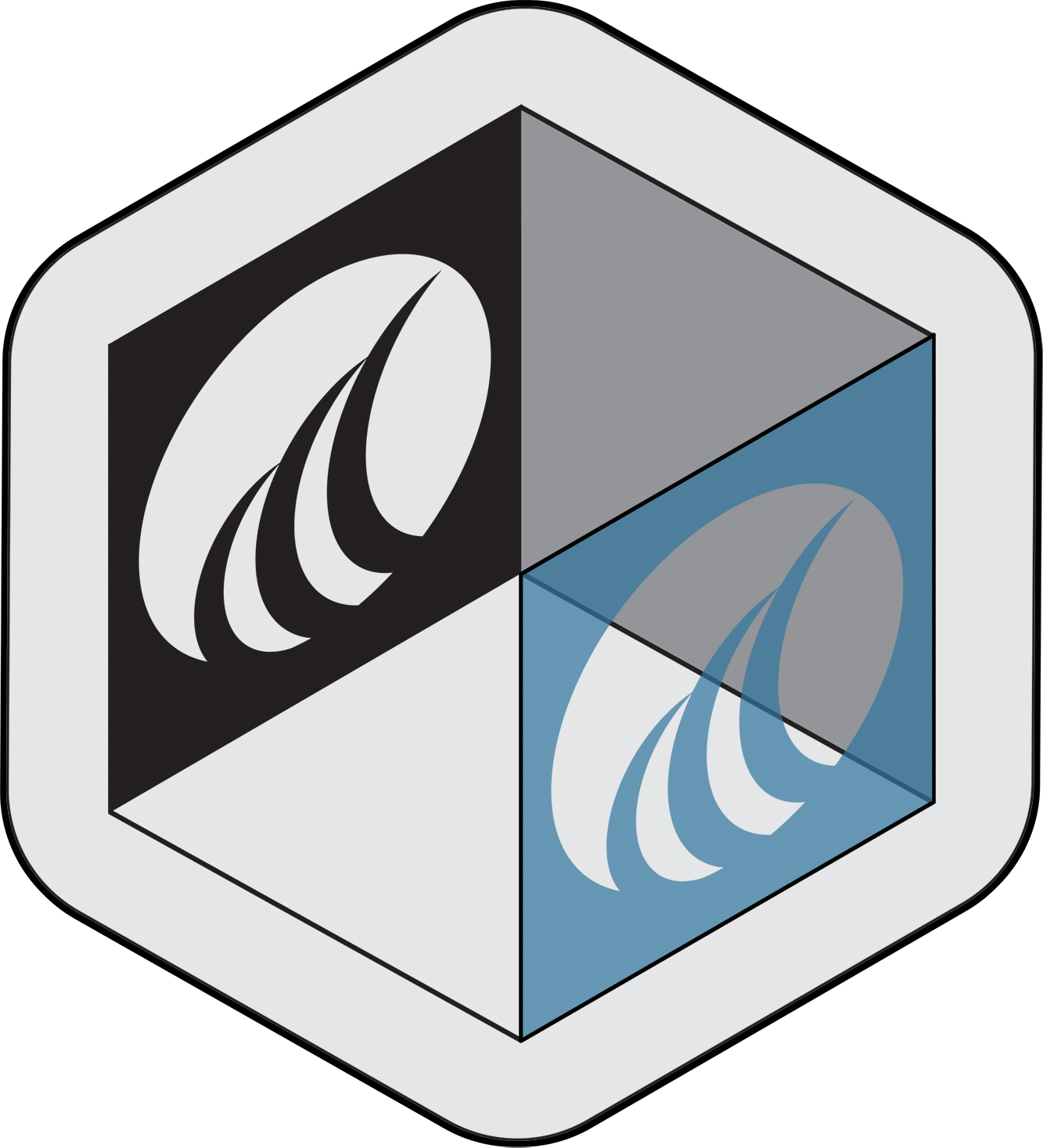 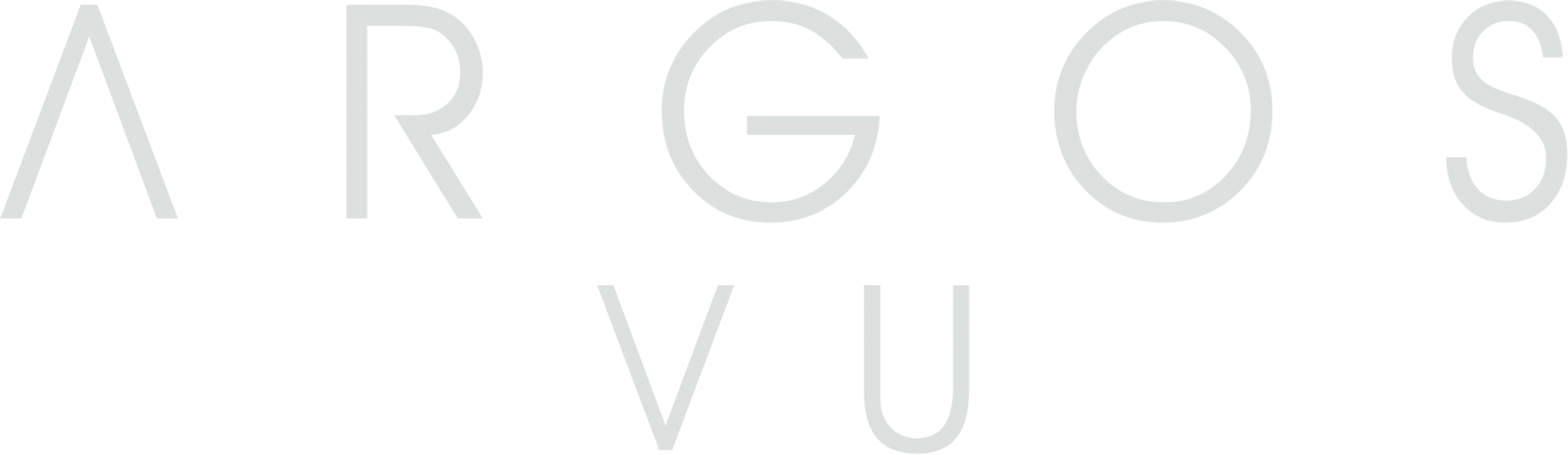 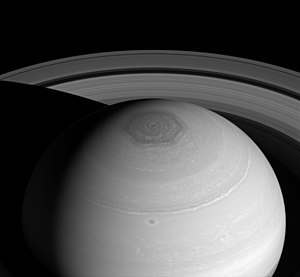 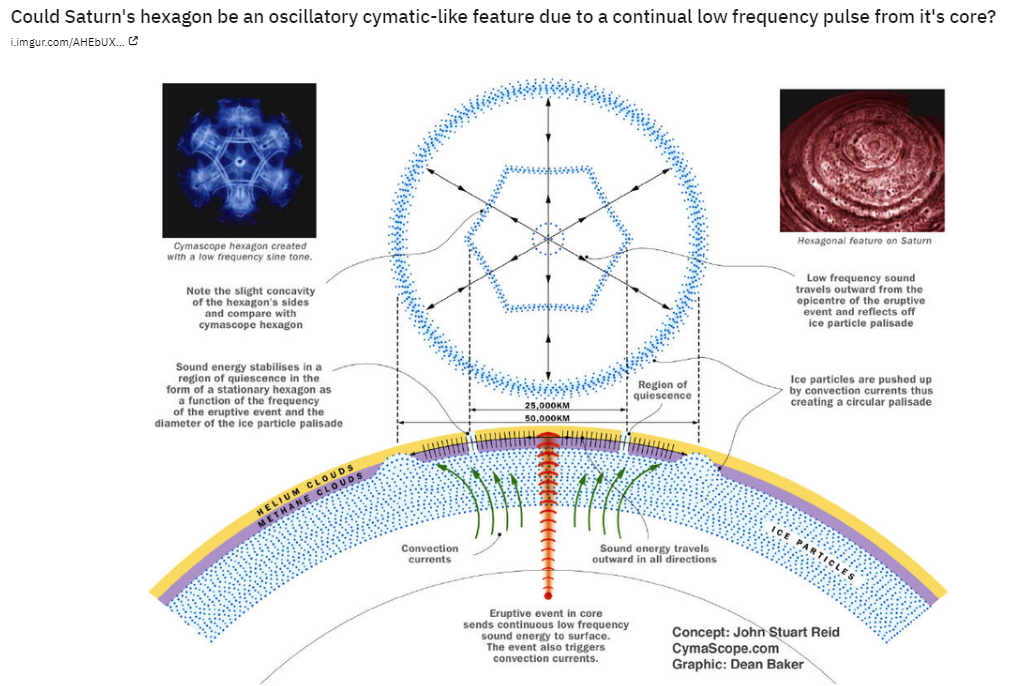 Problem
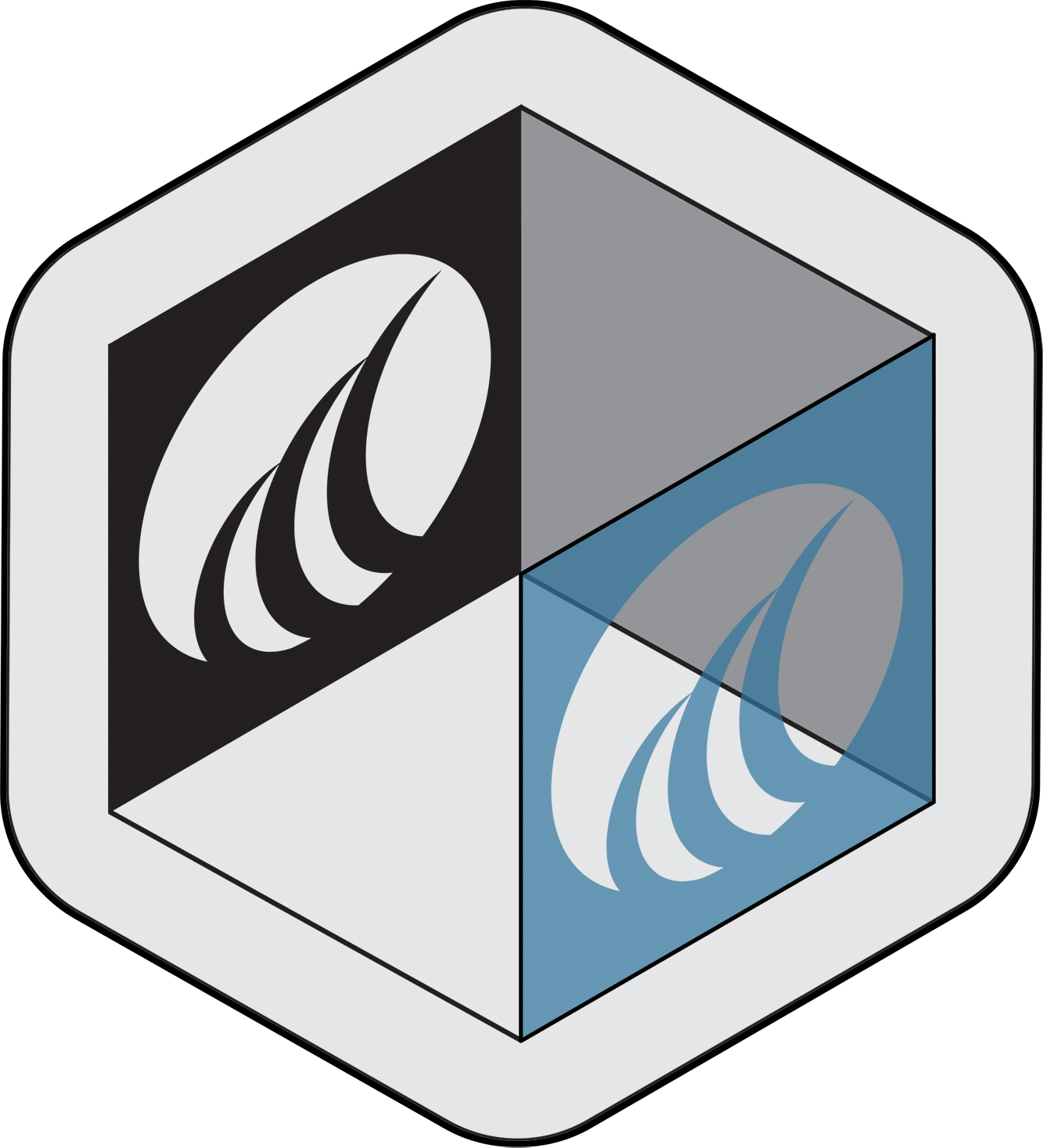 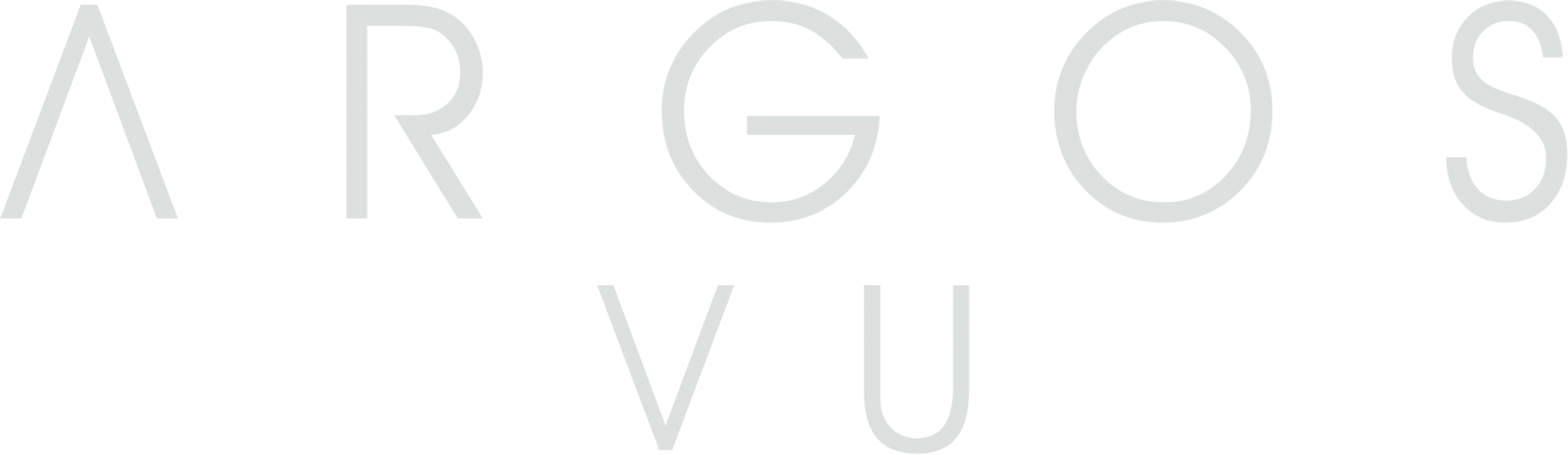 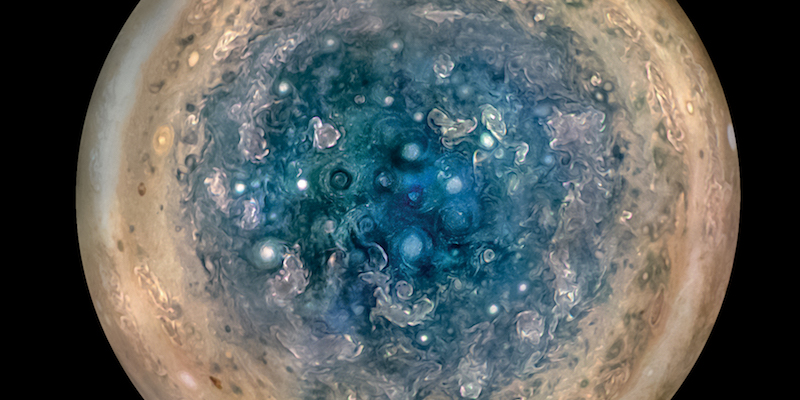 Problem
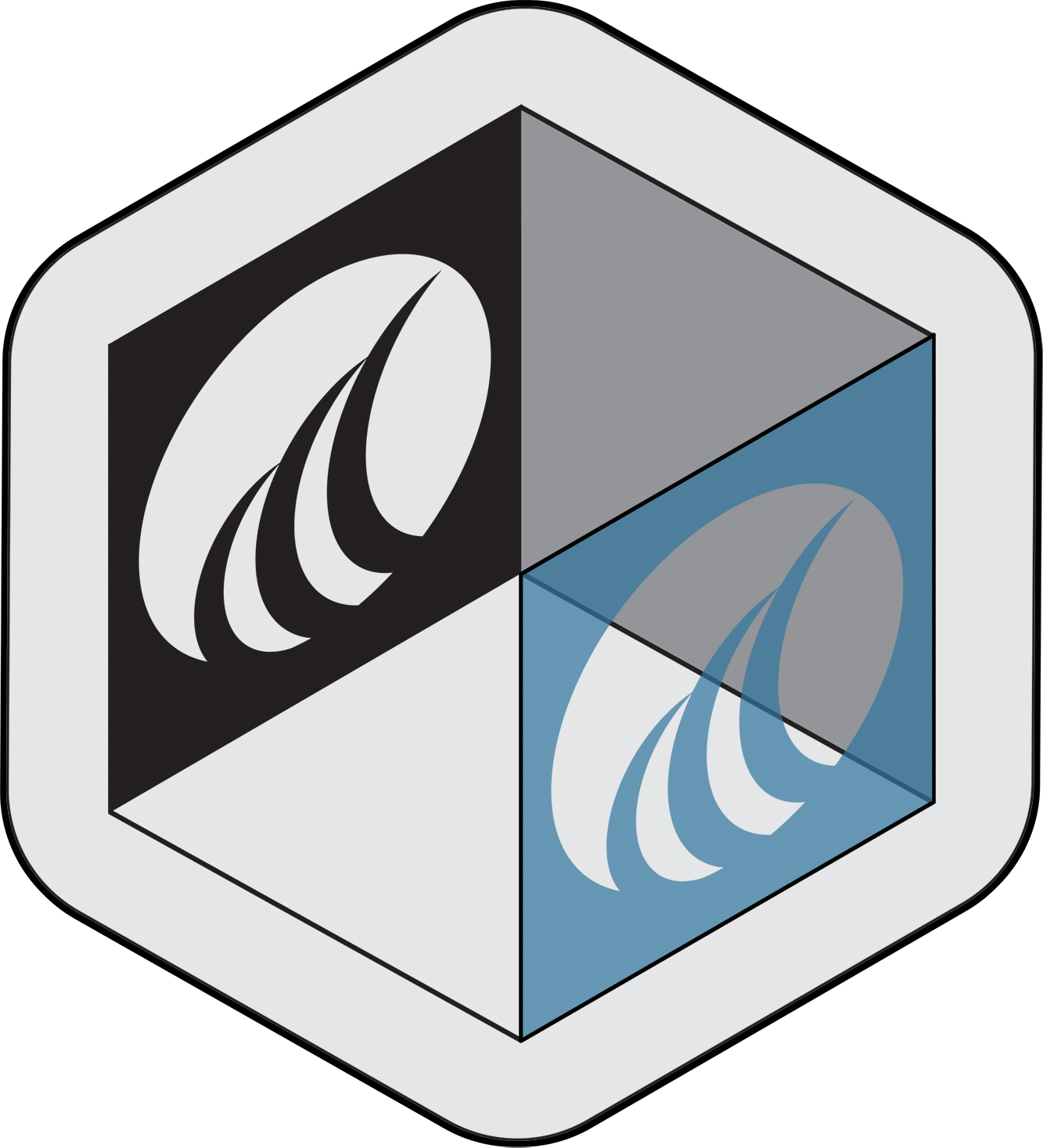 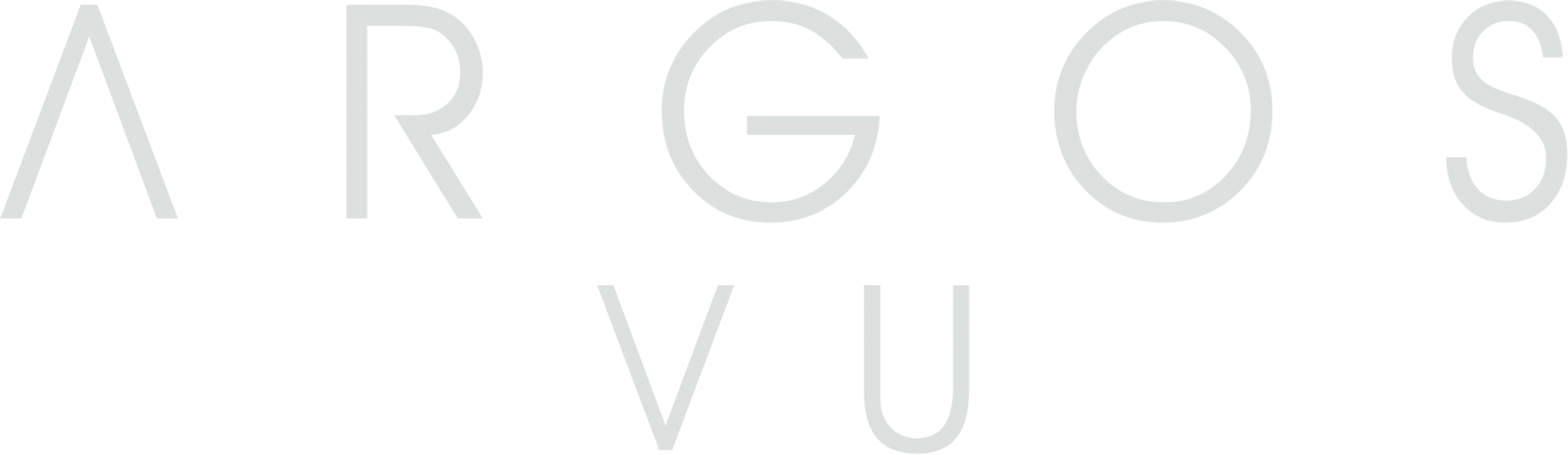 Isaac Newton might have focused equally on how the apple got up in the tree in the first place.
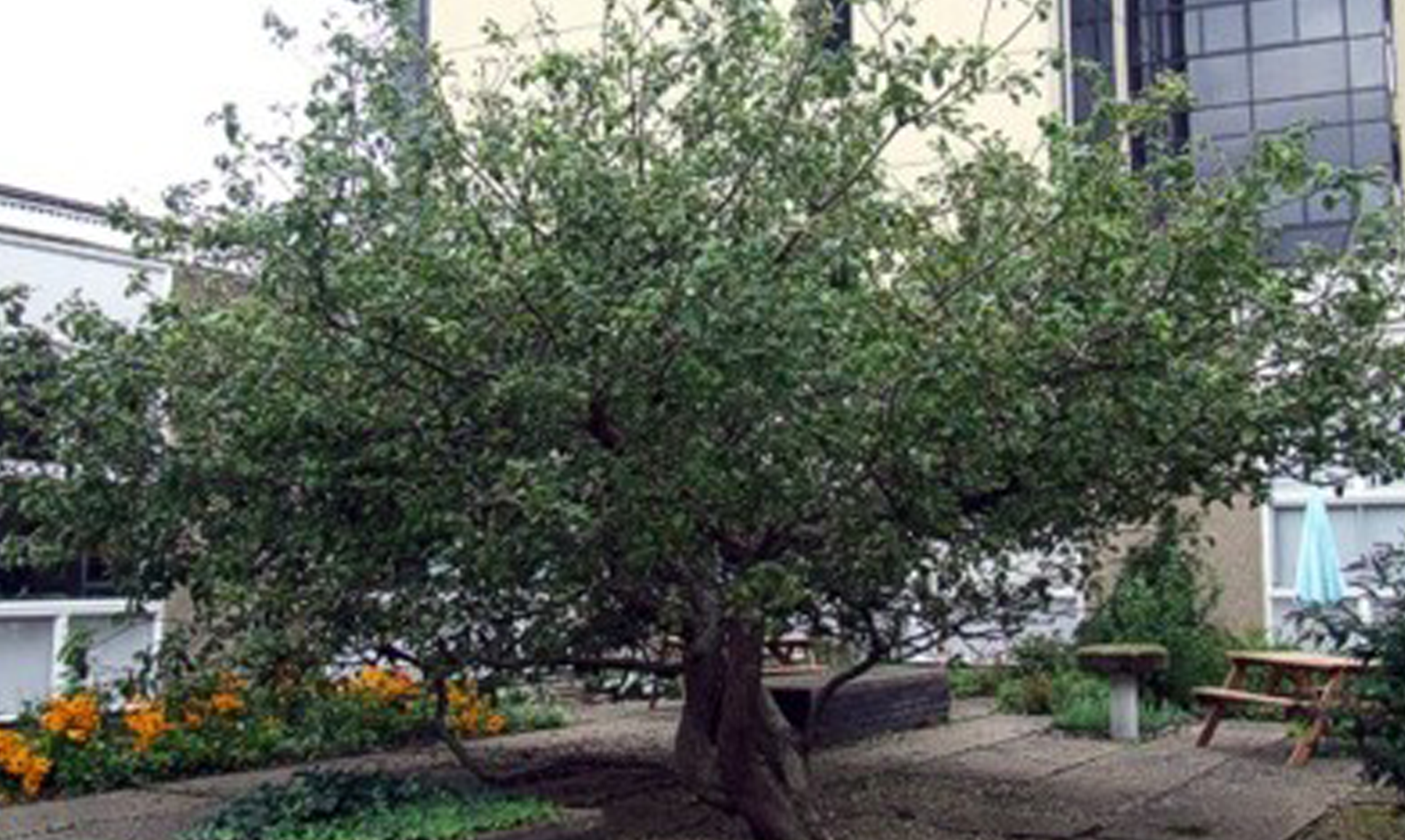 Solution : The VU – Organic Development
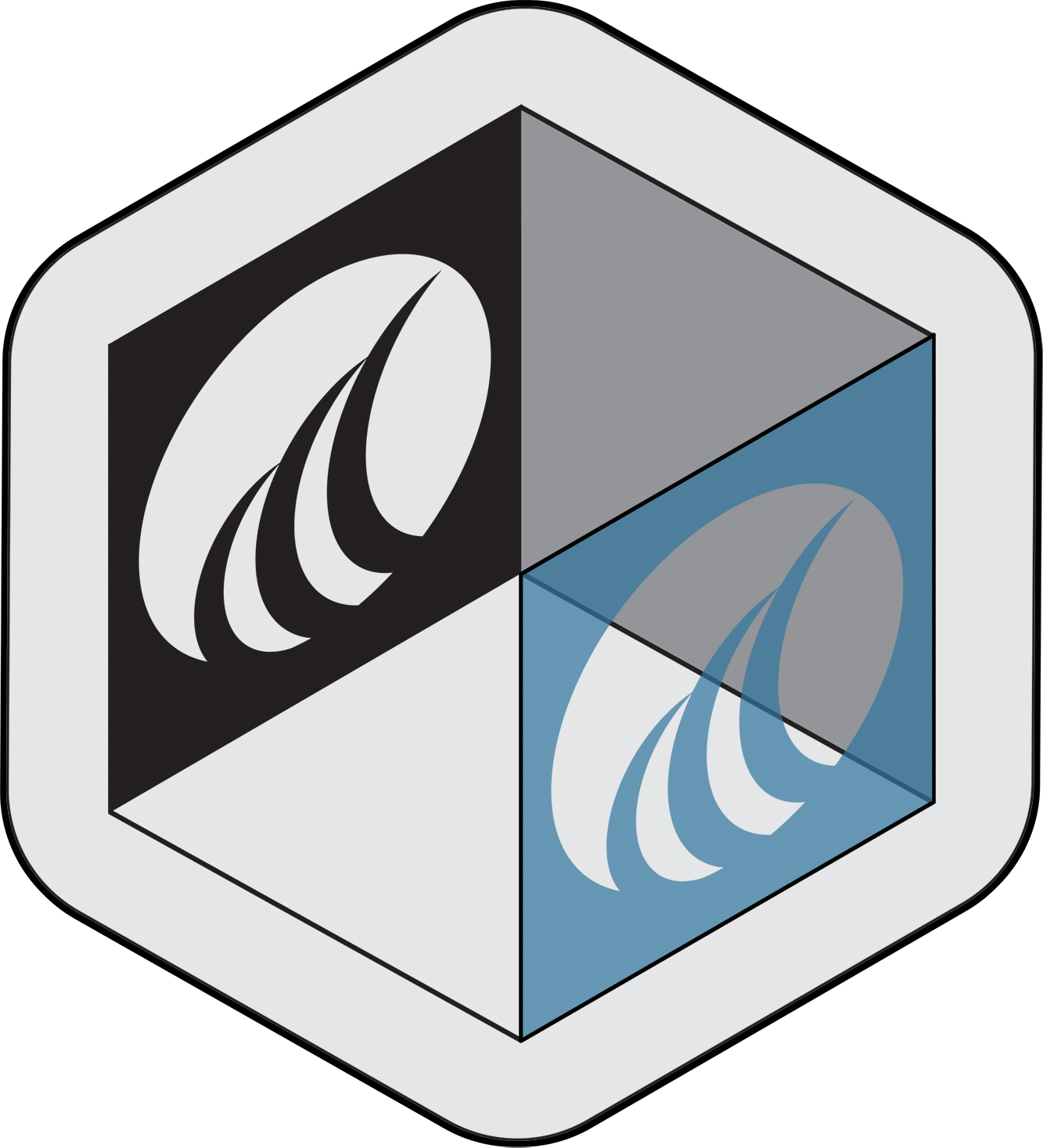 VR
Plasma Dynamics
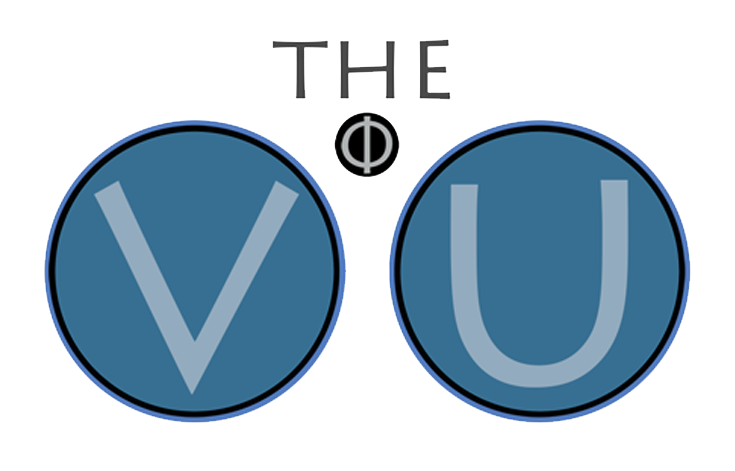 VR
Morphology
Spline/Stylus
Editing Tools
Harmonic Resonance
Voice Painting
VR
Cymatics
Solution : Enthusiastic Community
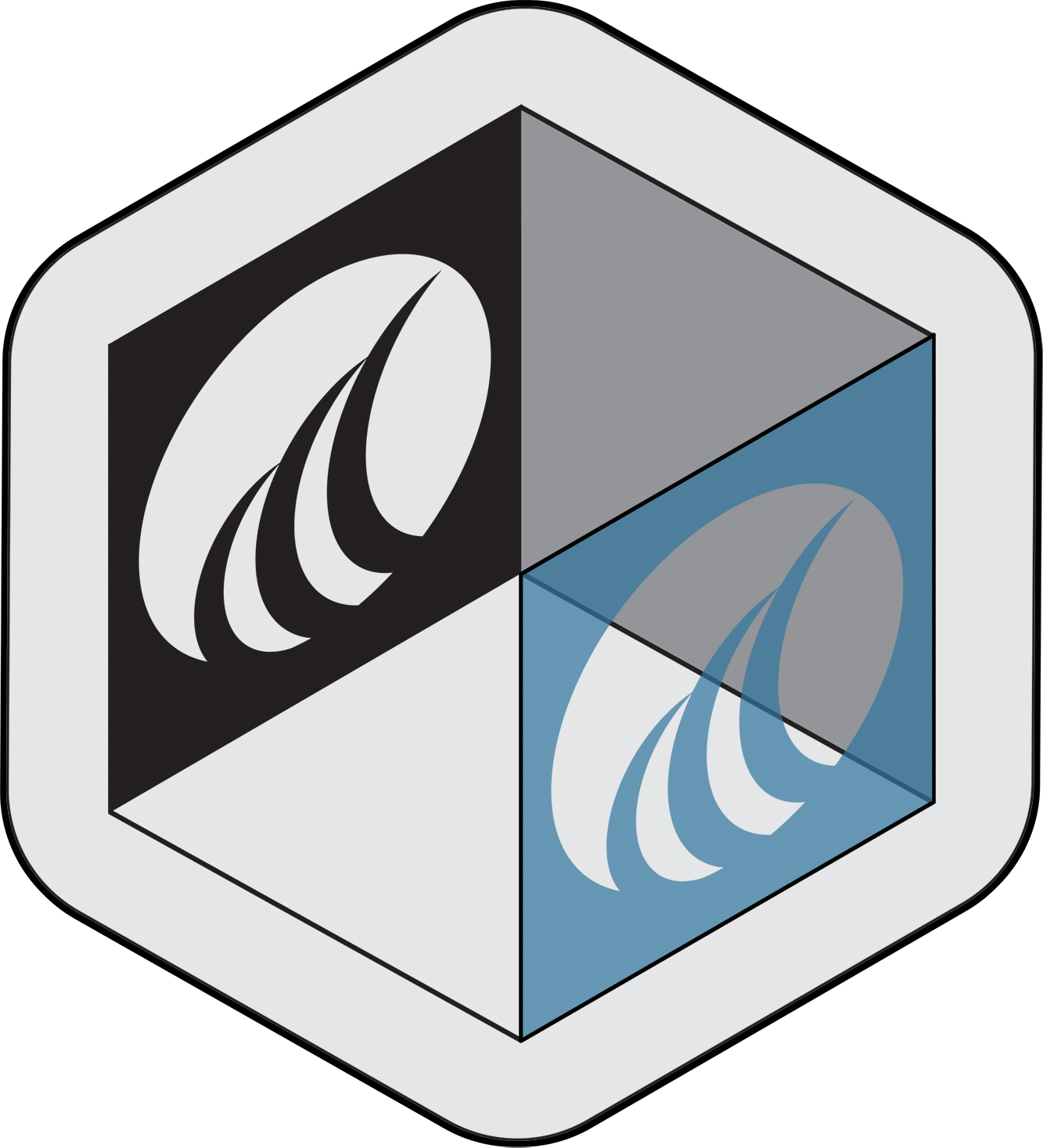 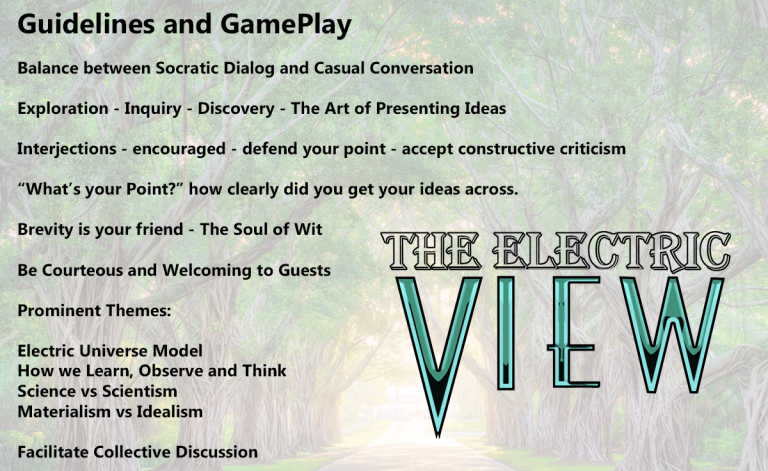 Solution : Projects
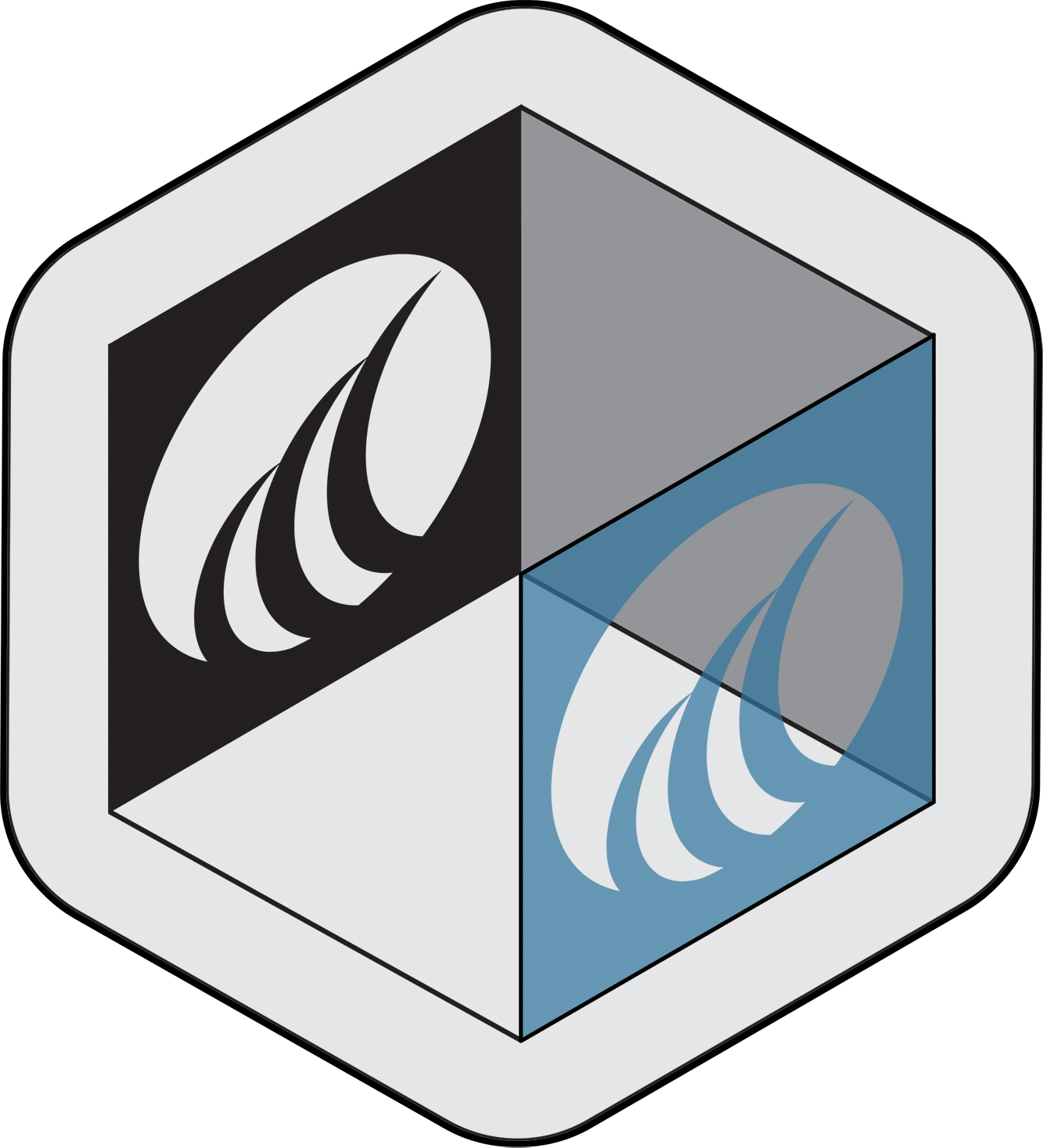 The VU – Simulation Platform – 3D Charged Cloud Oscilloscope
Jim Weninger’s Filamentary Model of the Solar System
Plasma Dynamics – Birkeland Current Model
Lattice Boltzman Method – GPU – Electro Hydro Dynamics 
Edo Kahl’s - Structured Atom Model
Terrence Howard – Vortex Dynamics – AllShape
Cymatics –Formants – Analysis and Visualization
Solution : VR Plasma Dynamics Simulation
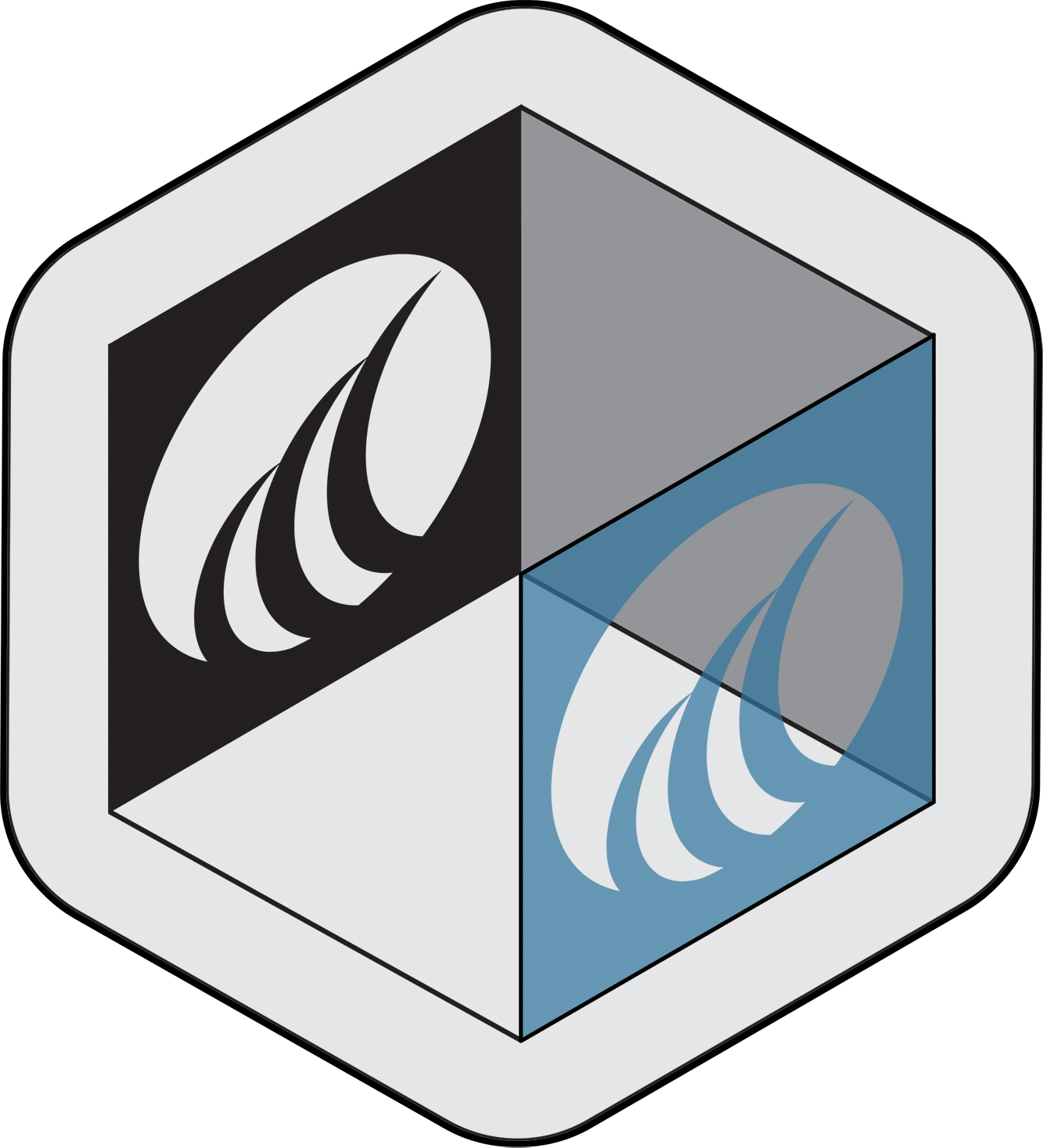 Plasma, the fourth state of matter, presents a time/volume scalable medium to model and test hypotheses.

VR provides the ideal environment for intuitive, interactive configuration and simulation of plasma dynamics.

The VU is the Chemistry set you could only dream of as a burgeoning experimentalist (kid) – with no messy cleanup!

Simulations can be validated empirically through scaling and experimental design.
Competition - Collaboration
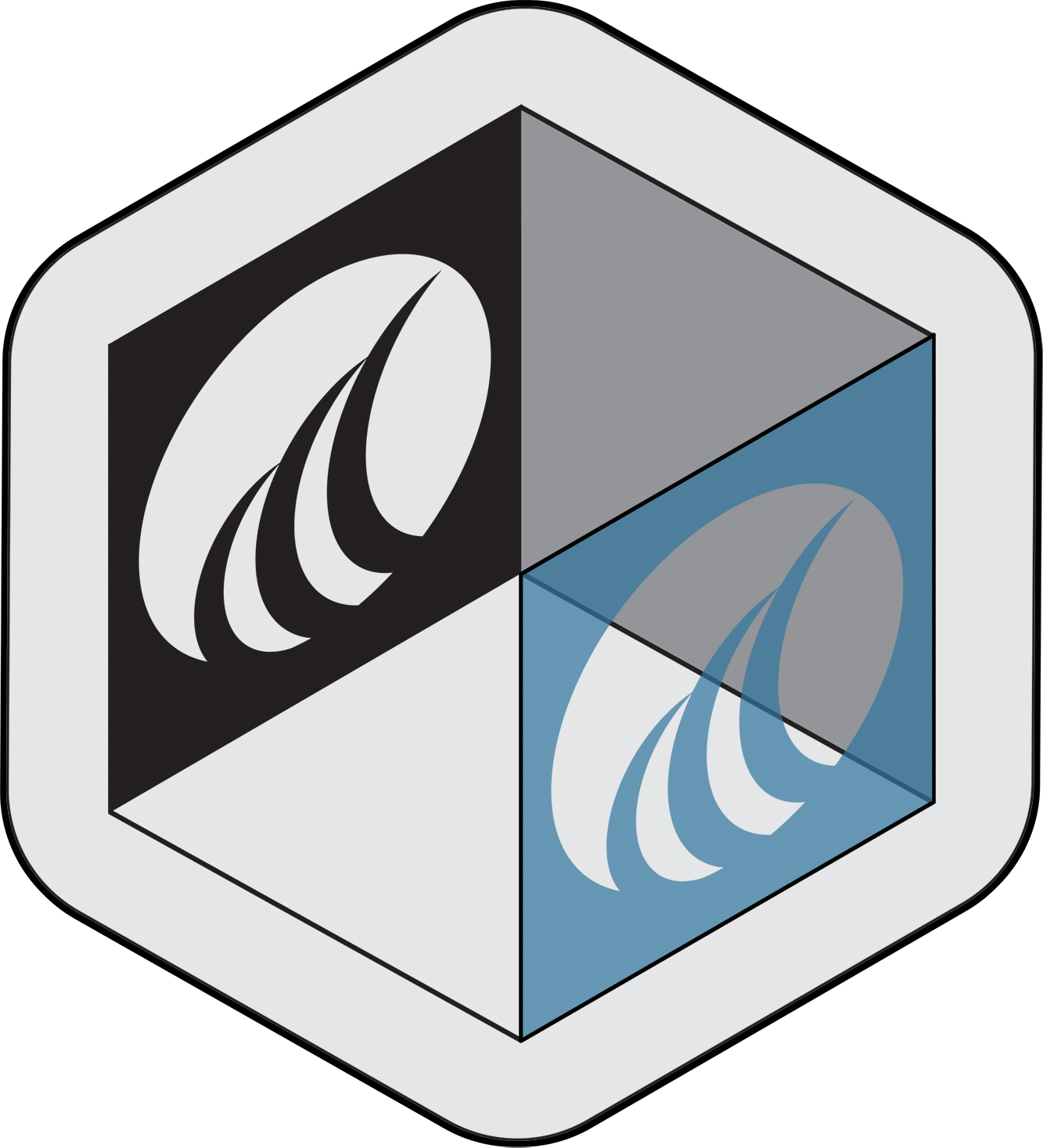 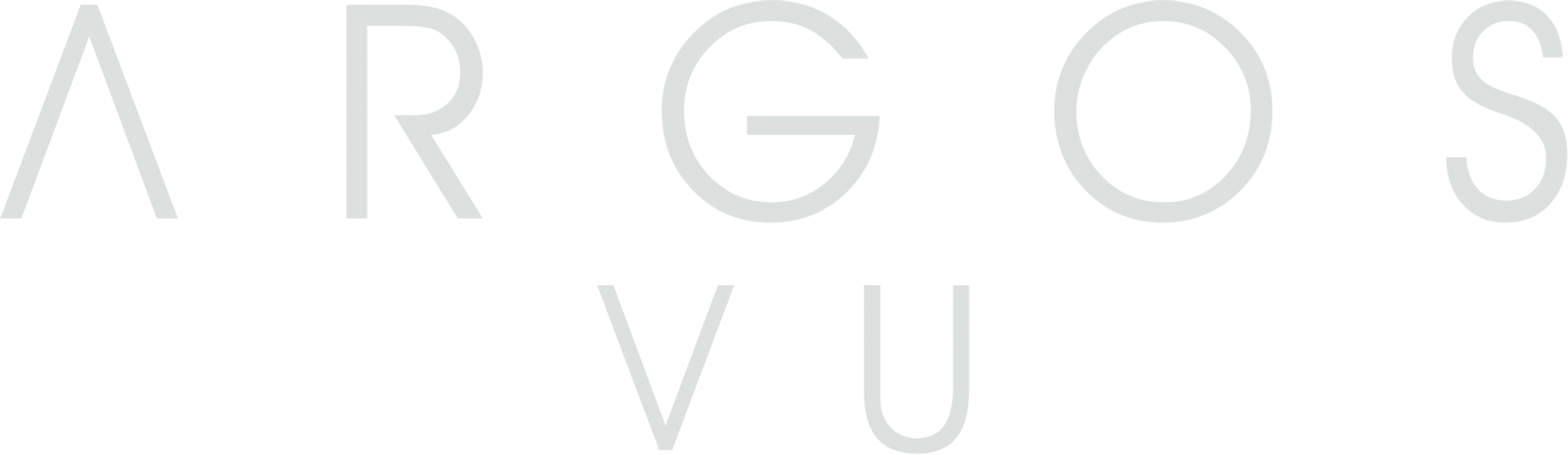 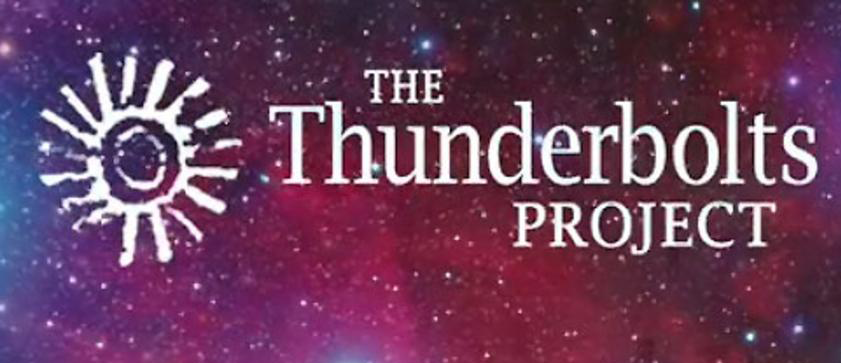 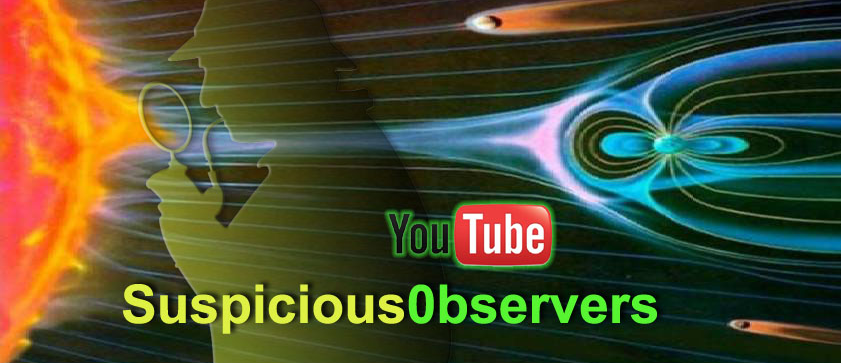 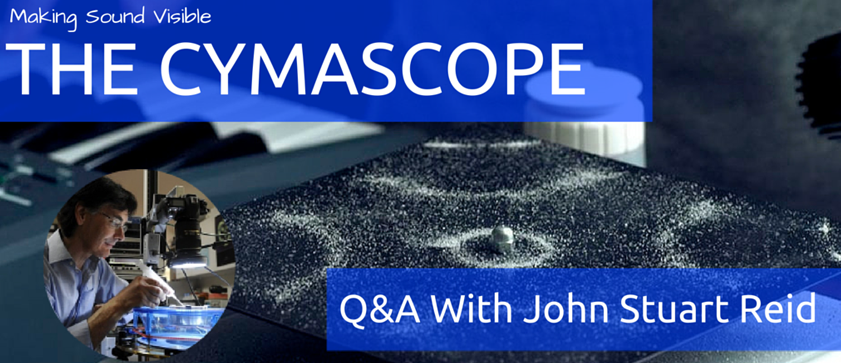 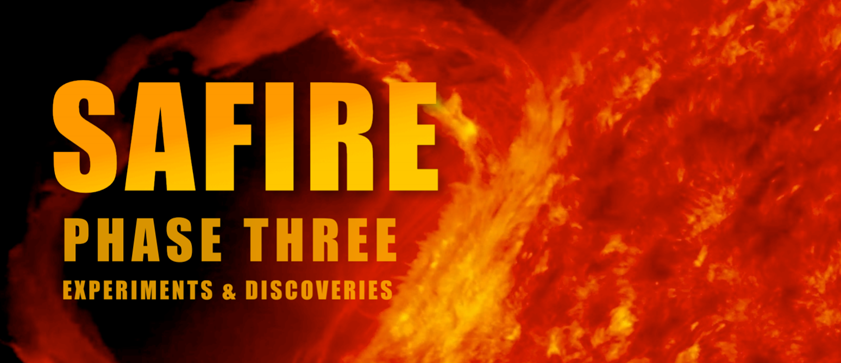 Market
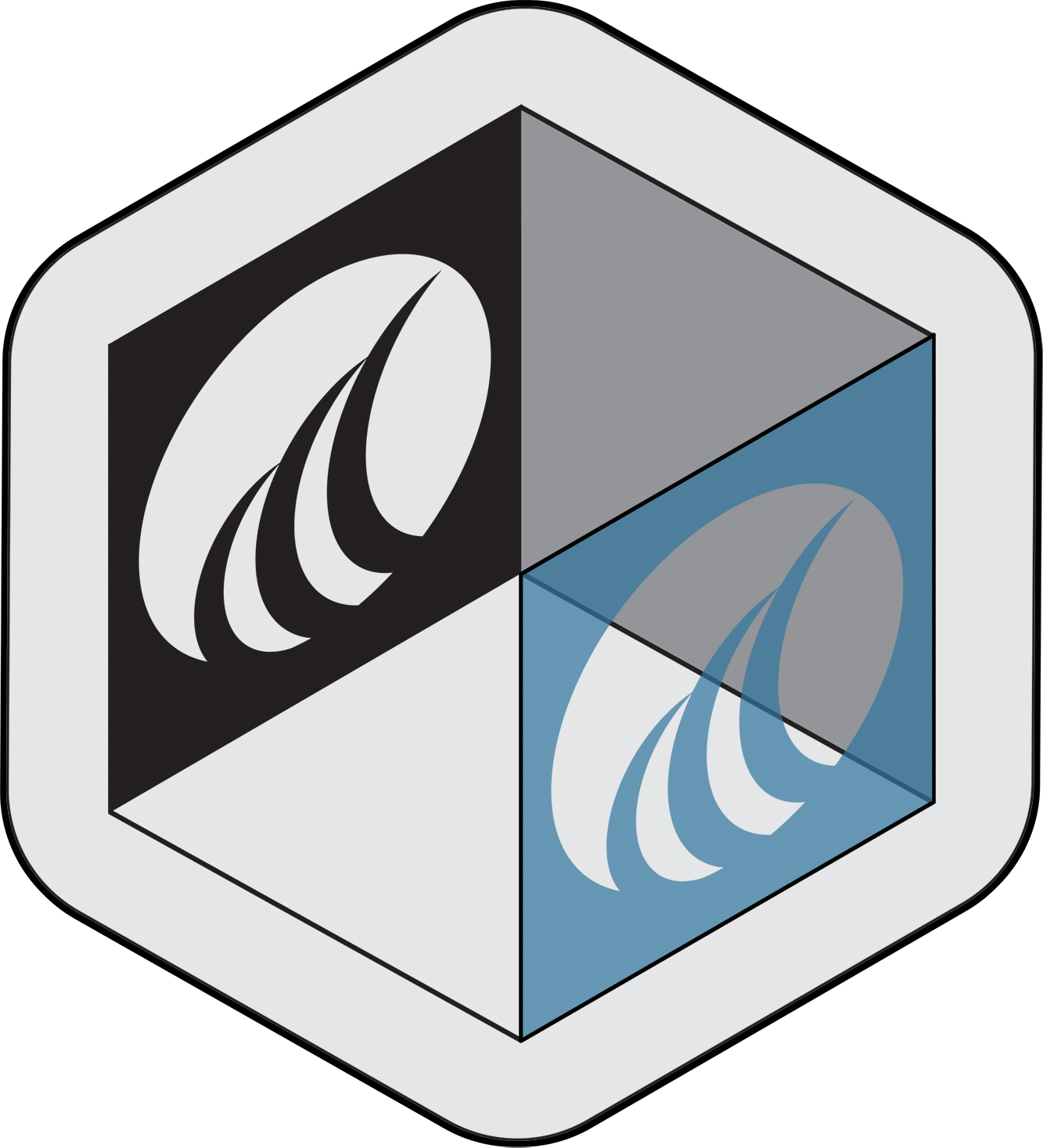 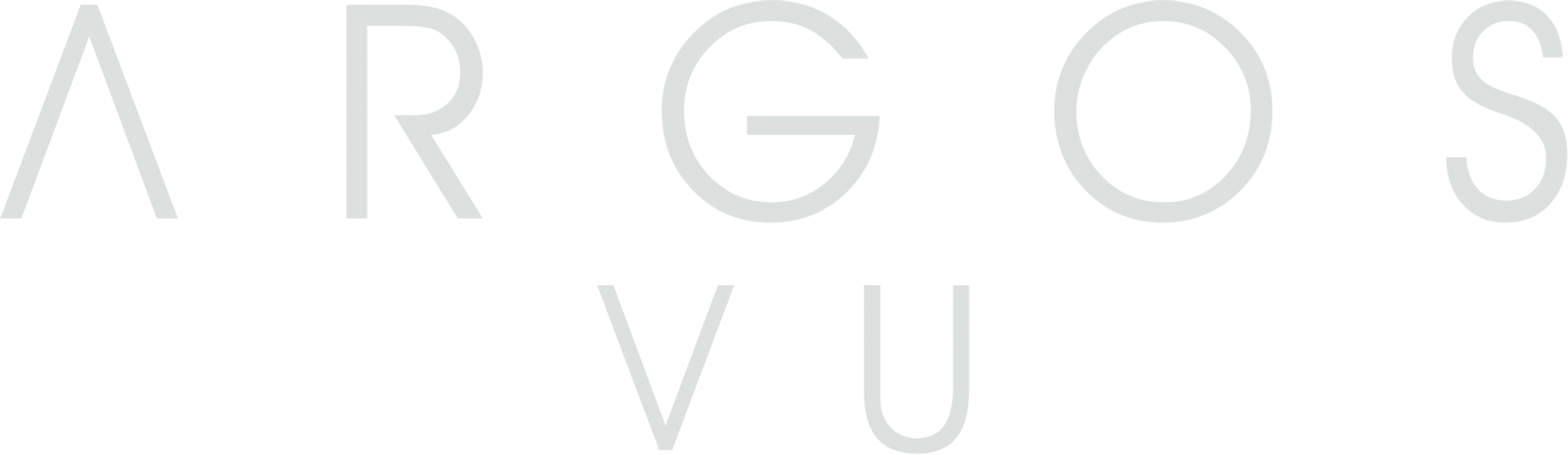 The Thunderbolts Project holds popular yearly conferences presenting EU concepts.

Their YouTube channel has received more than 23,750,000 views since it’s inception in 2008.
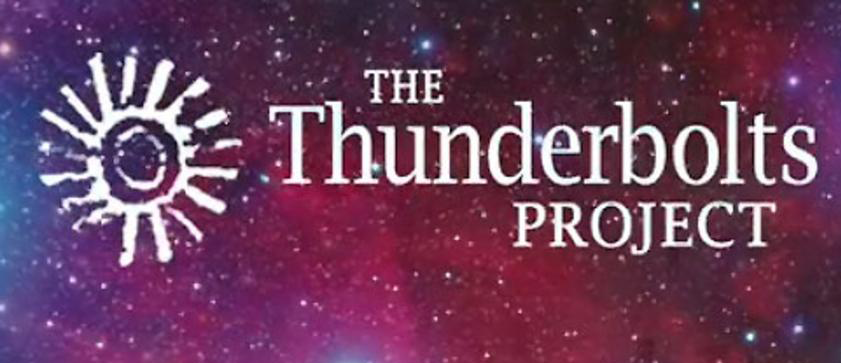 SpaceWeatherNews is supported by a collective of more than 300,000 active subscribers.
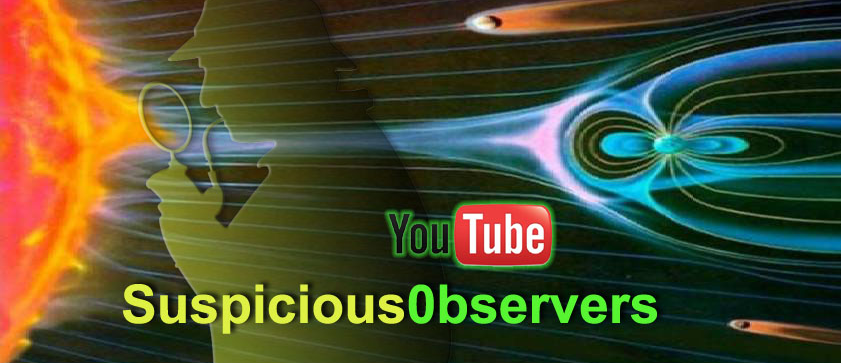 Traction
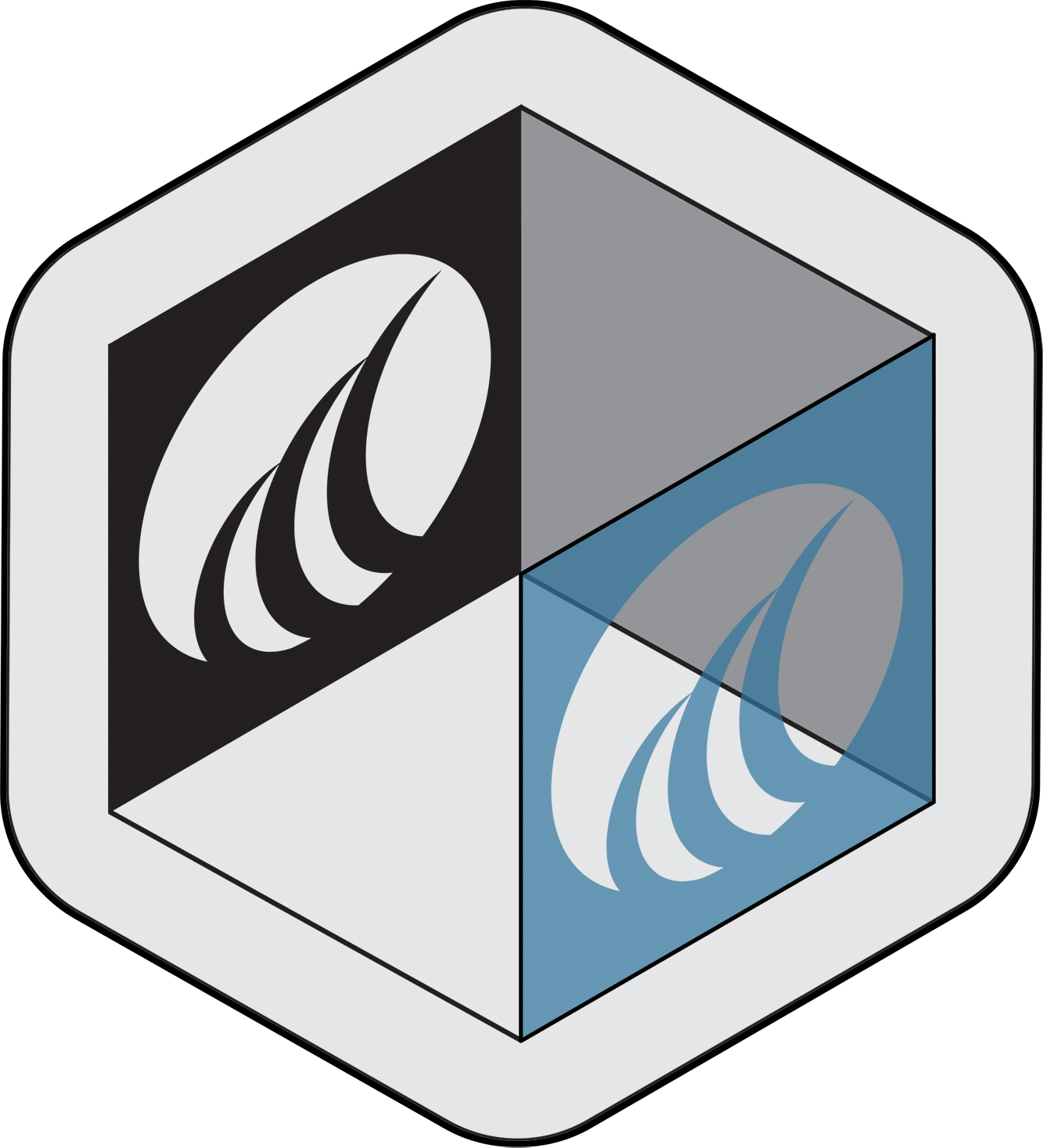 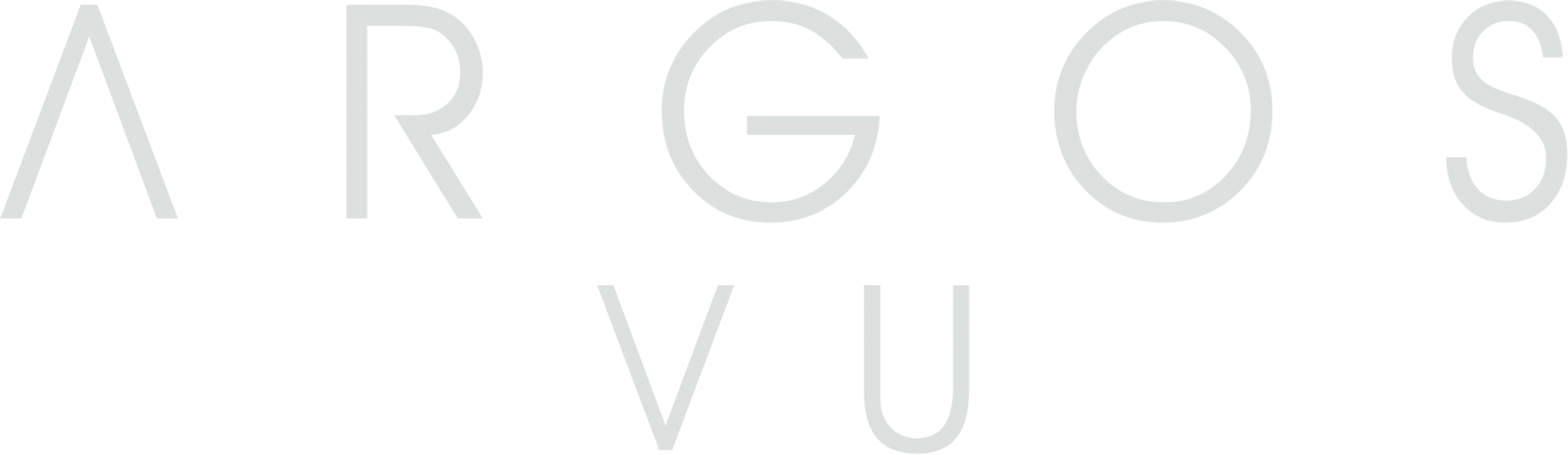 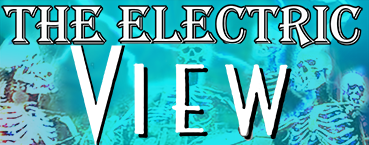 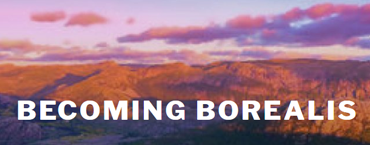 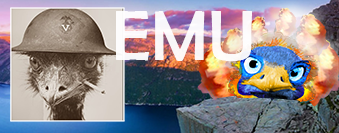 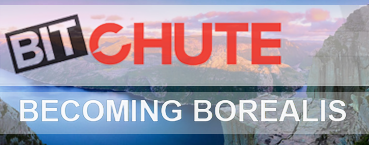 Team – Design & Development
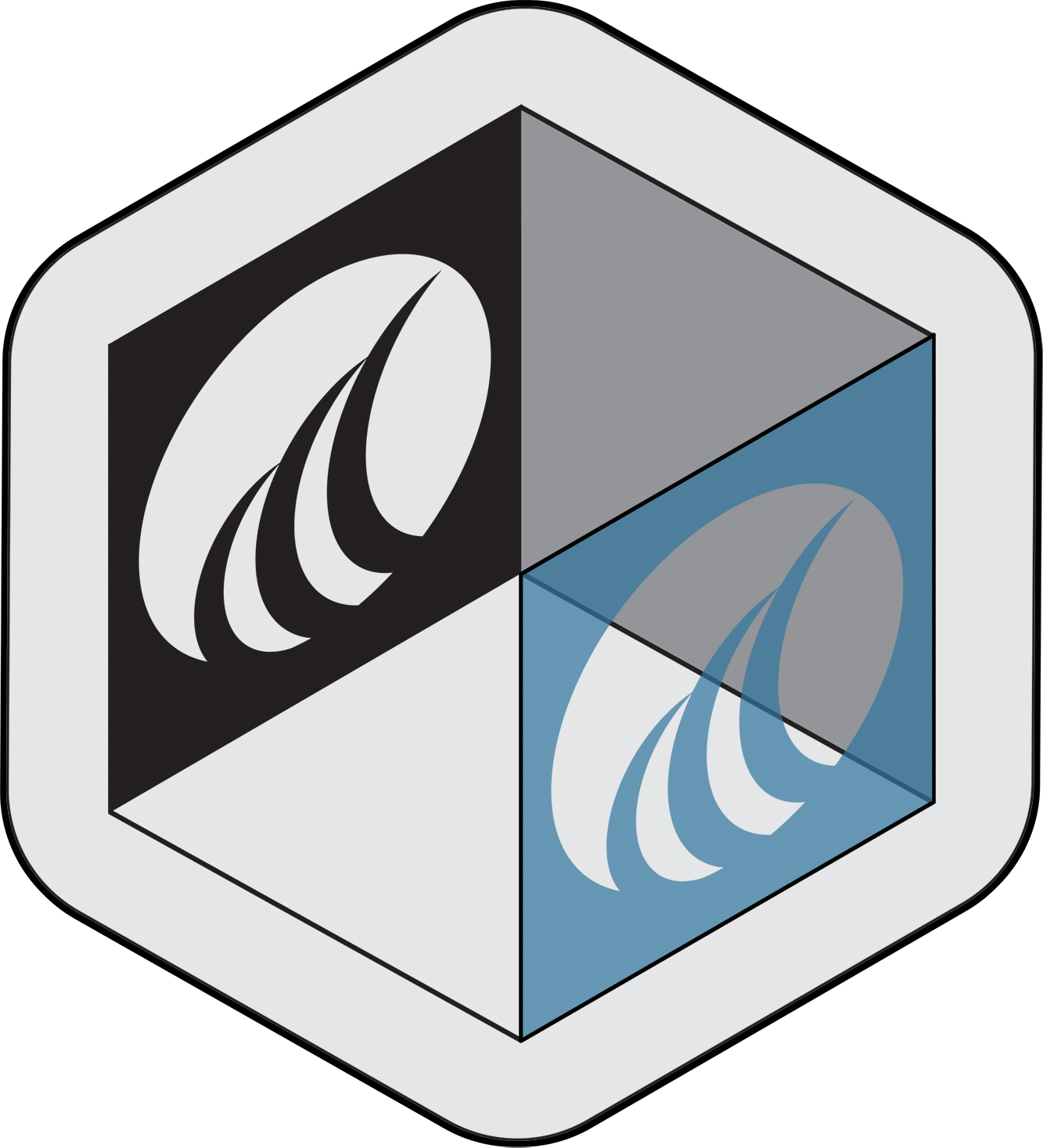 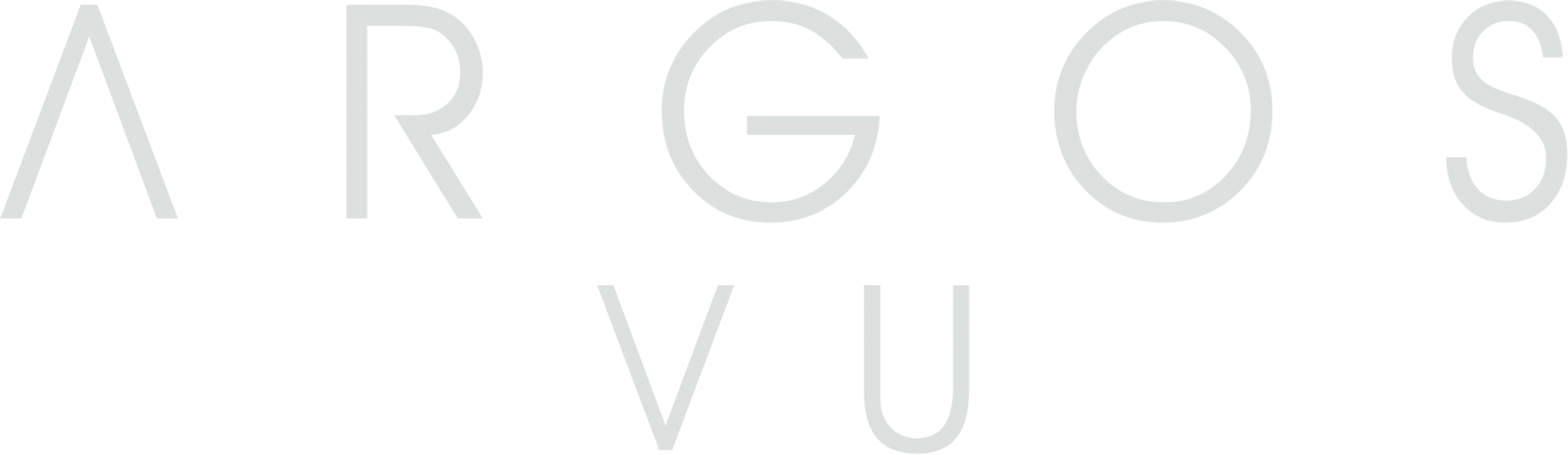 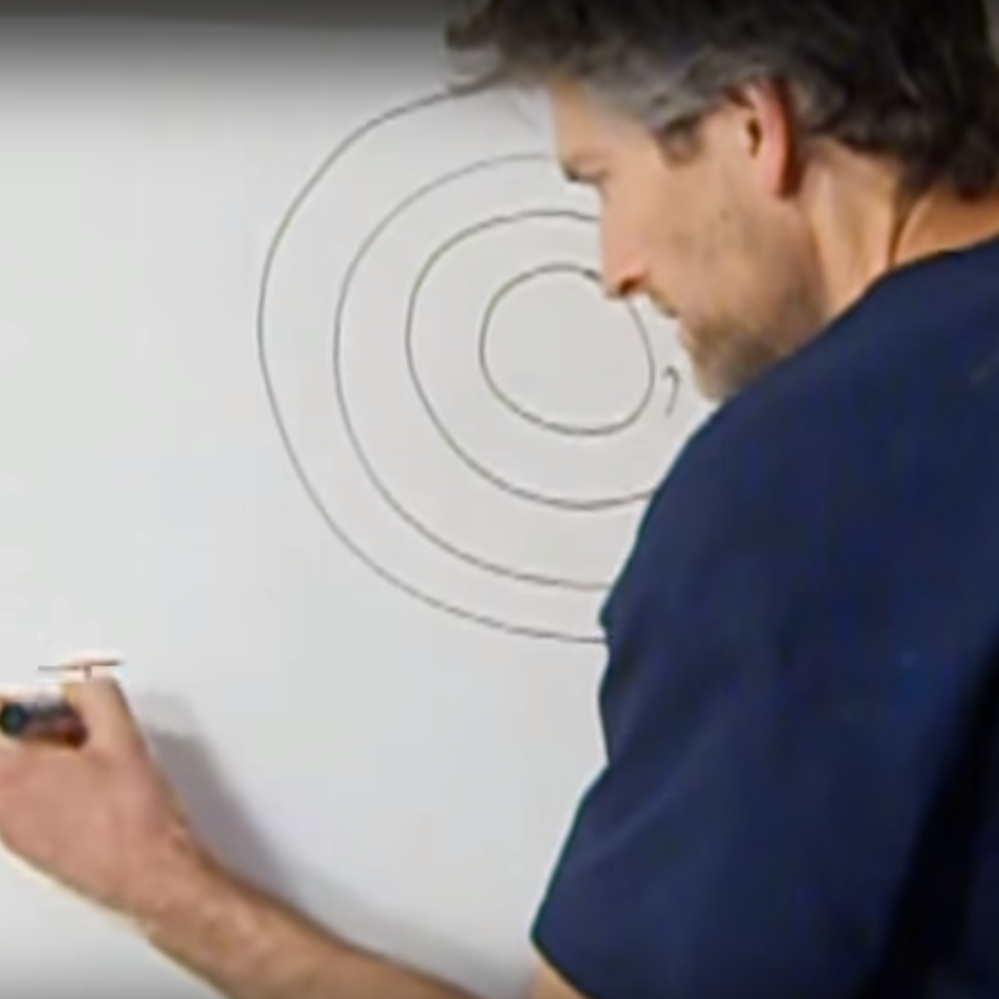 James Weninger – Astrophysicist – Filamentary Model of the Solar System in the Interstellar Cloud – Arizona State University
Heather Hatcher – Author – A New Dawn – Waking up to the Electric Universe – The Art Institute of Michigan
Team – Design & Development
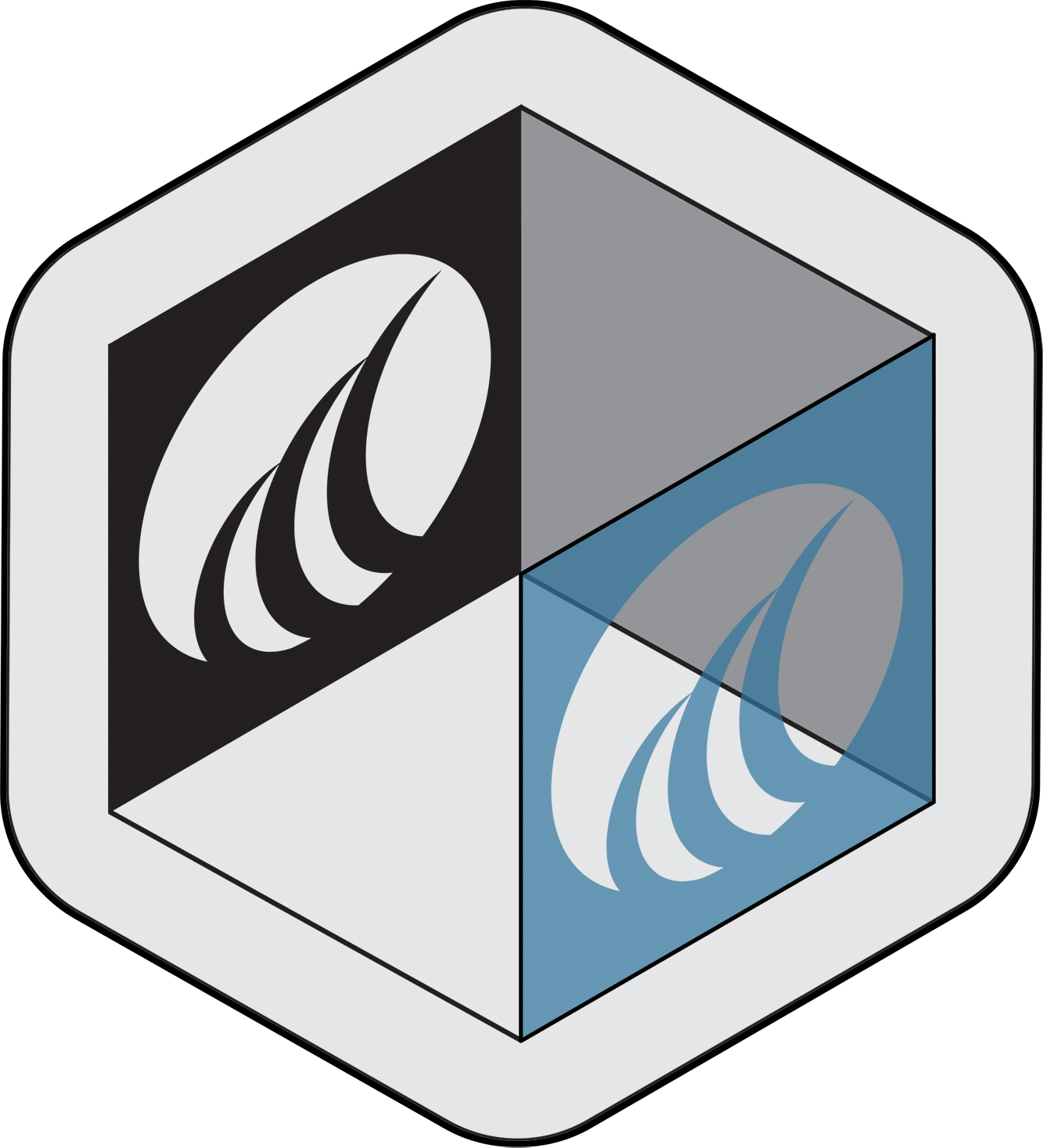 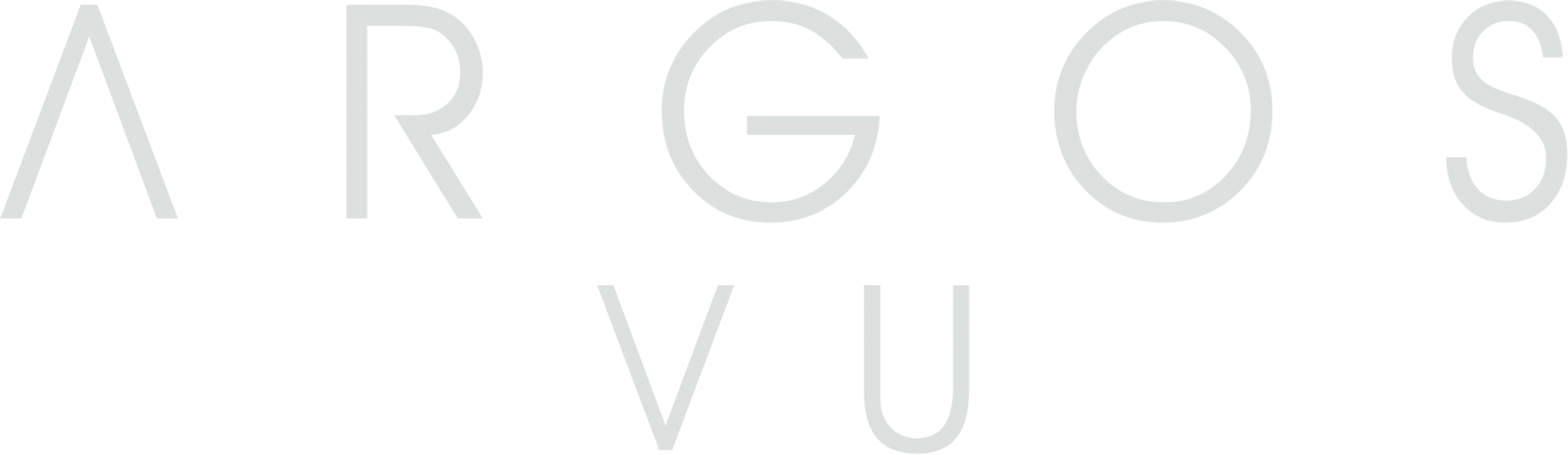 Terrence Howard – Visionary and Renowned Actor – The All Shape – Fundamental Morphologies – Initial Stake Holder
David Johnson – Electrical Engineer – Primary Developer and Founder – FIT & Columbia University
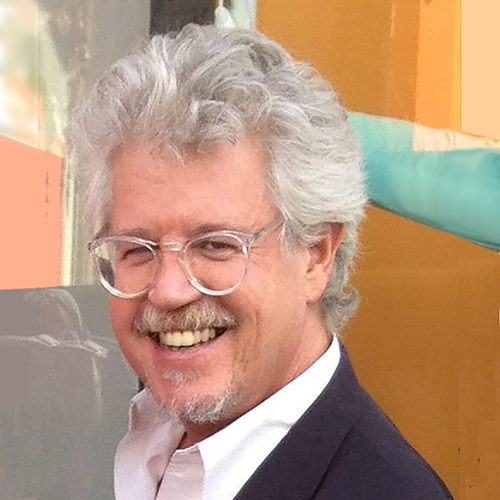 Team – Design & Development
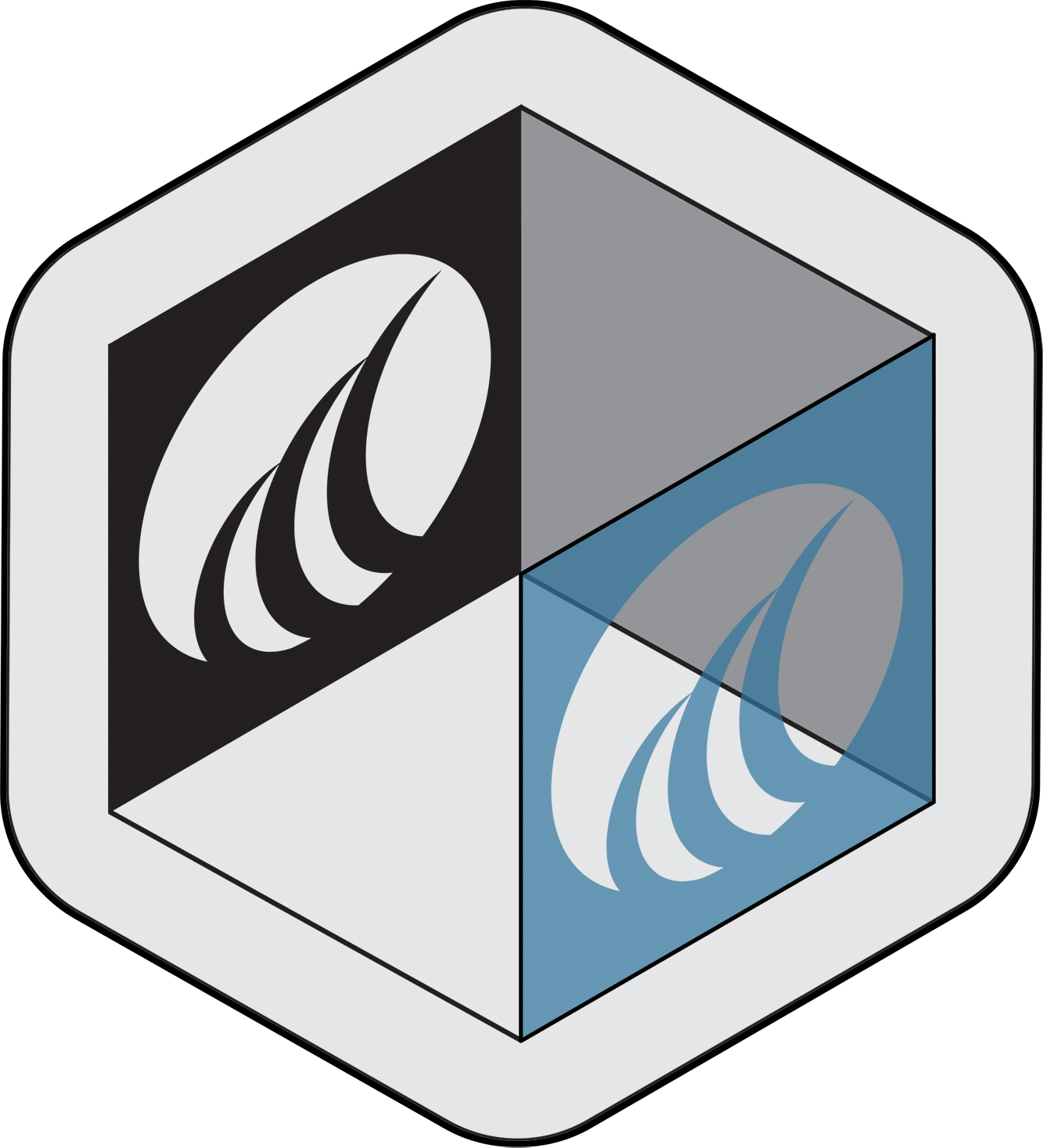 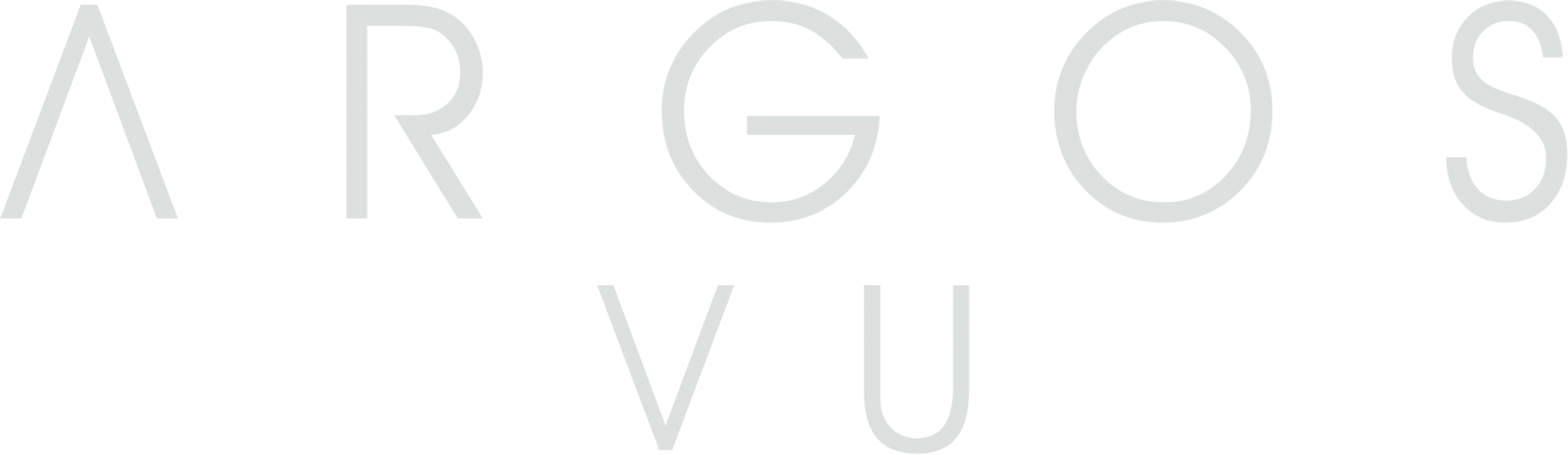 Lukas Womak – Developer – Neuric Technologies – Initial Stake Holder – Business Development - SMU
Neil Thompson – EU Scholarship Award – EET
Host – The Electric View – Thunderbolts Conference coordination
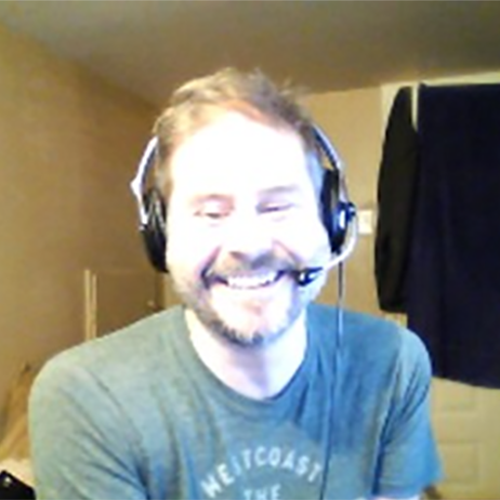 Team – Advisory Board
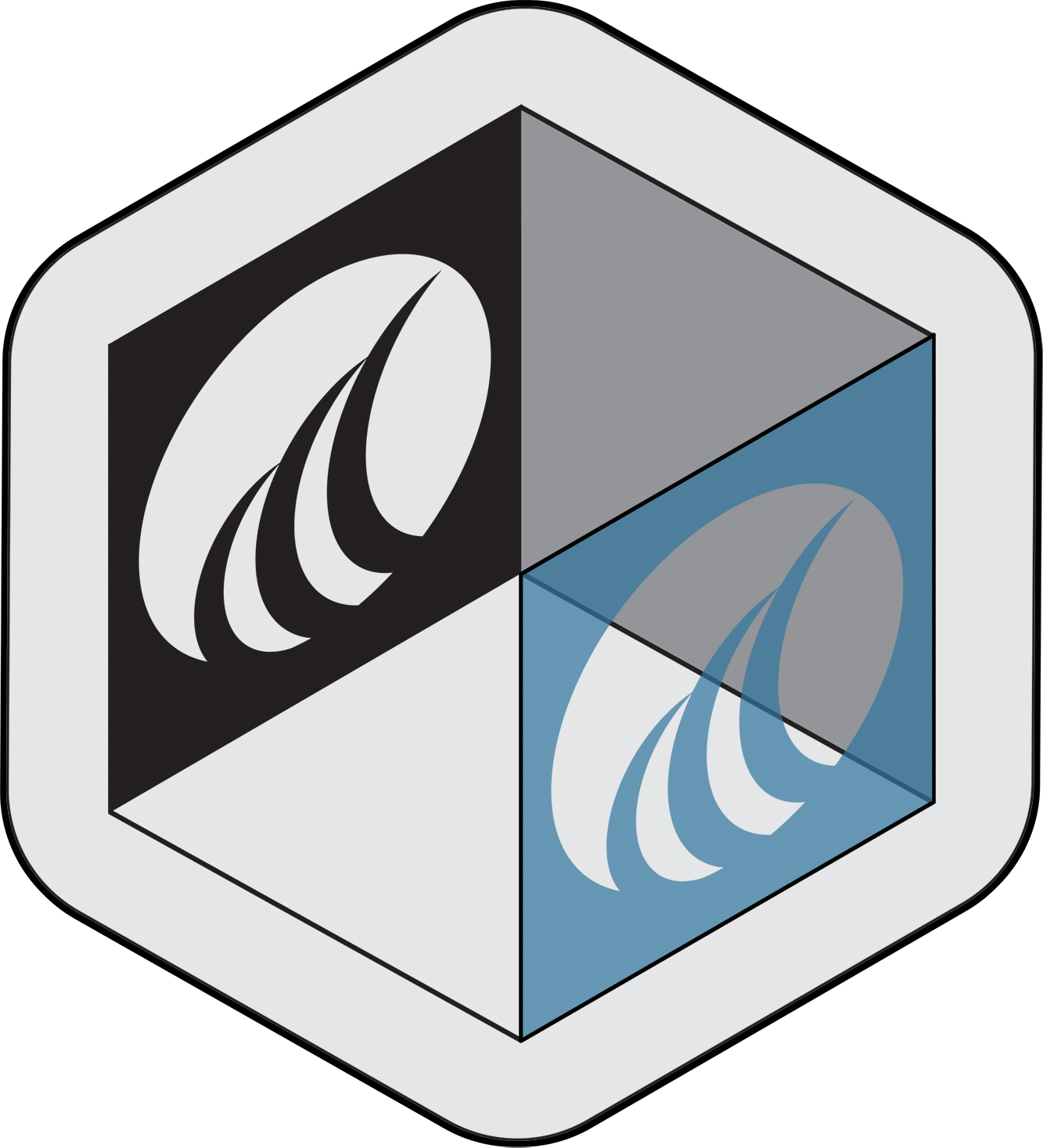 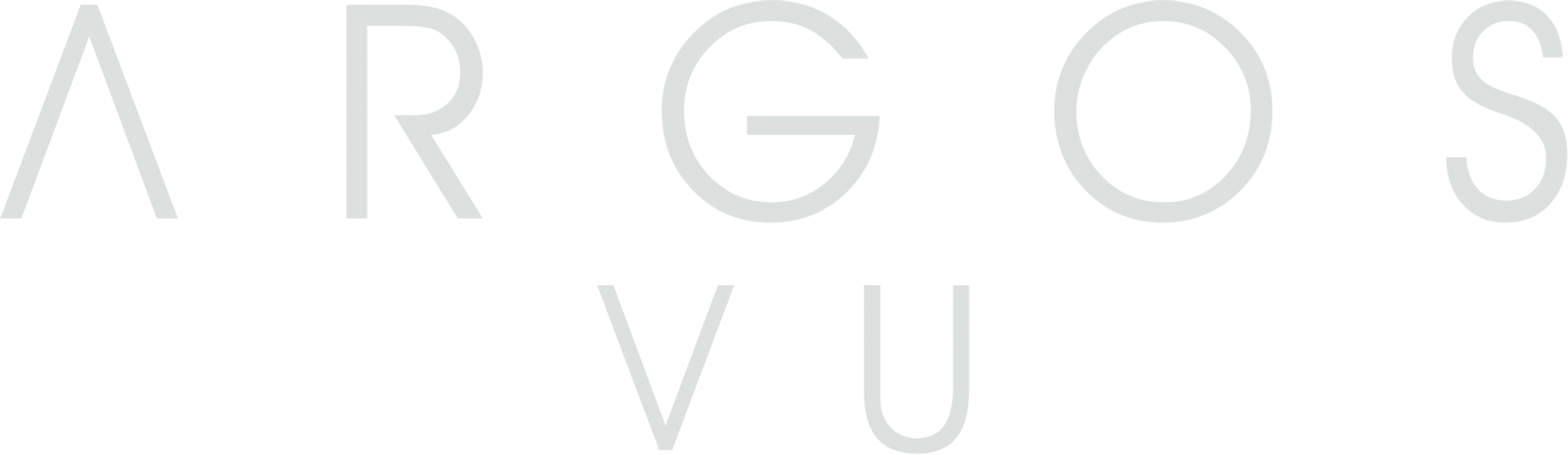 Richard Moore – Mathmatician and Author Spent 30 years in the Silicon Valley software industry, working for leading-edge companies, Xerox Parc, Apple Advanced Technology
Joeseph Matto Architect, AIA – Geometer – Tetra-Waveform – Pratt Institute – School of Architechture
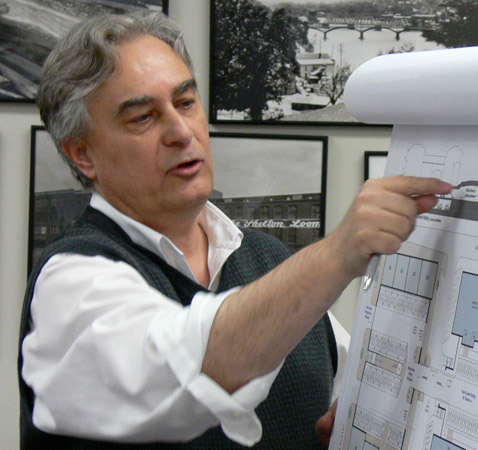 Team – Electric Geologists
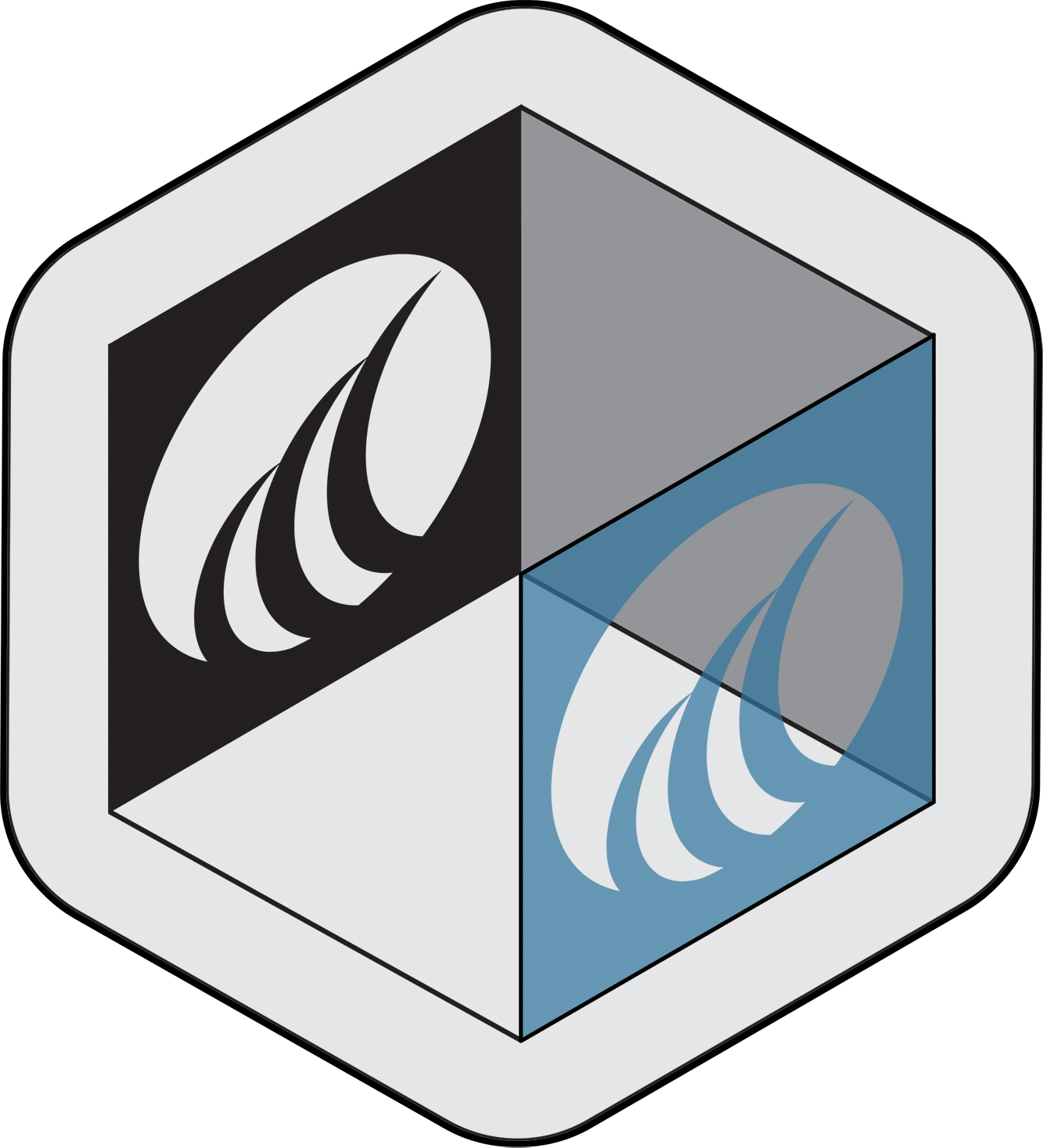 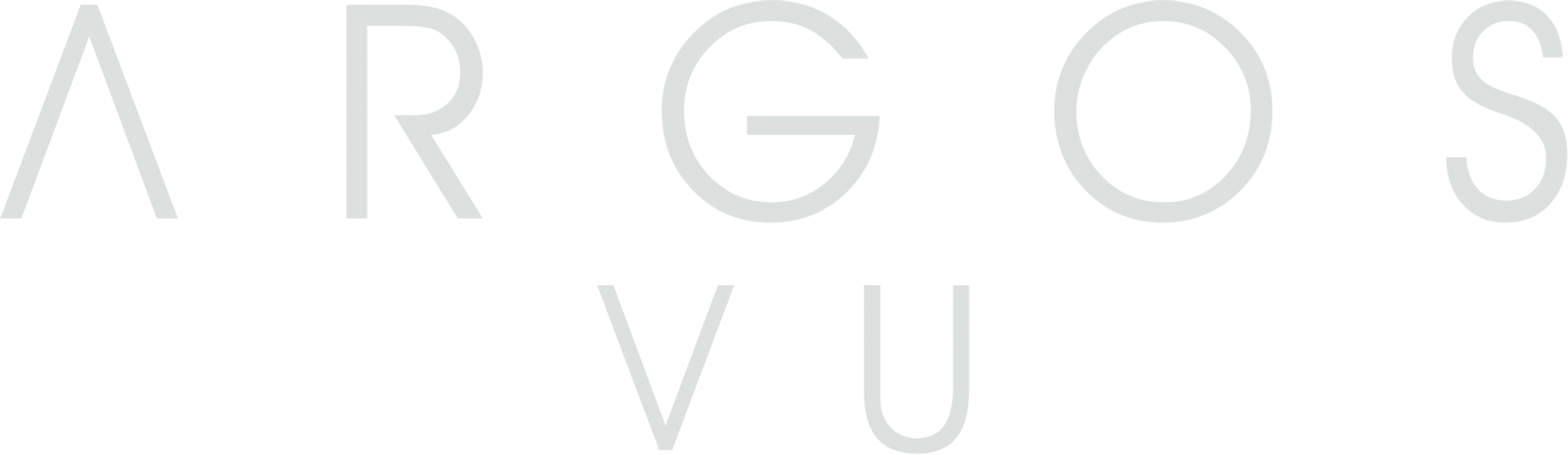 Robert Hawthorne, Sr. Geologist, Gemologist Upheaval Dome Explorer – Associate of Gene Shoemaker – of Shoemaker Comet Fame
Robert Hawthorne, Jr. Geologist – Fulgarites – Geological Transmutation through Plasma Discharge
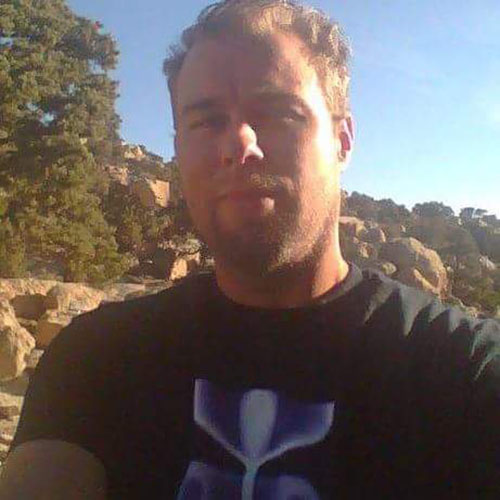 Income Pipelines
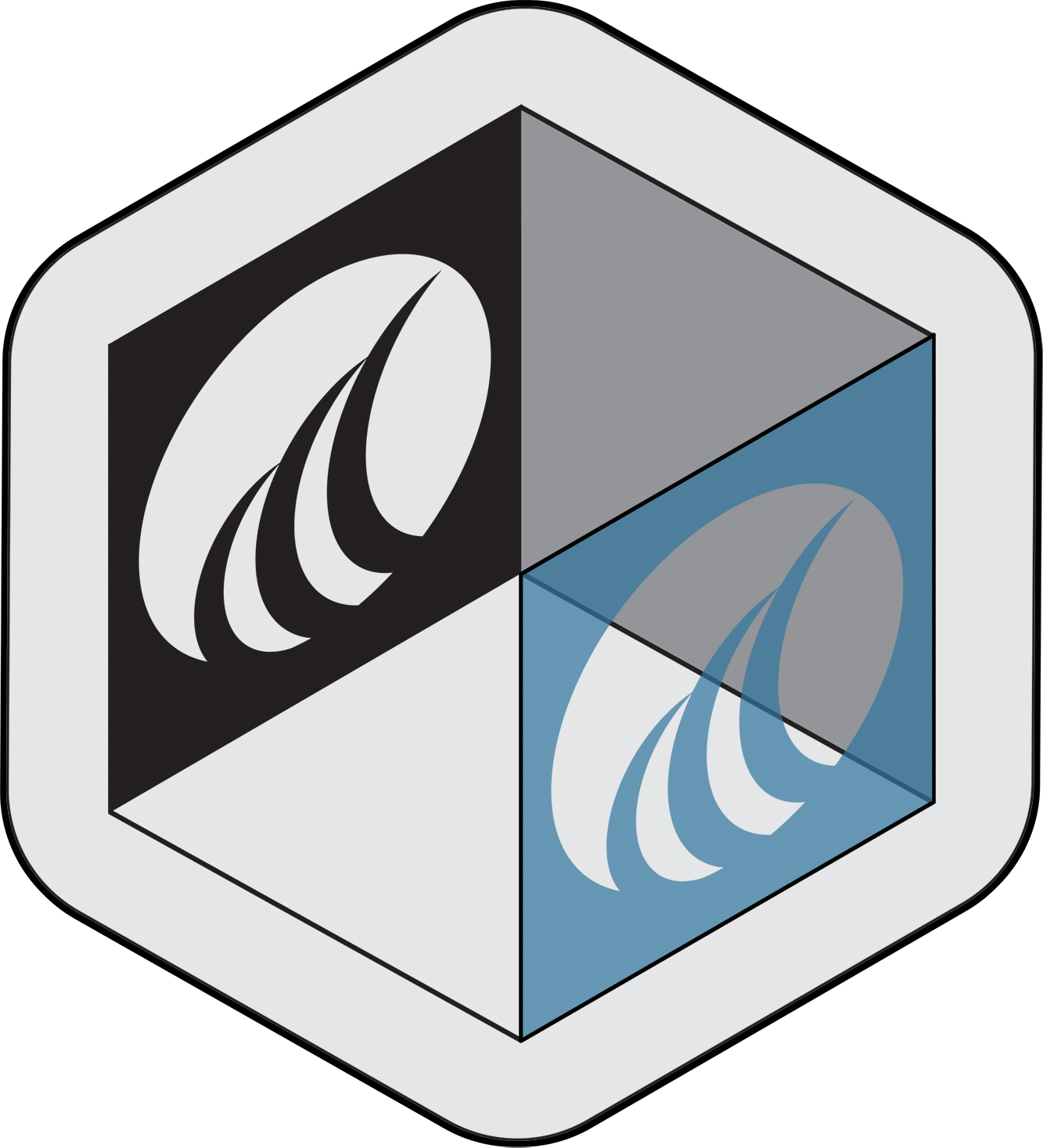 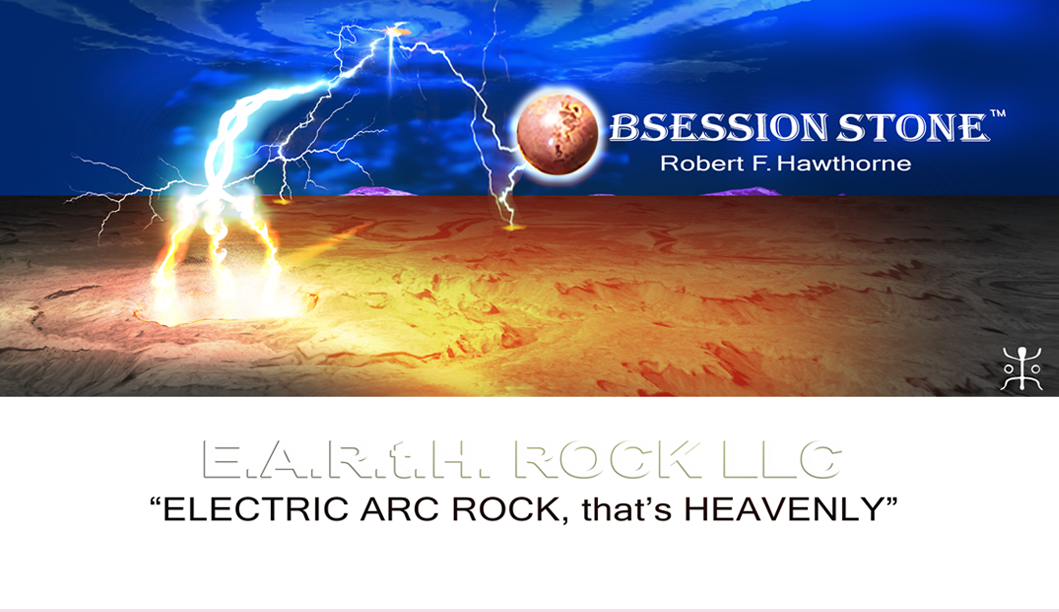 Virtual Geology Tours
See Geology with new Eyes
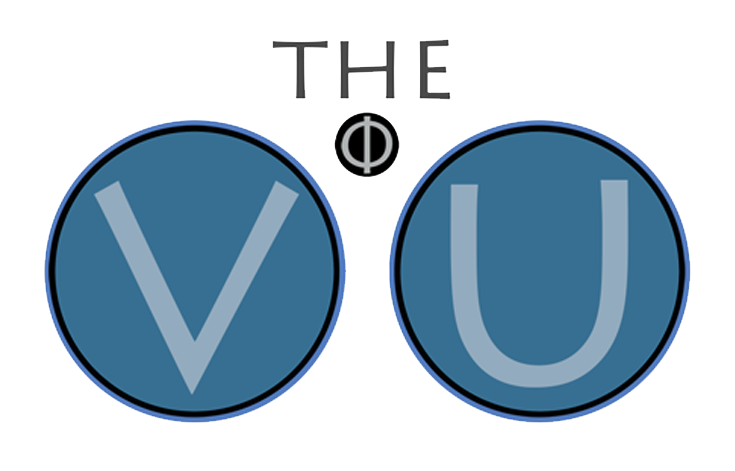 Experimental Modeling
Laboratory
Validation of Results
International
Conferences
The Future is Now
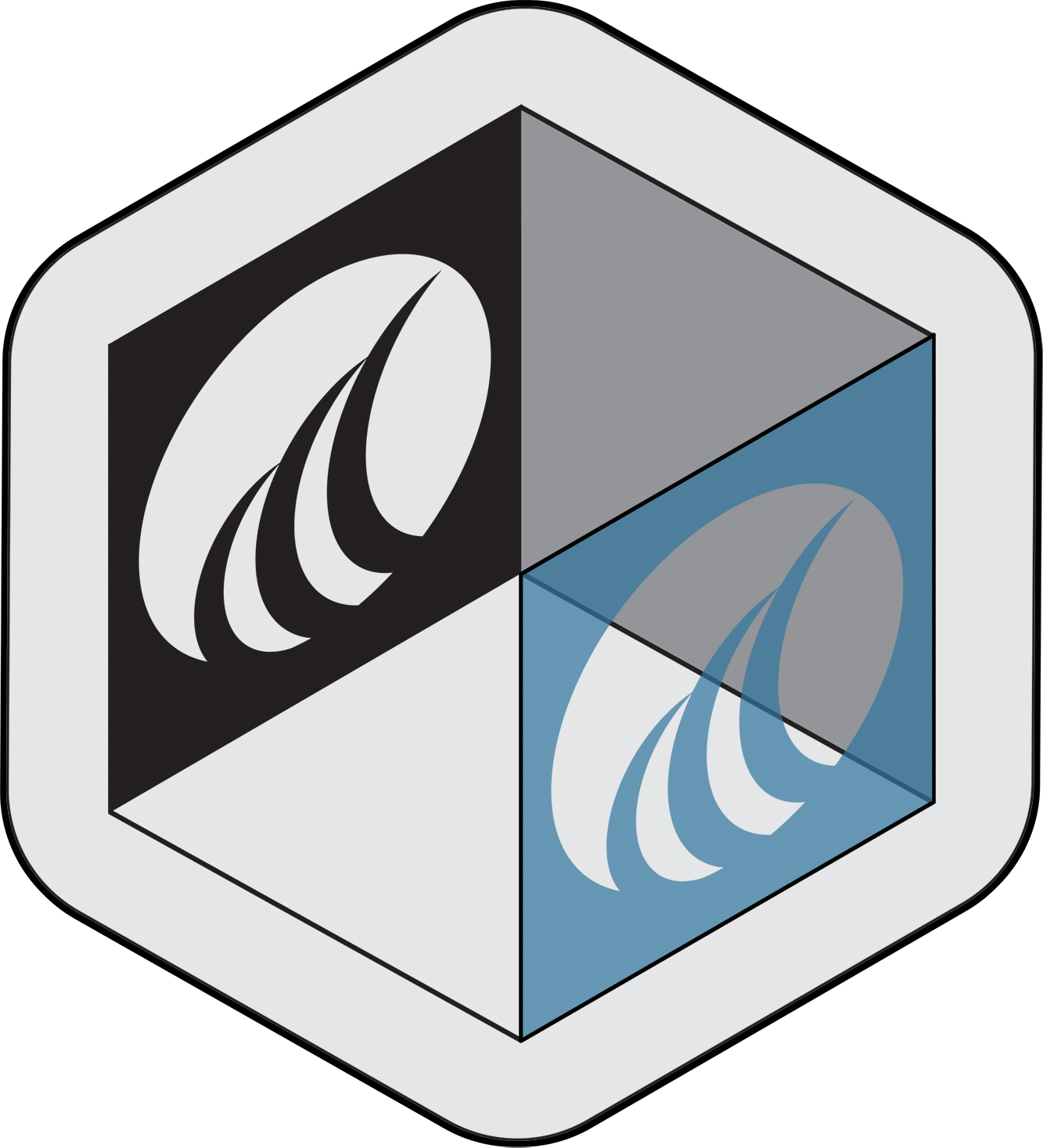 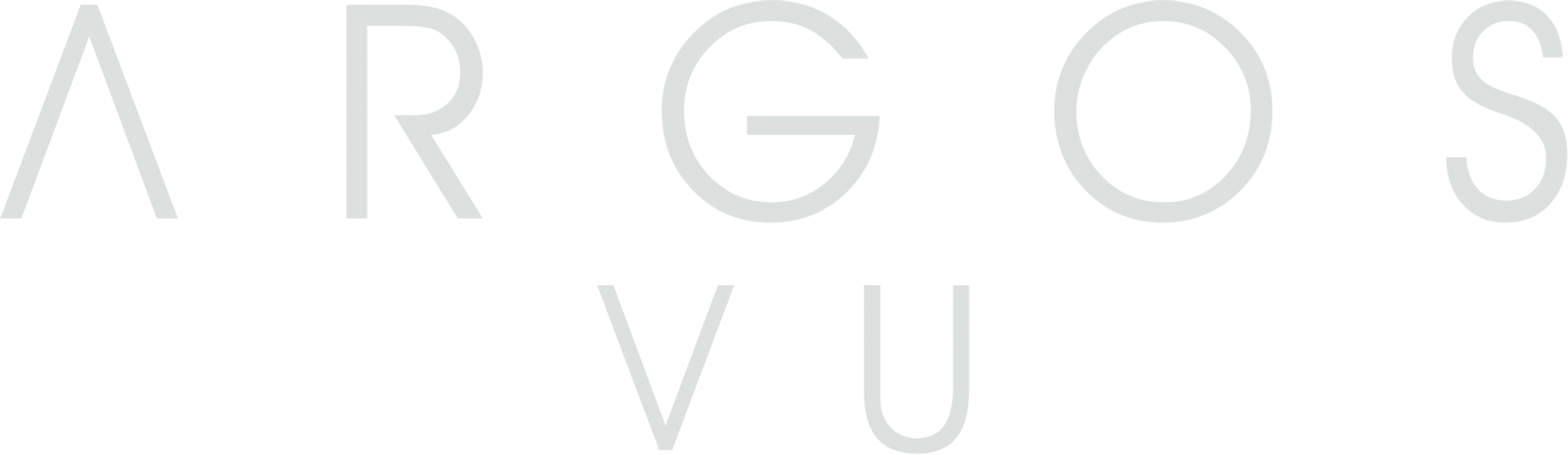 End of Presentation
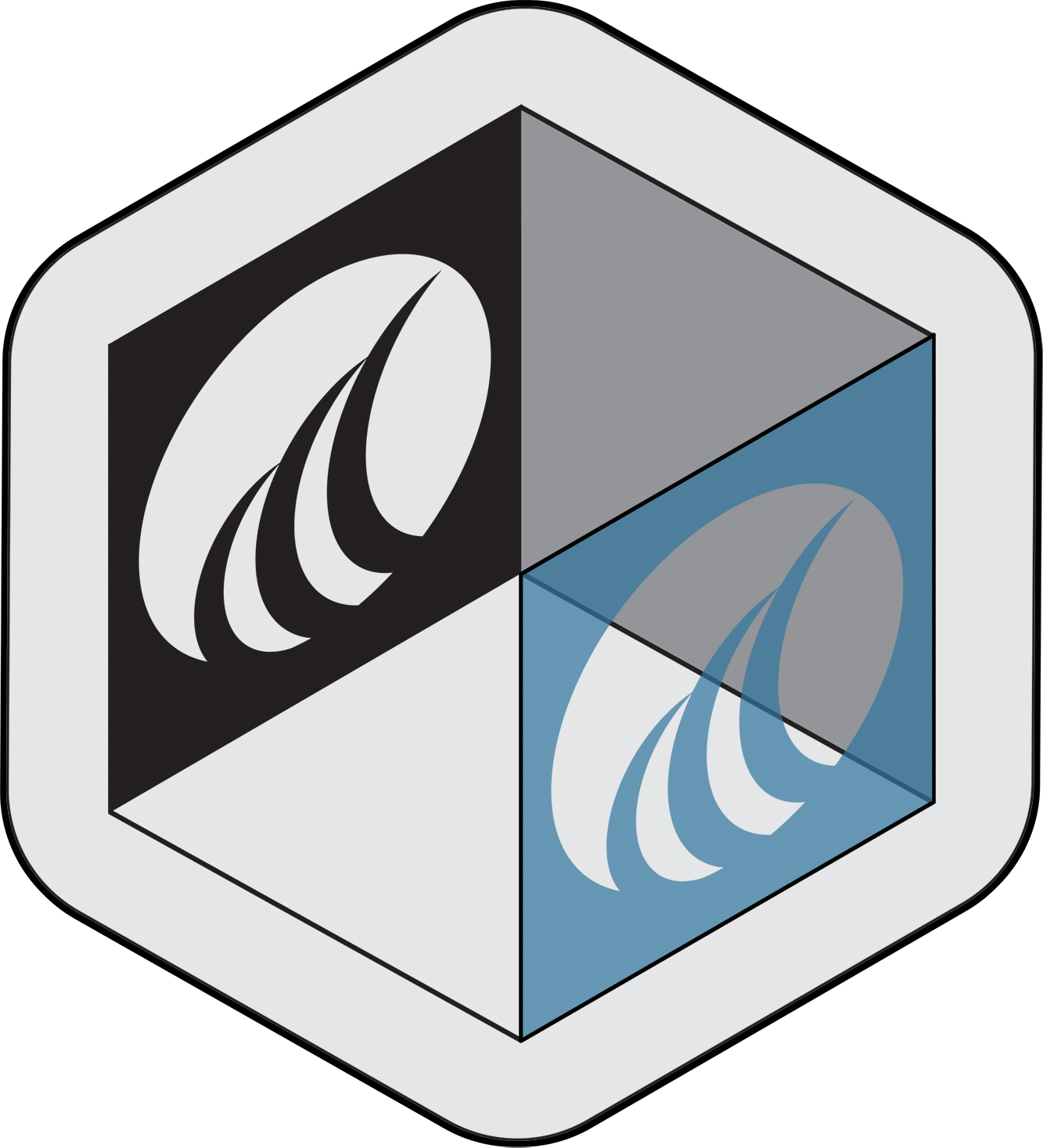 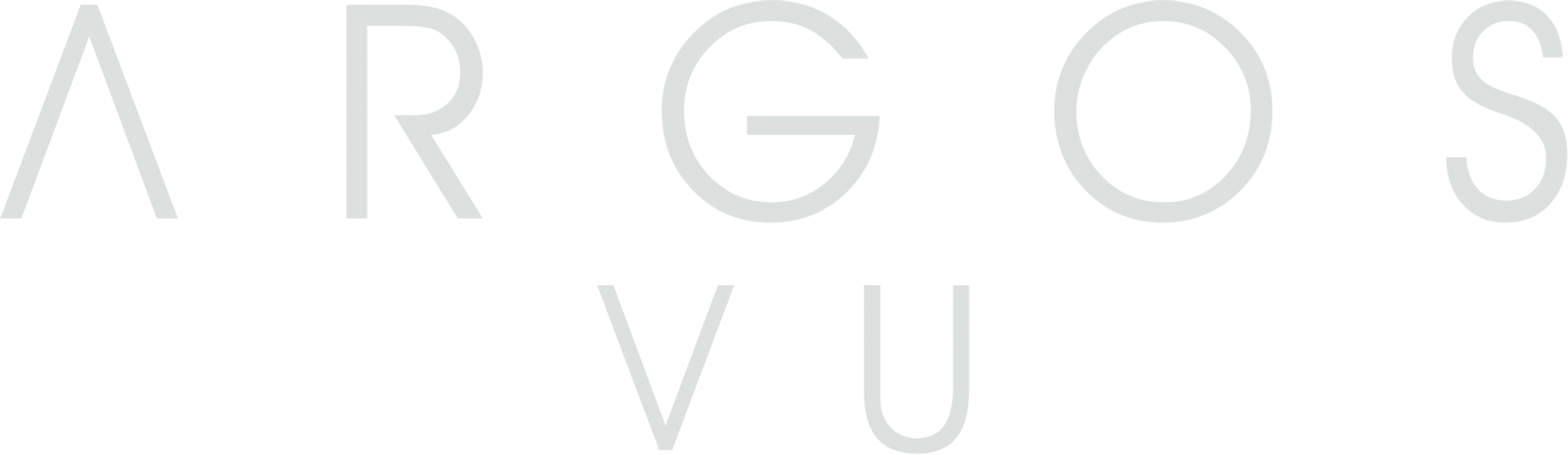 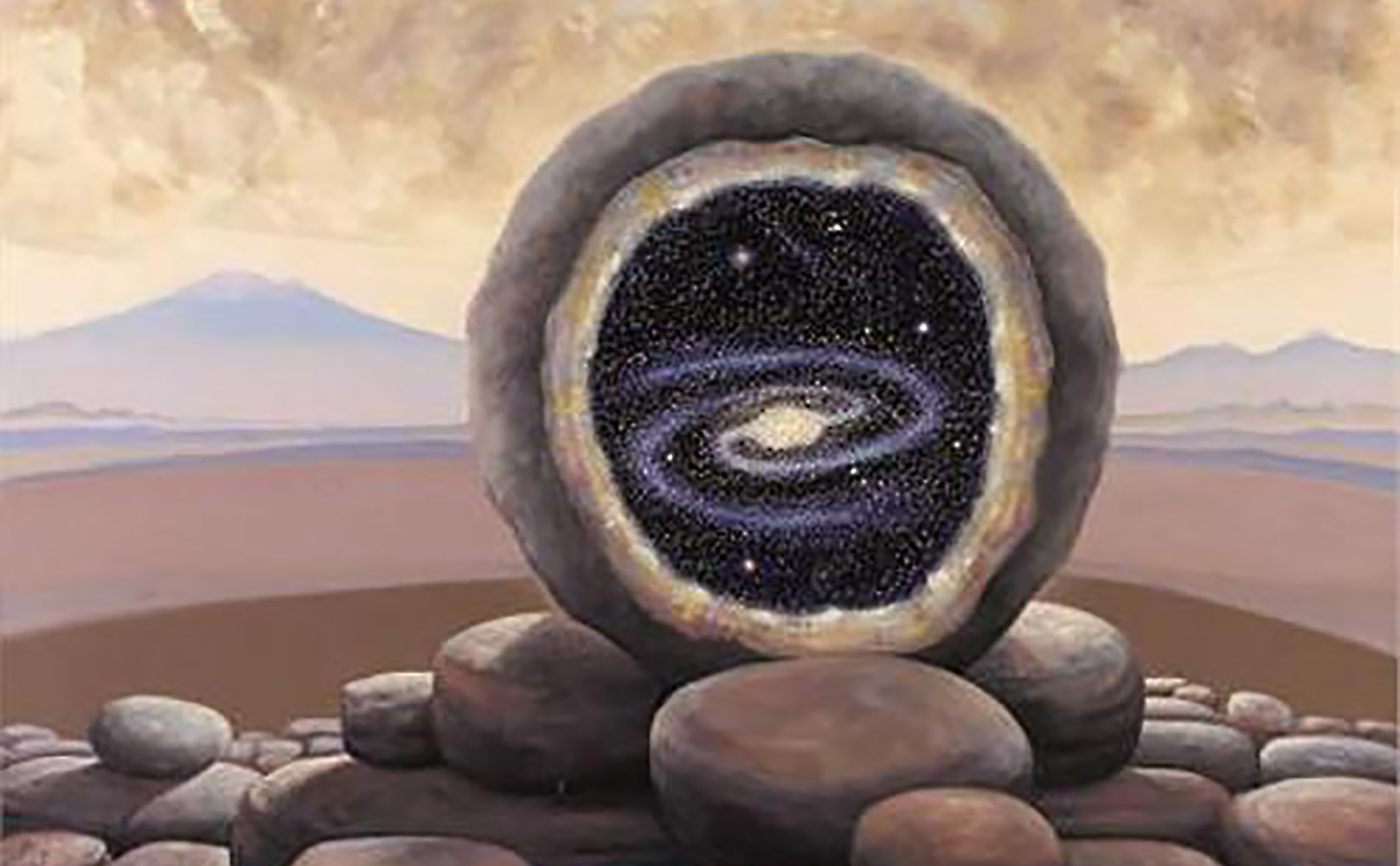 The VU
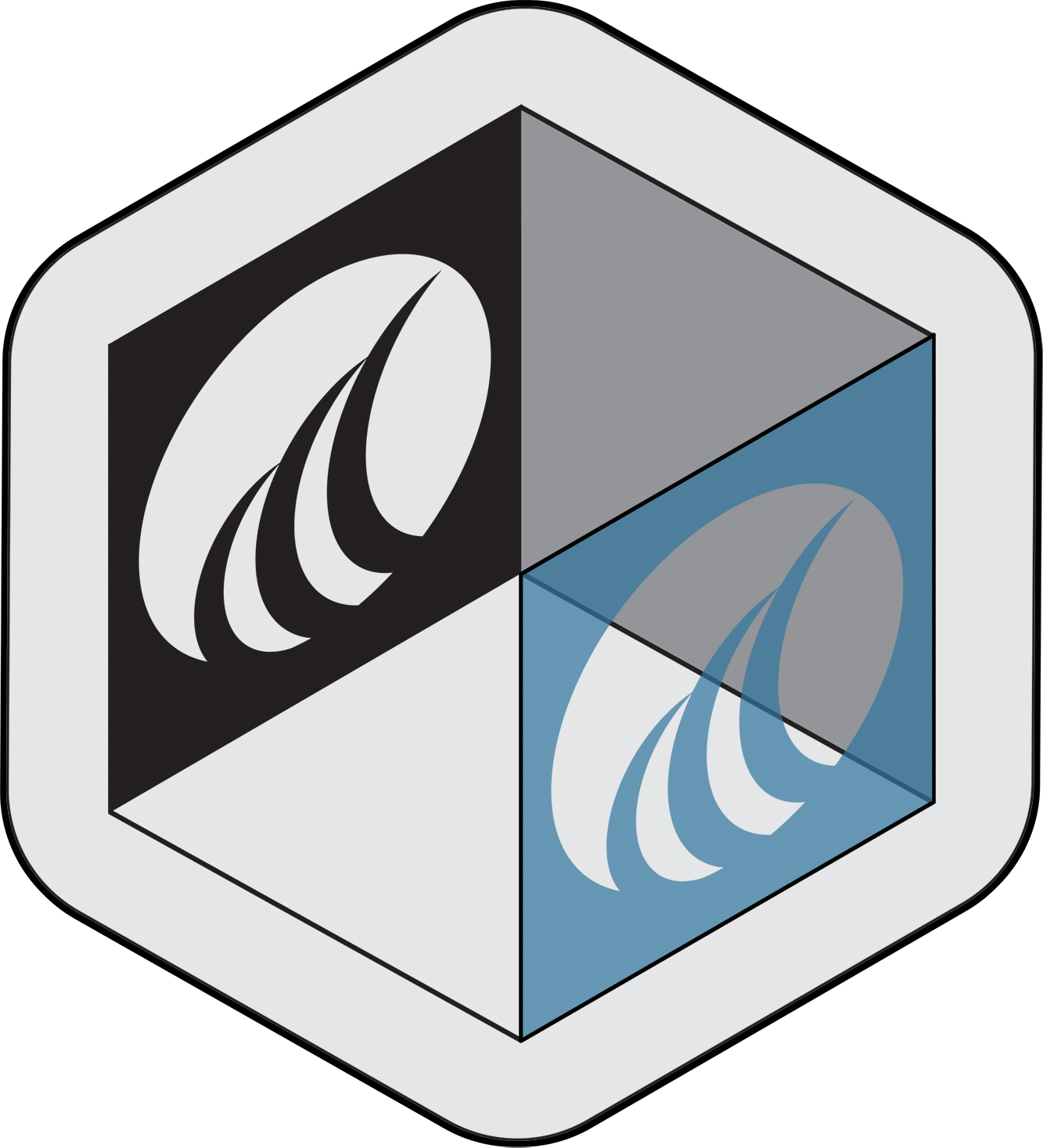 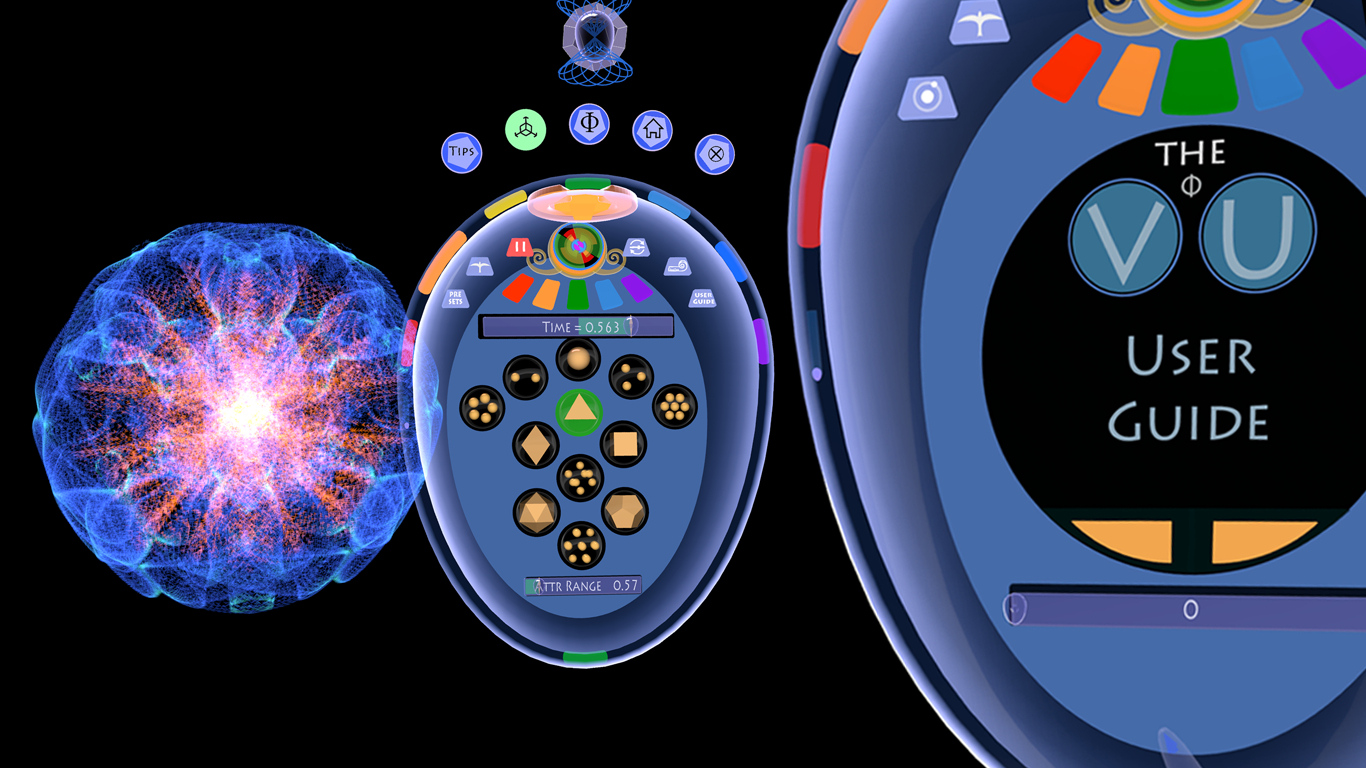 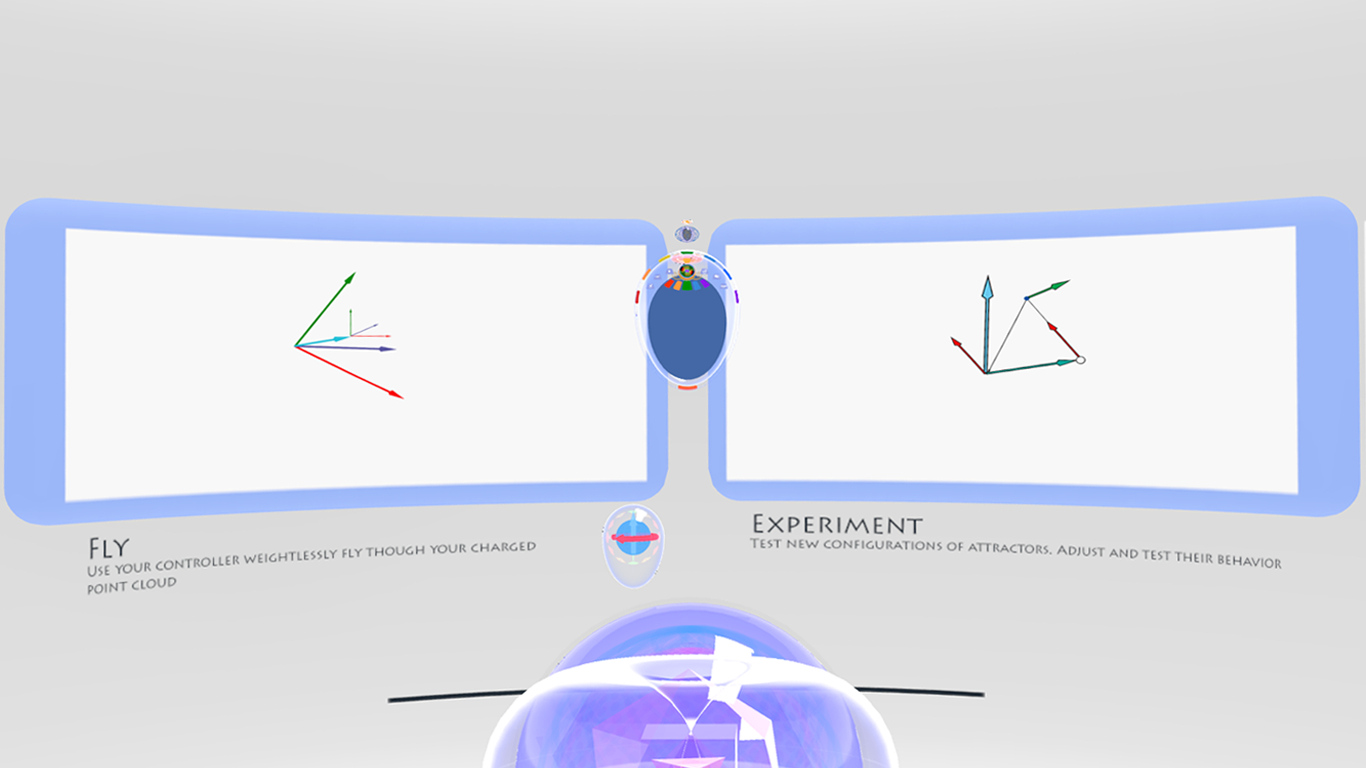 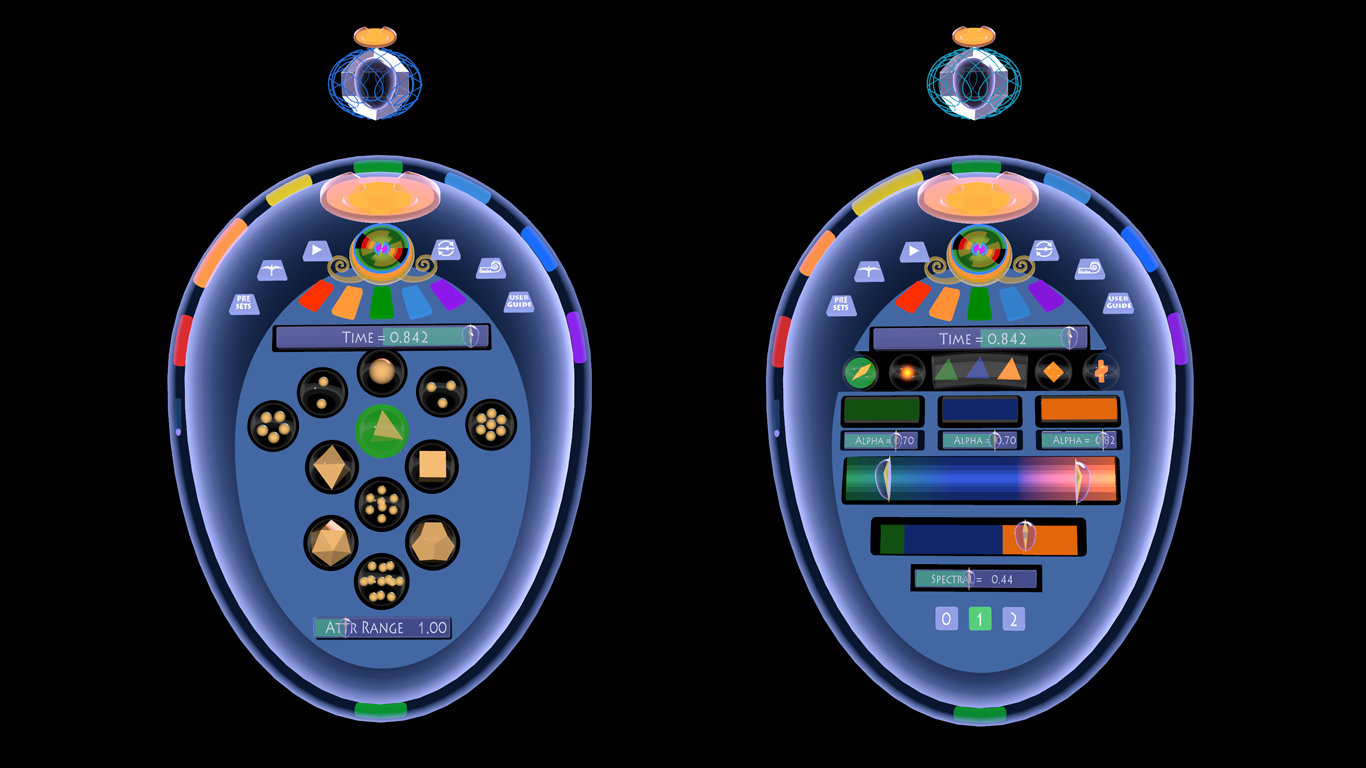 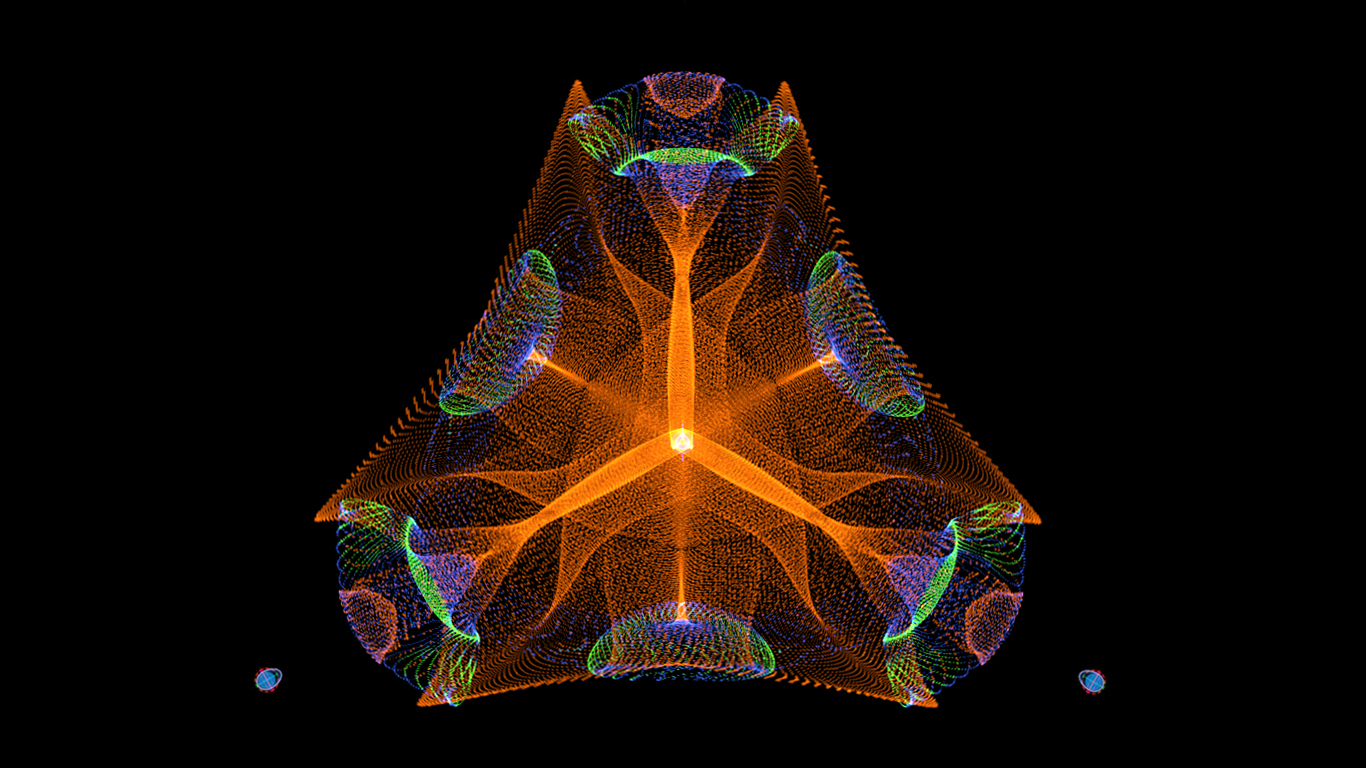 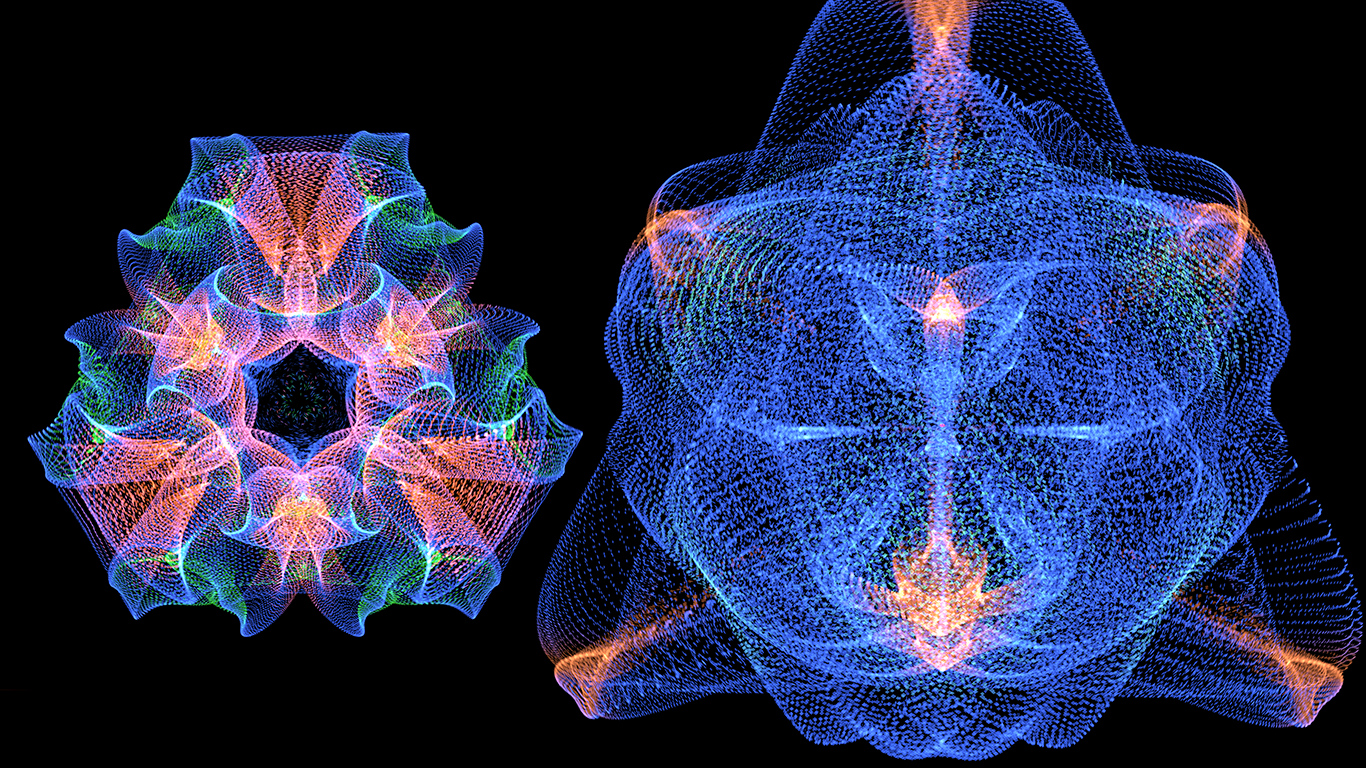 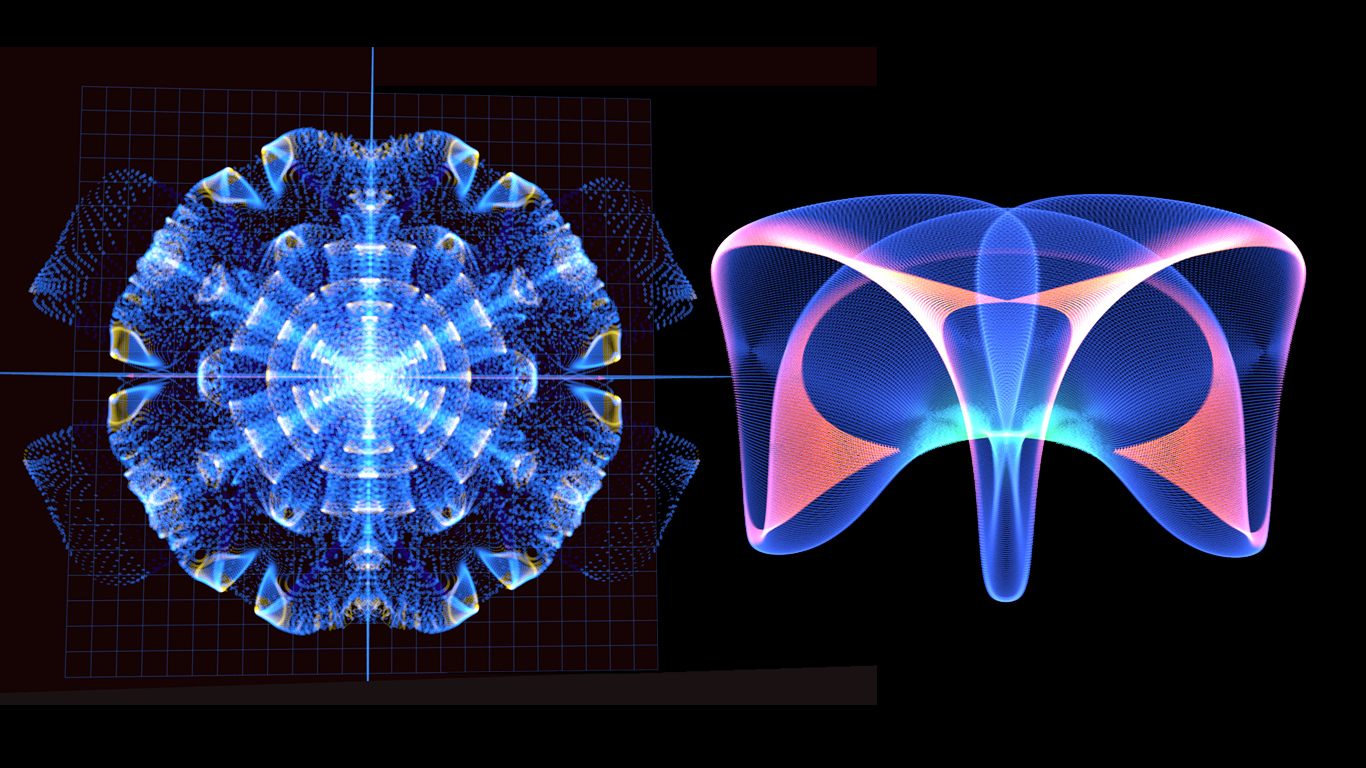 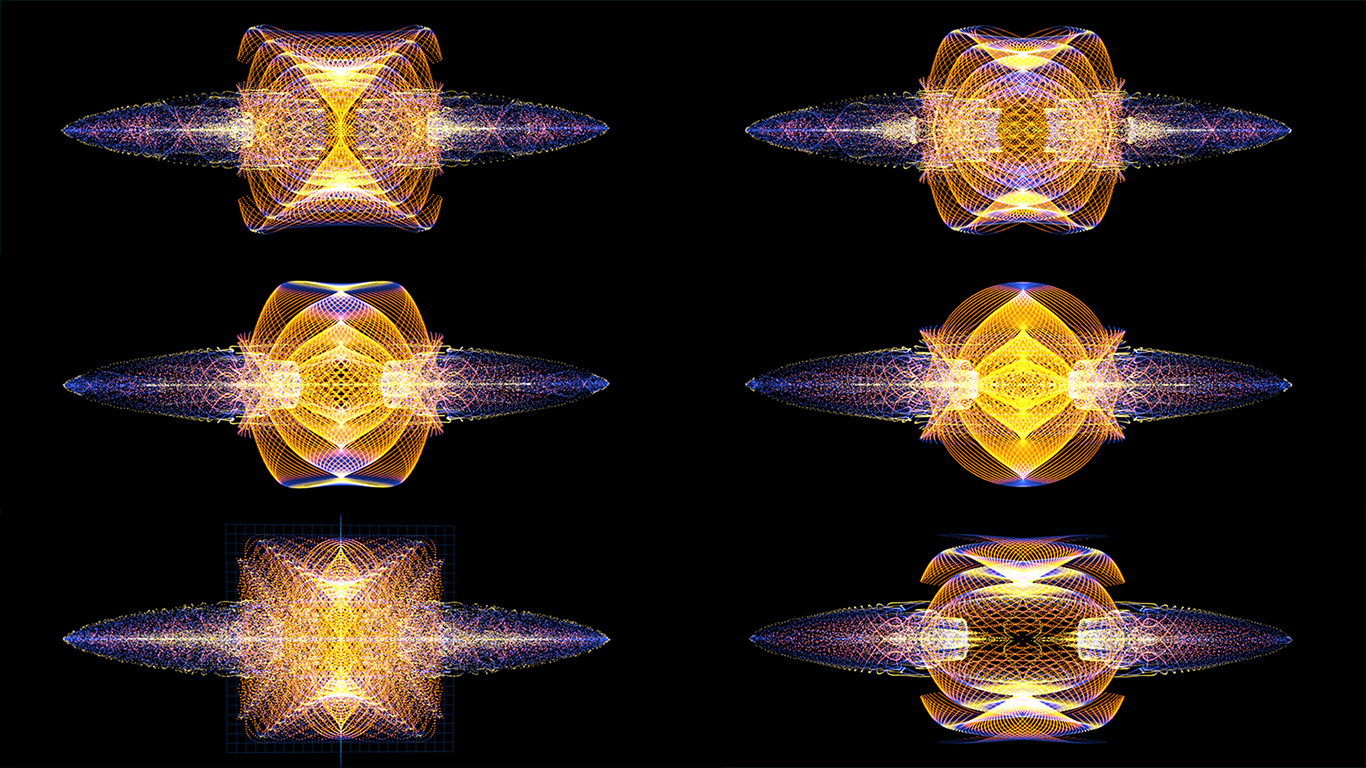 Jim Weningers Solar System Model
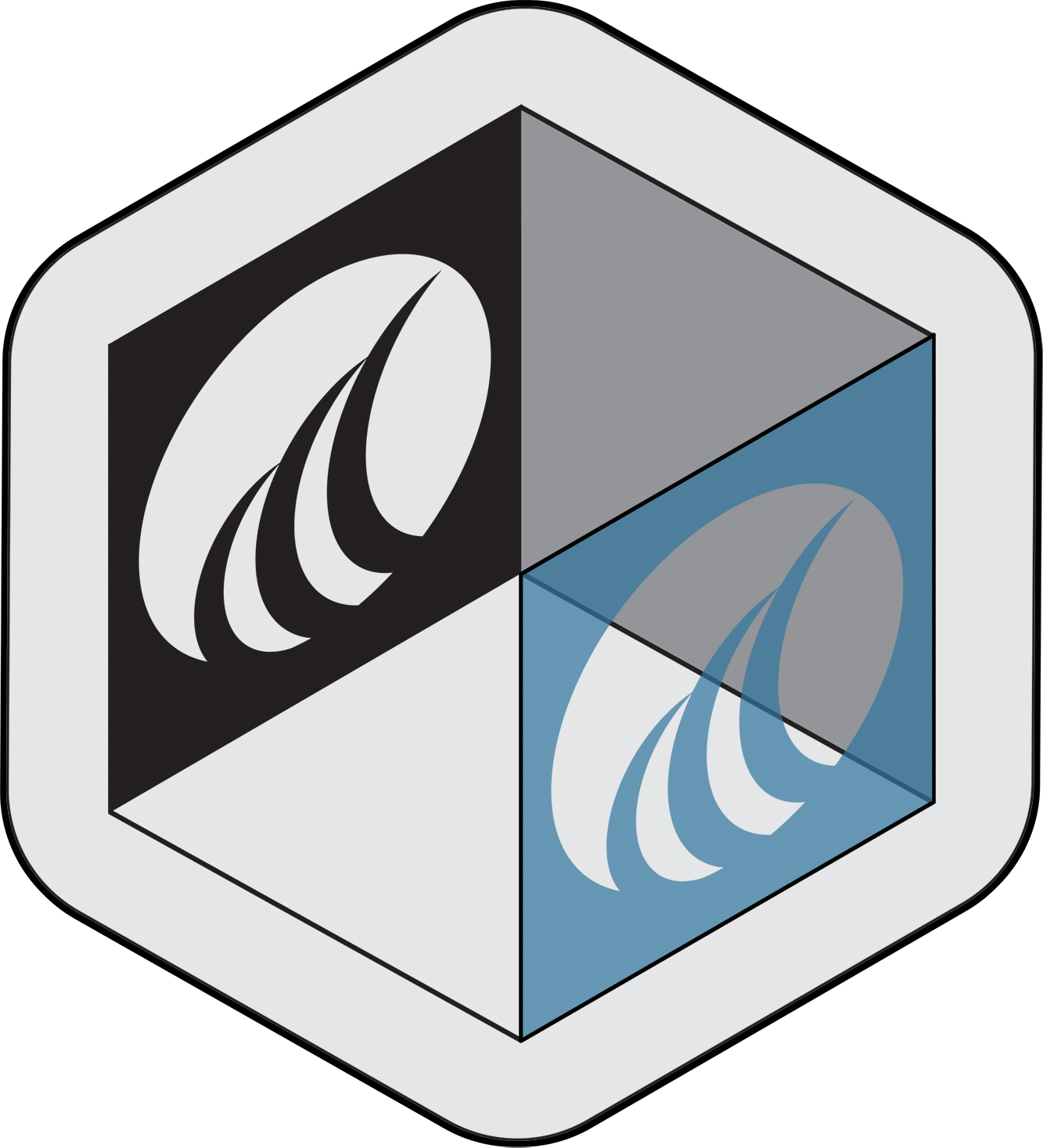 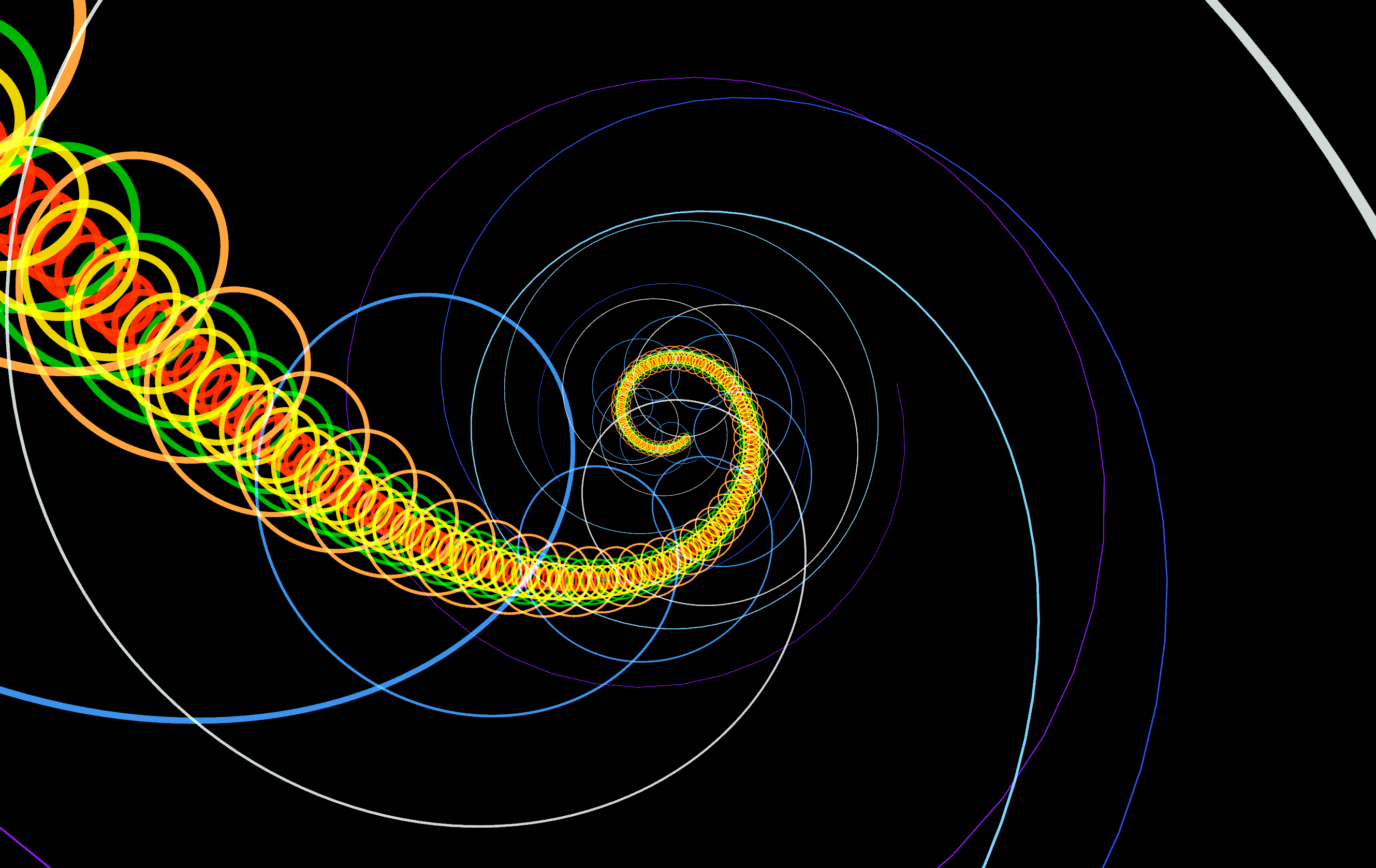 Plasma Dynamics – Birkeland Current Study
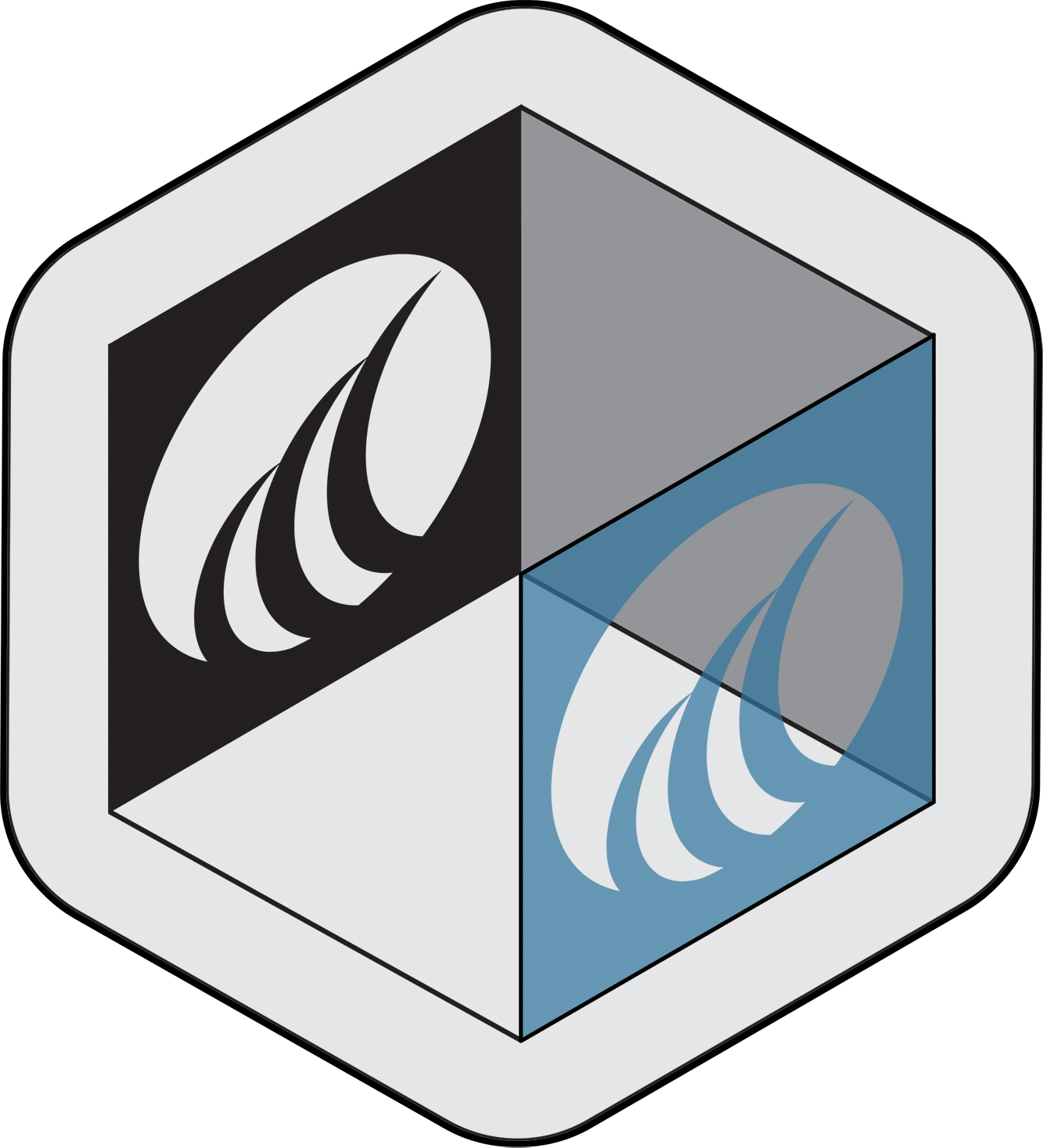 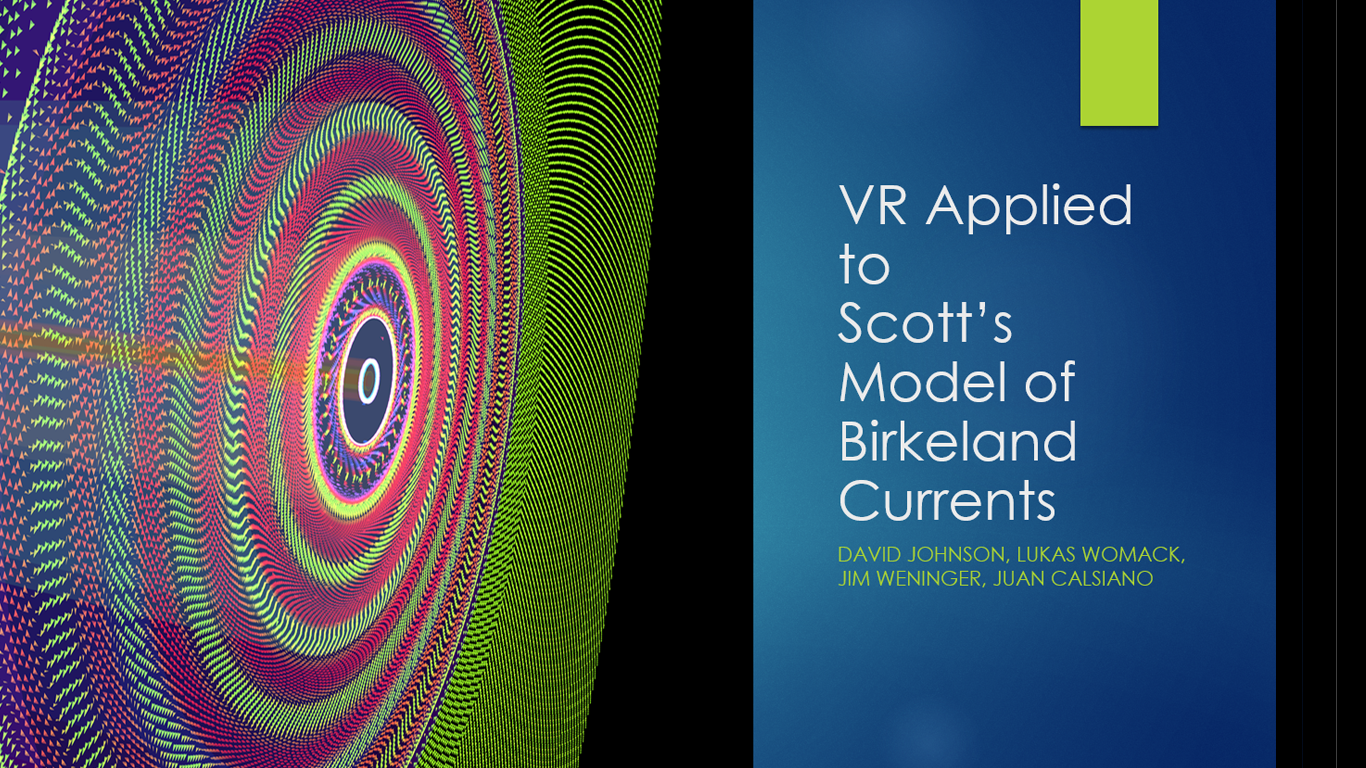 Steam & Viveport Early Access Pipeline
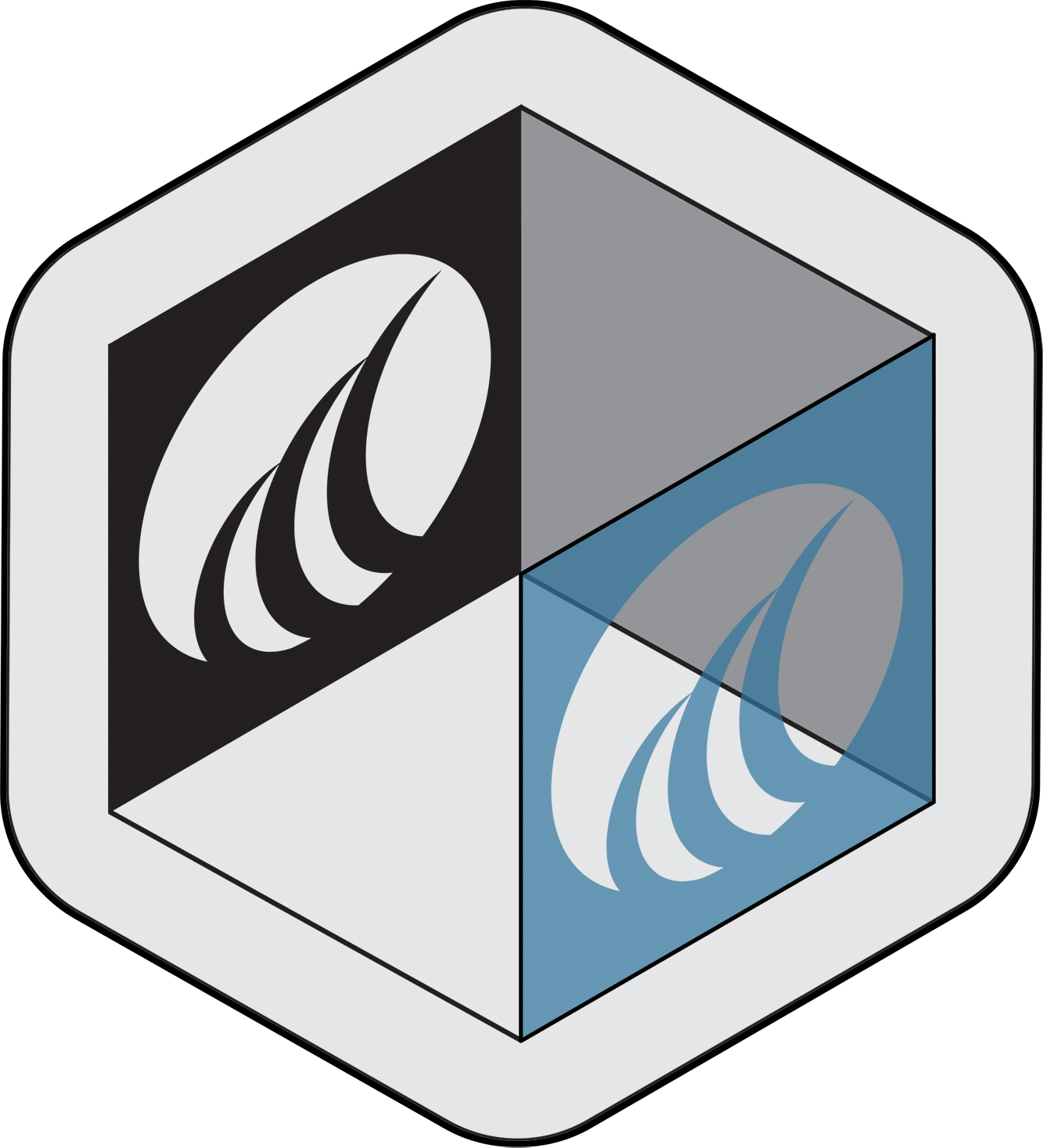 Terrence Howard Project
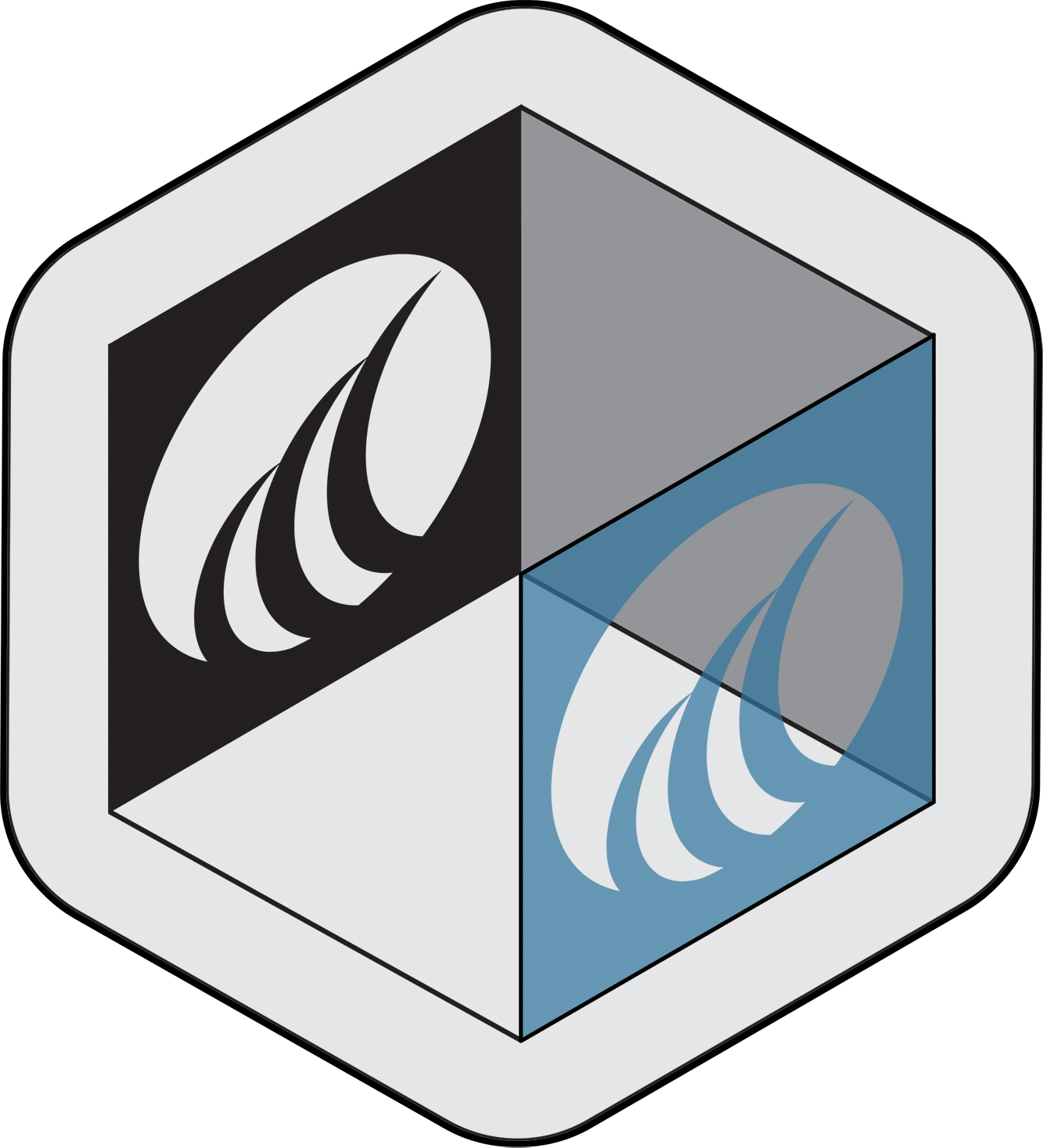 Vive Focus
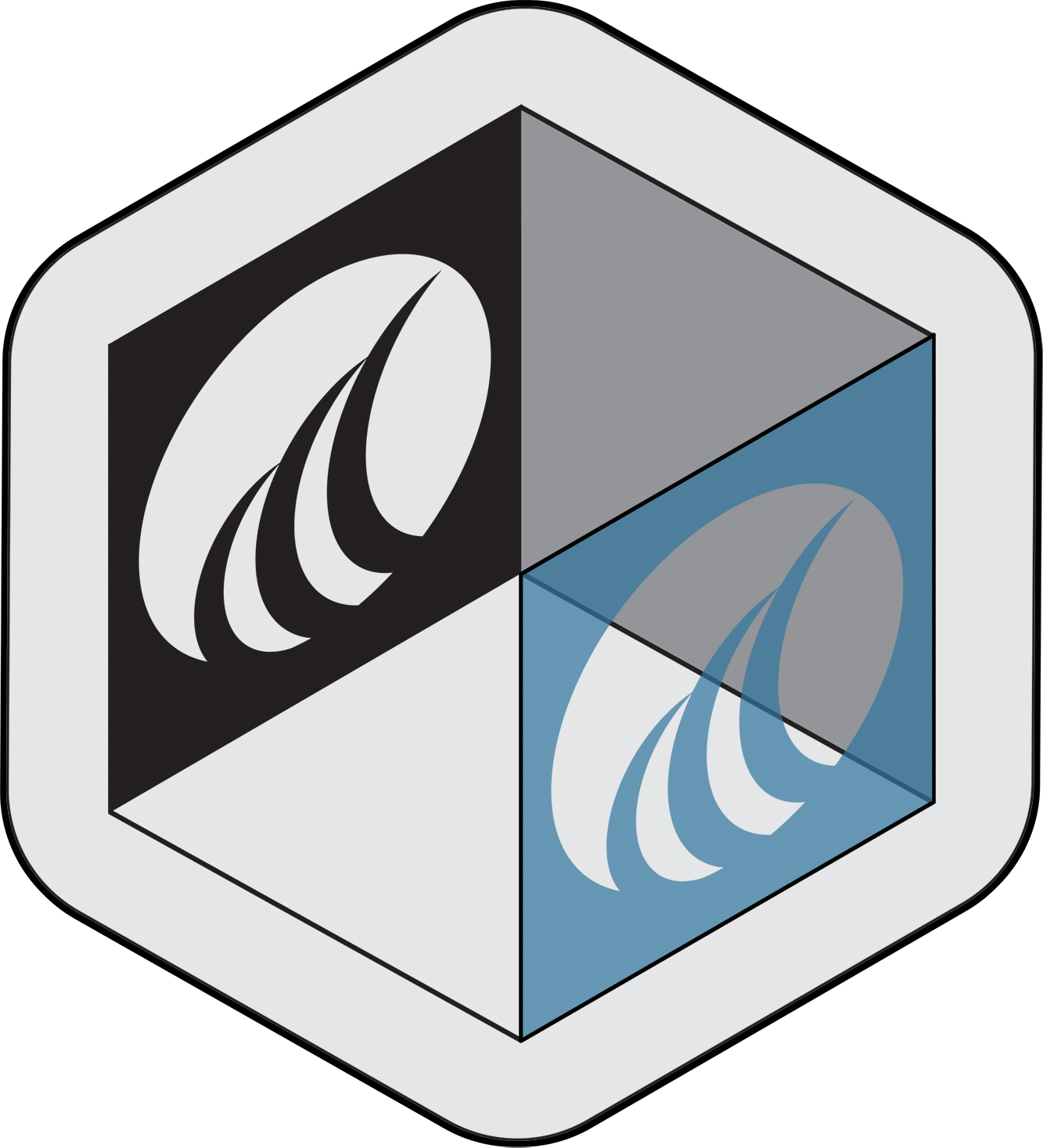